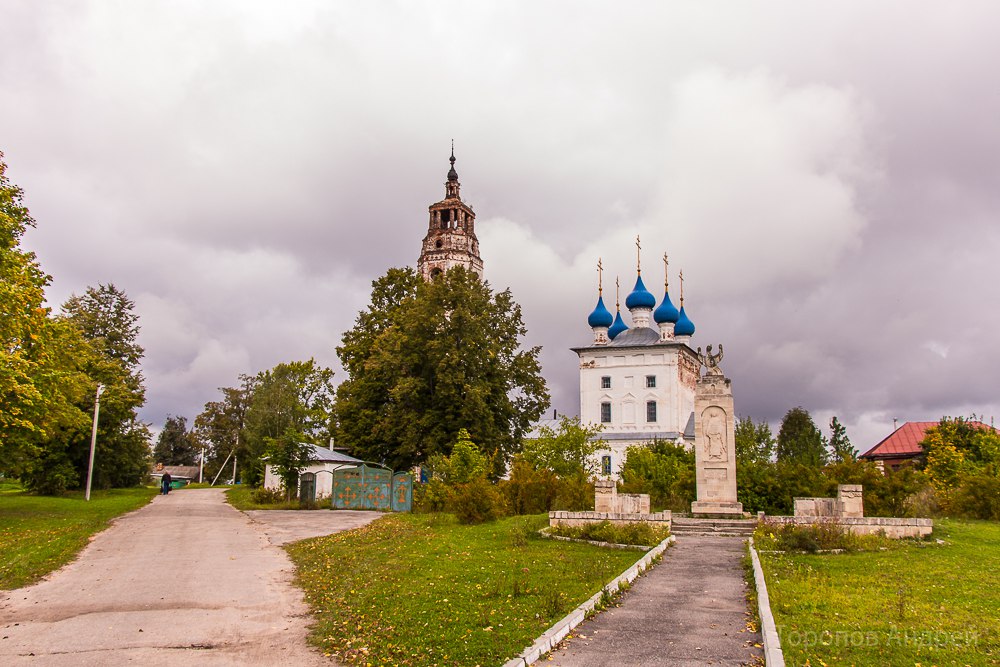 ОГЭ
10 выпускников (4,8%) 
из 6 ОО:
2 чел. –четыре  «2»
6 чел. –три «2»
2 чел. – одна «2»
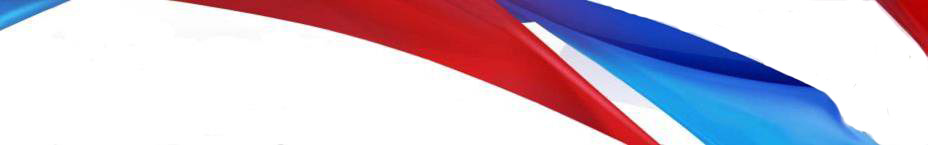 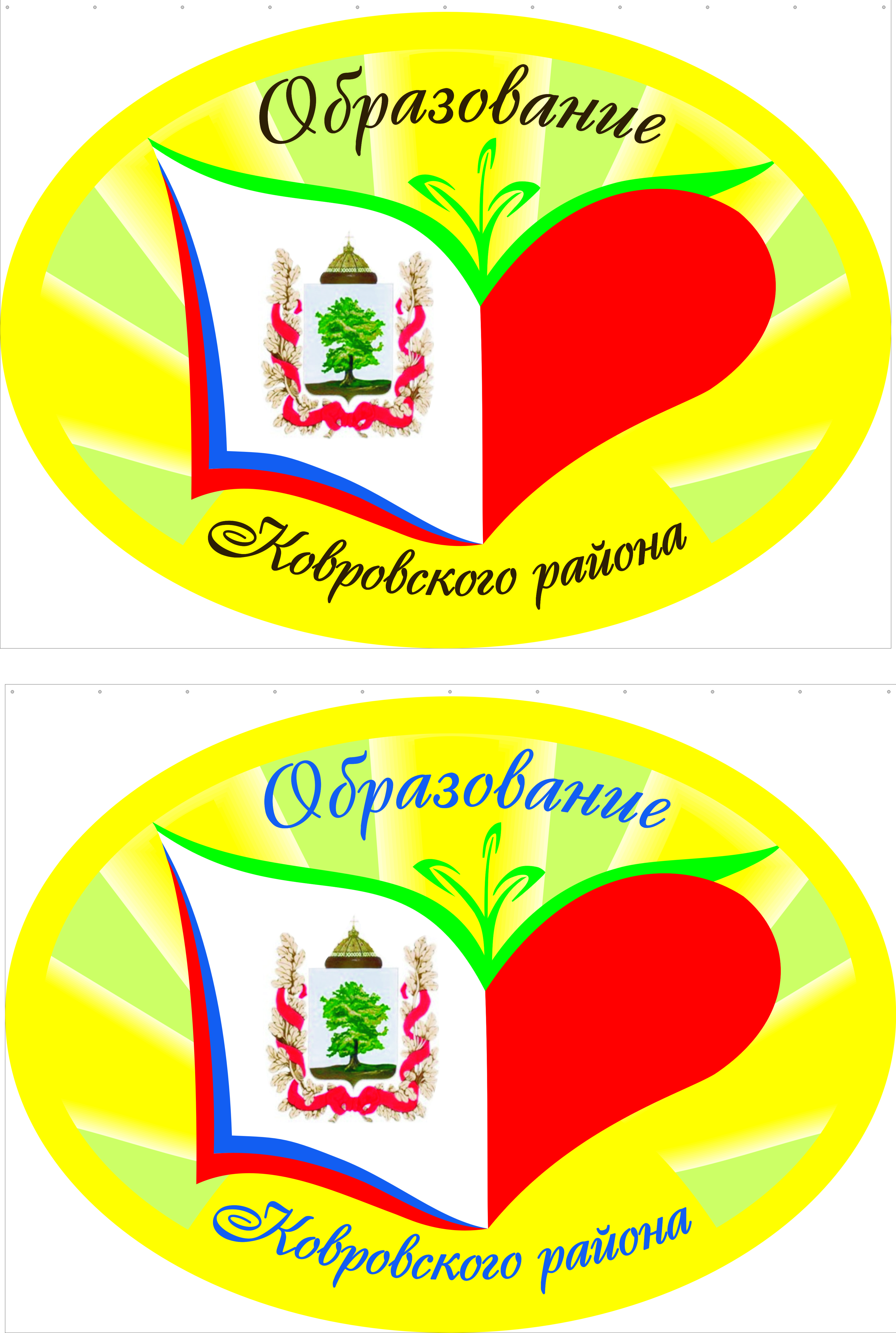 ОГЭ - 2018
Не освоили программы  основного  общего образования
Ковровский  район
Количество по школам:
МБОУ «Мелеховская СОШ №1» – 4 чел.,
МБОУ «Иваново – Эсинская СОШ» – 2 чел.,
МБОУ «Малыгинская СОШ» – 1 чел.,
МБОУ «Мелеховская ООШ №2 « – 1 чел.,
МБОУ «Осиповская СОШ» – 1 чел., 
МБОУ « Шевинская СОШ»  -1 чел.
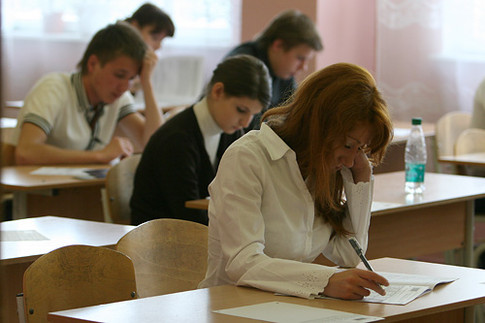 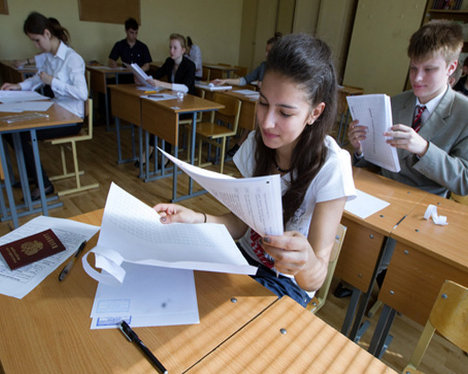 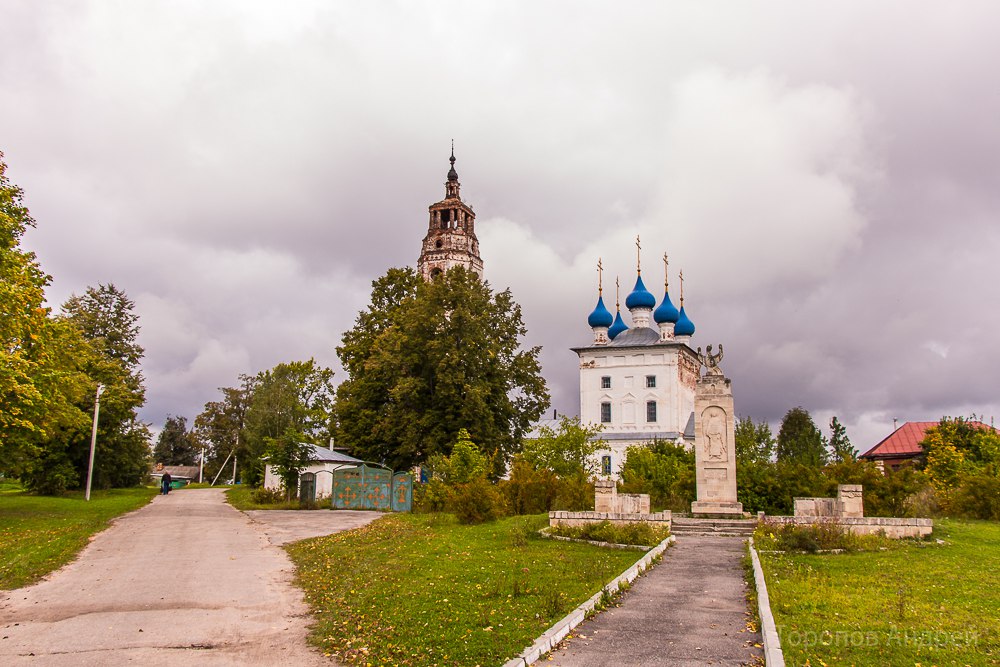 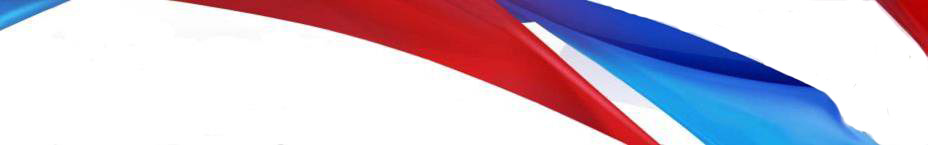 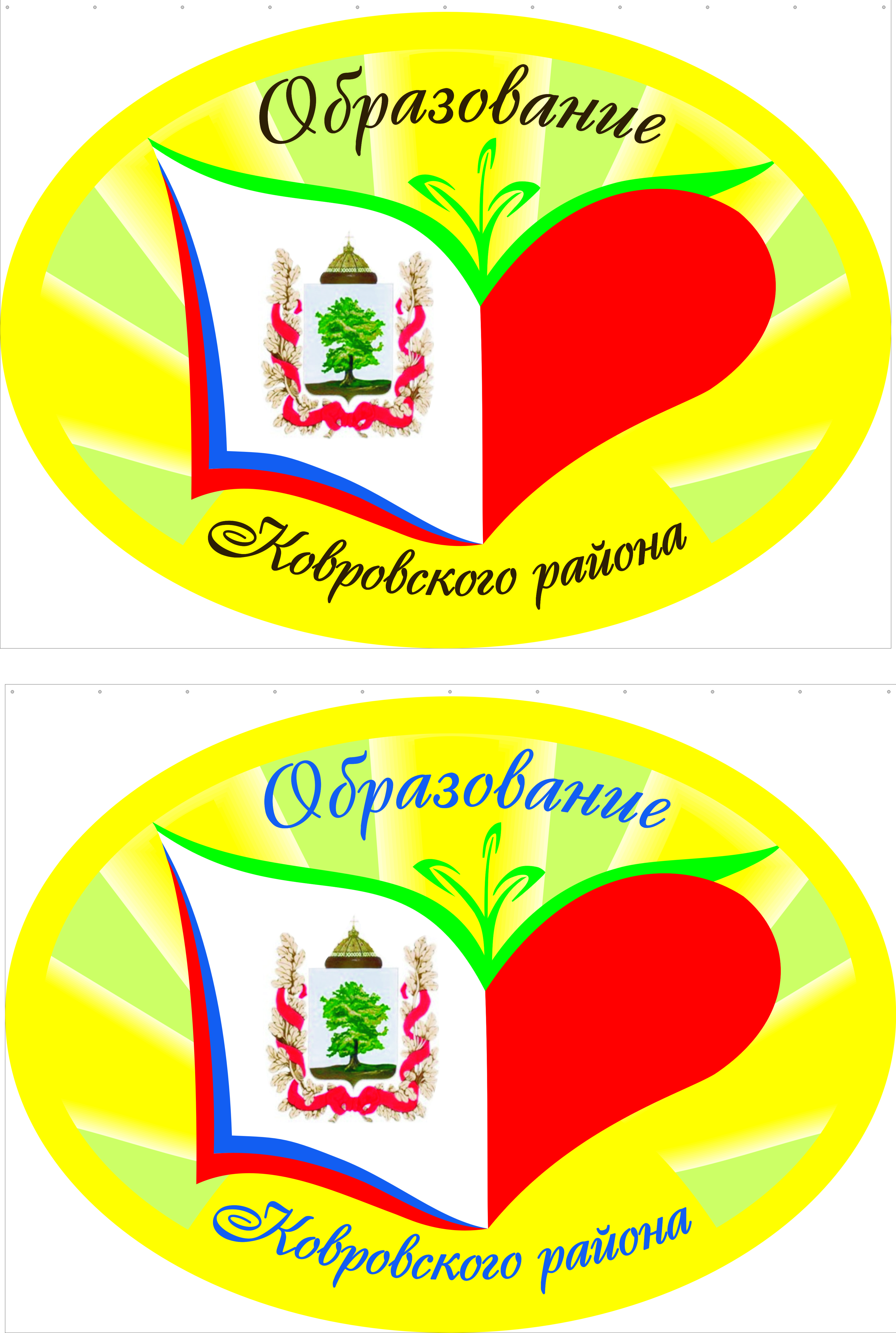 Всероссийские проверочные работы
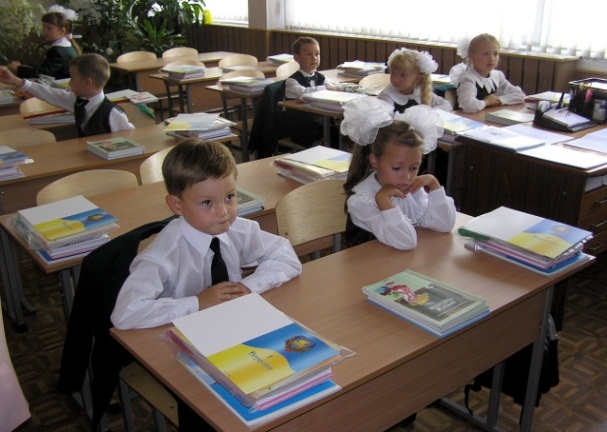 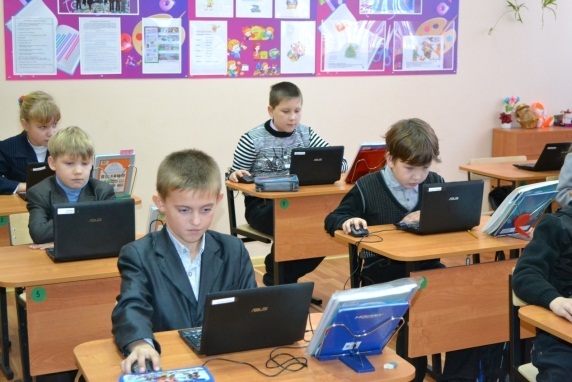 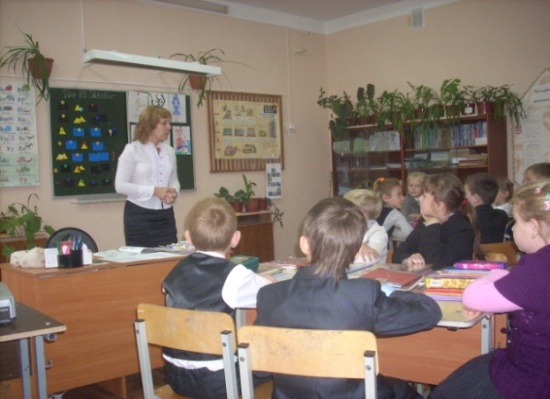 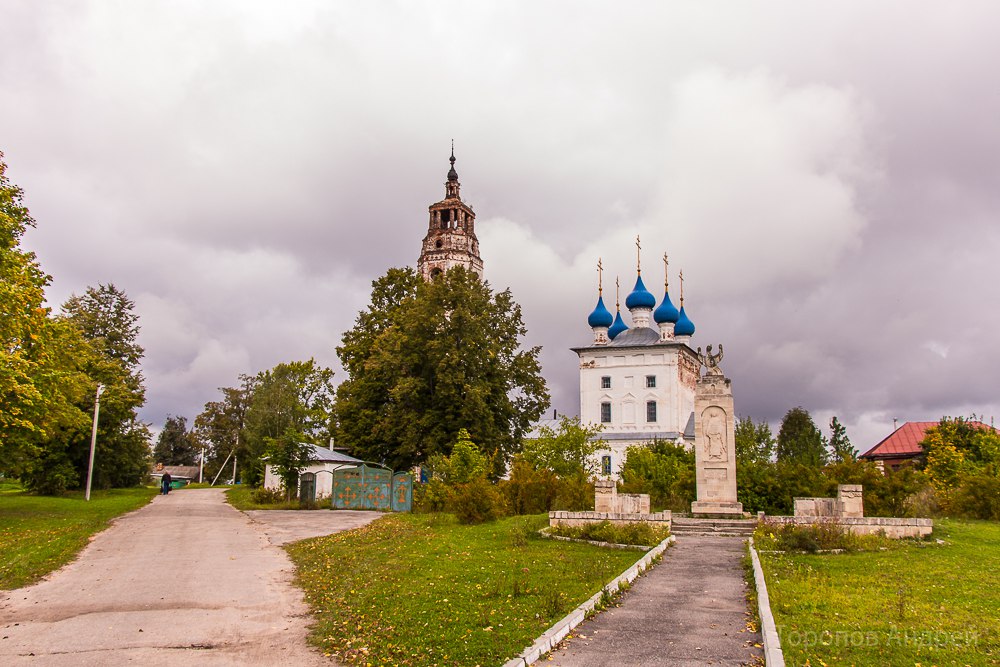 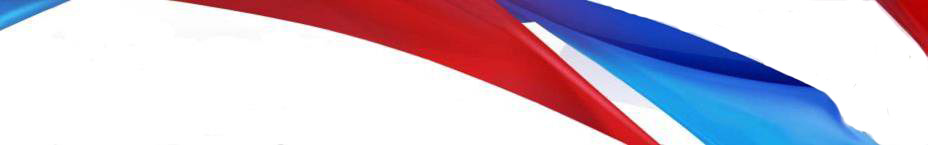 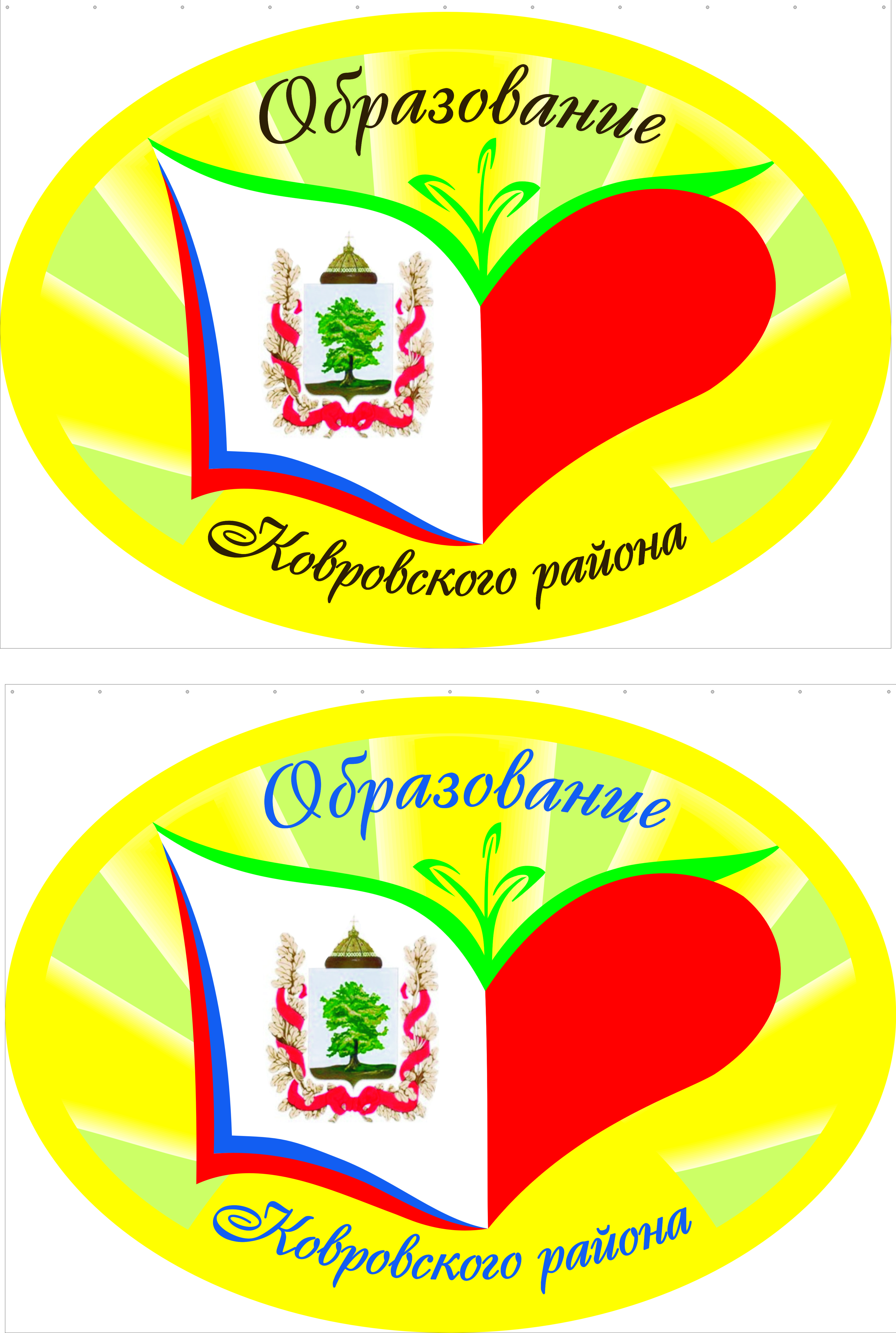 Наши достижения
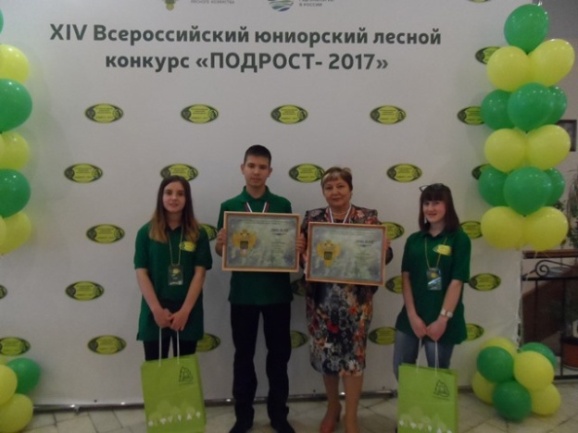 Сорокин Егор, 
ученик МБОУ «Крутовская ООШ им. Г.С. Шпагина»,
победитель Всероссийского юниорского конкурса «Подрост» в  номинации «Лесоведение и лесоводство»
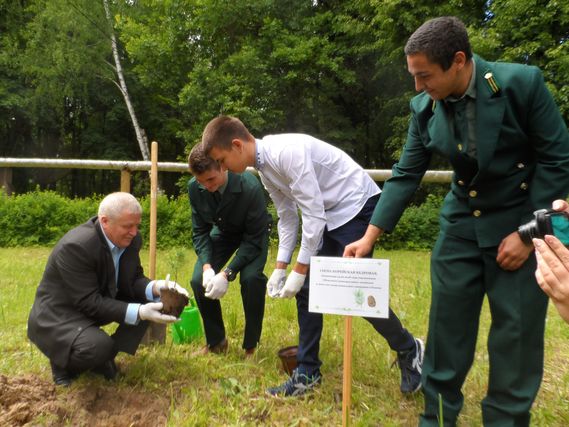 учитель – Путинцева Валентина Сергеевна
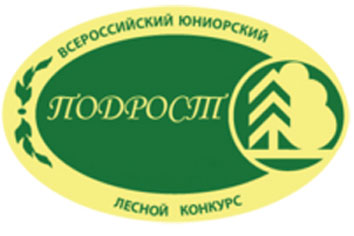 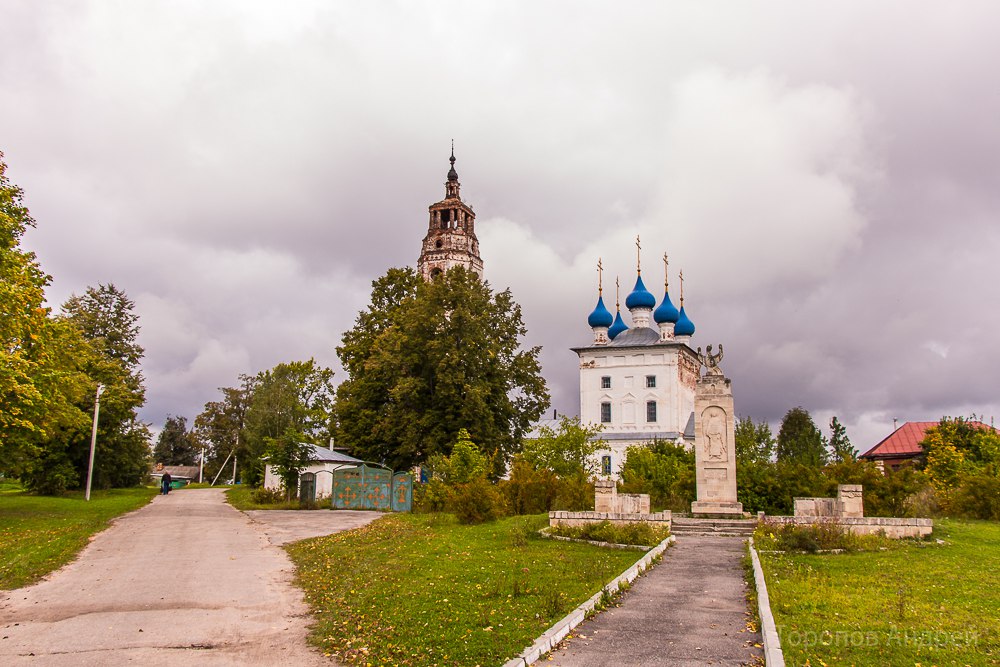 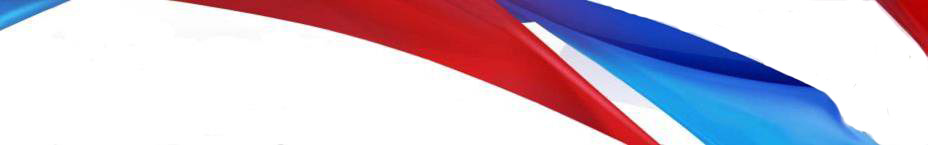 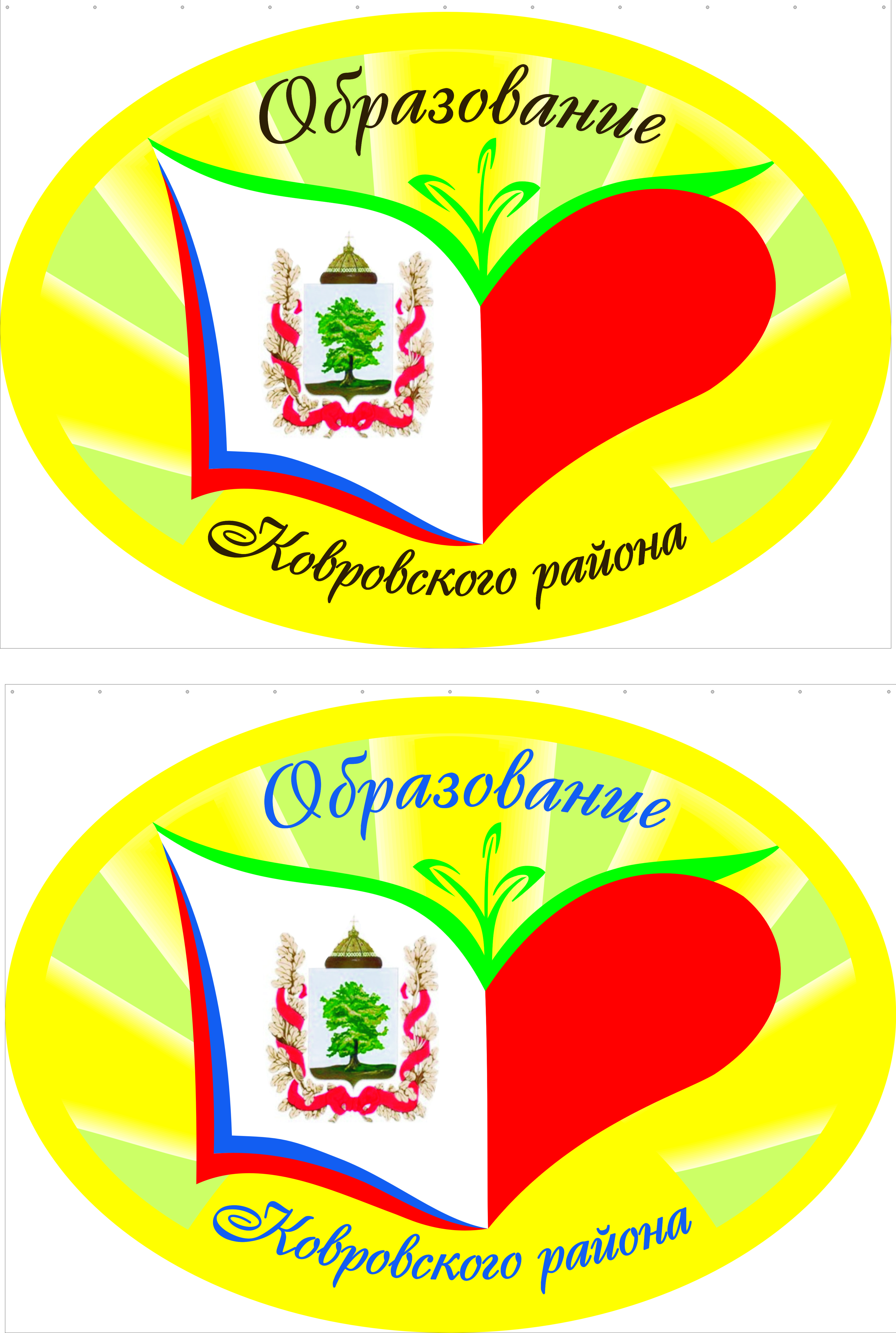 Всероссийская предметная олимпиада школьников
школьный этап - 2771 участник
муниципальный этап – 371 участник, 99 призовых мест
региональный – 4 участника:
1 чел. – Новопоселковская СОШ (химия)
3 чел. – Мелеховская СОШ №1 (физическая культура)
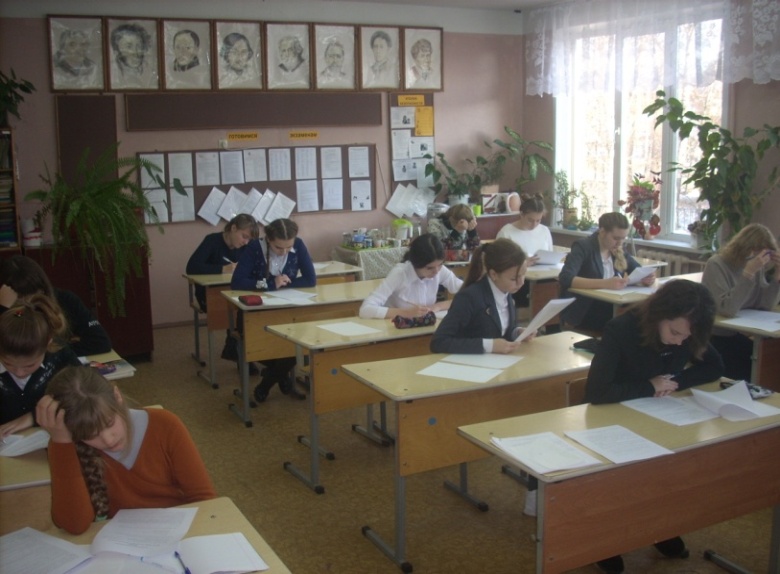 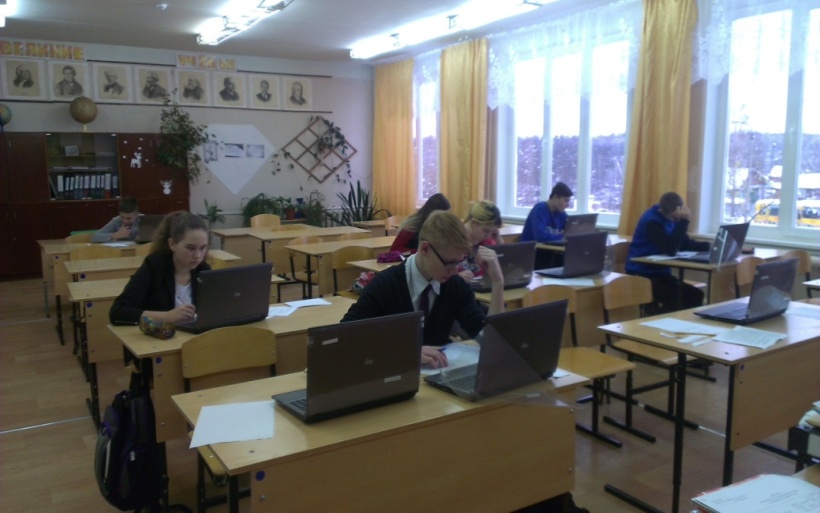 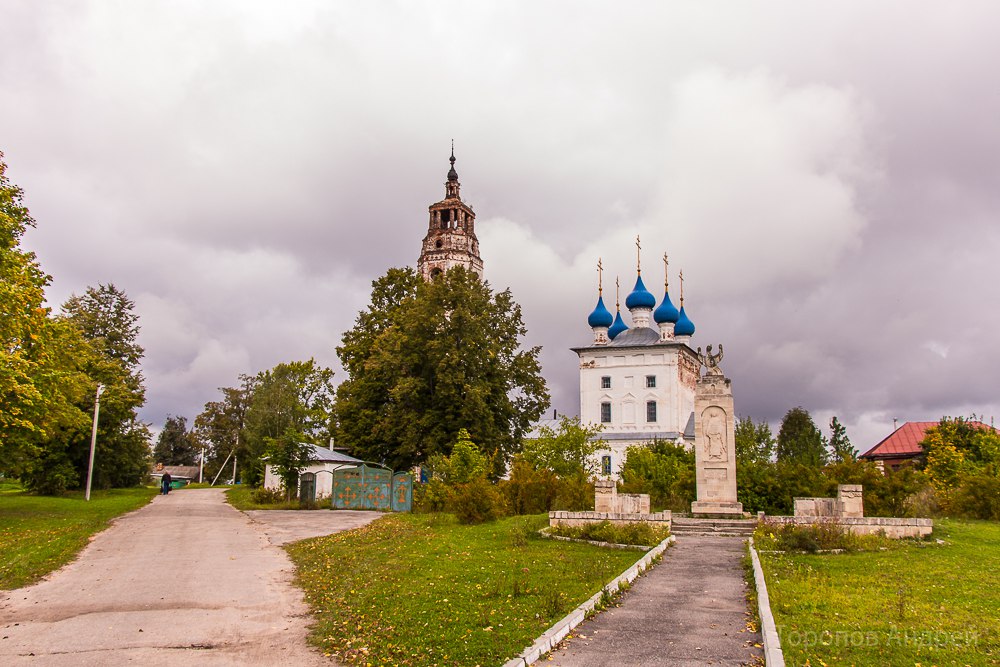 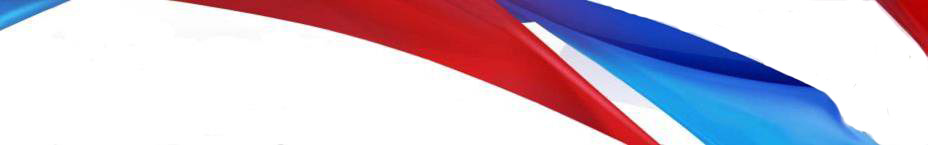 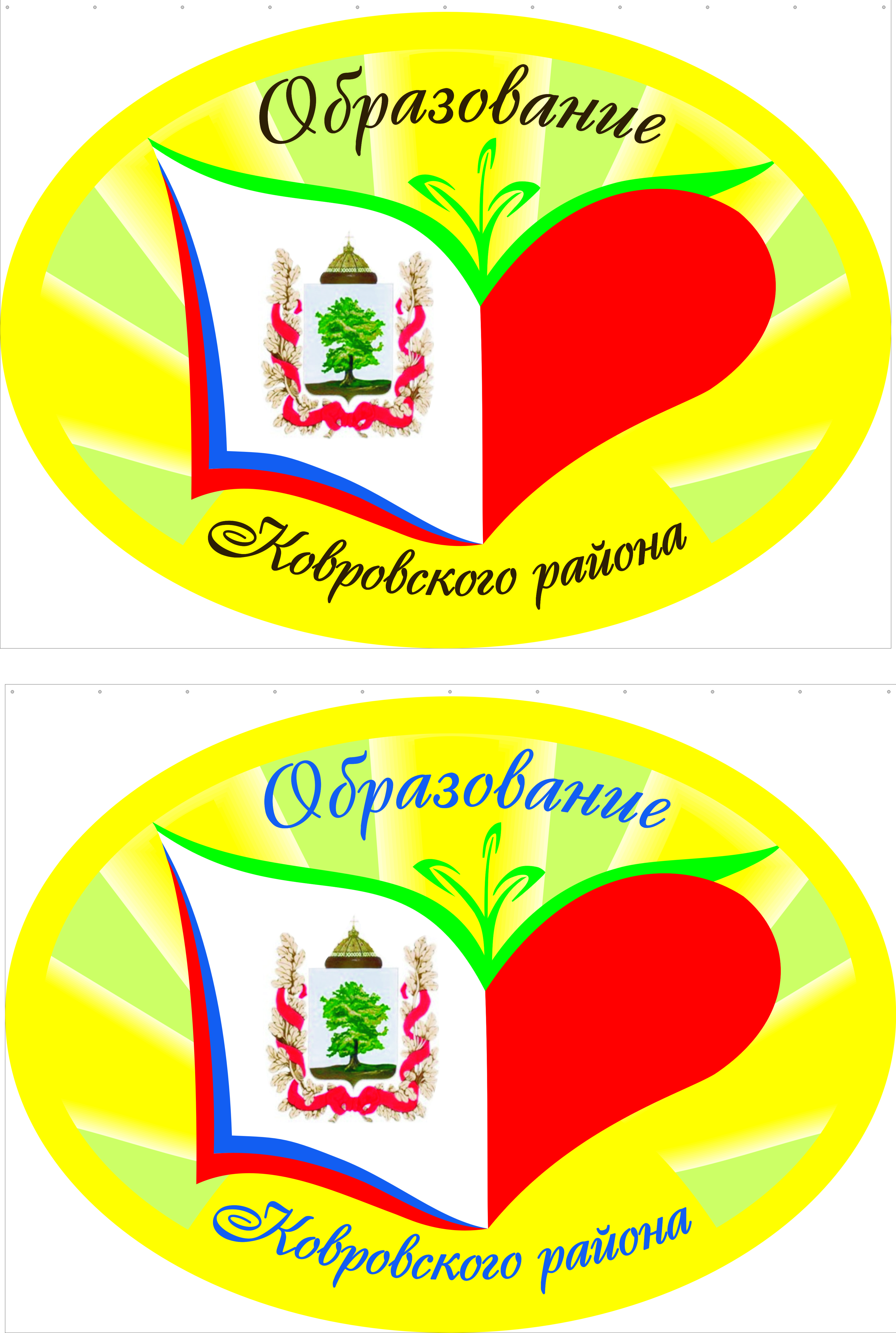 Олимпиада  младших школьников
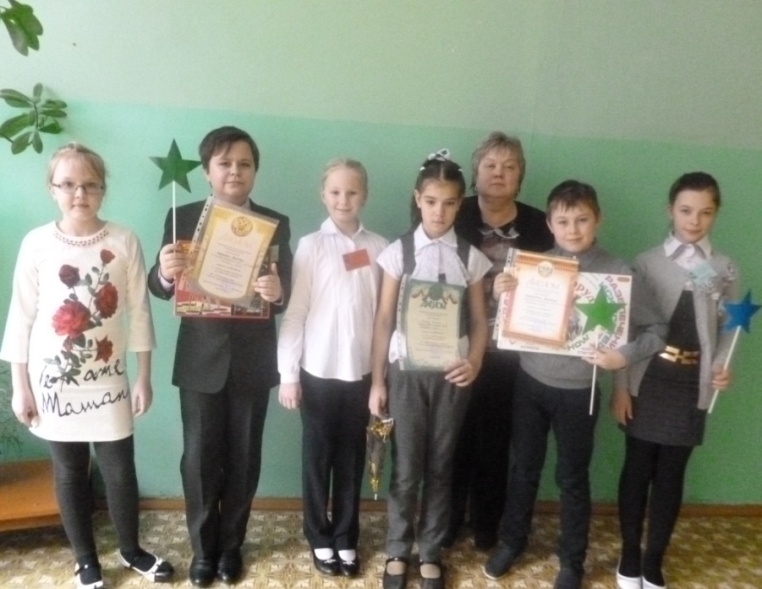 В муниципальном этапе 
приняли участие 75 человек
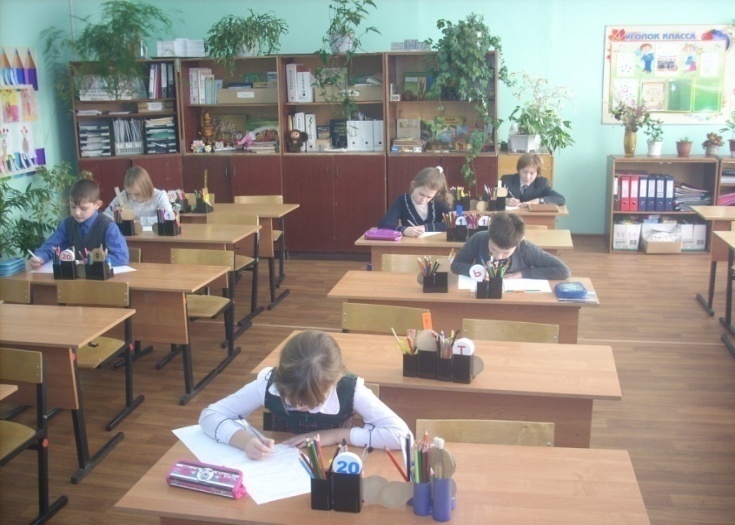 В региональном этапе 
приняли участие 4 ученика.
Призер – Царева Анна, обучающаяся 4 класса МБОУ «Красномаяковская ООШ», III место – литературное чтение (учитель - Ваничева С.Н.).
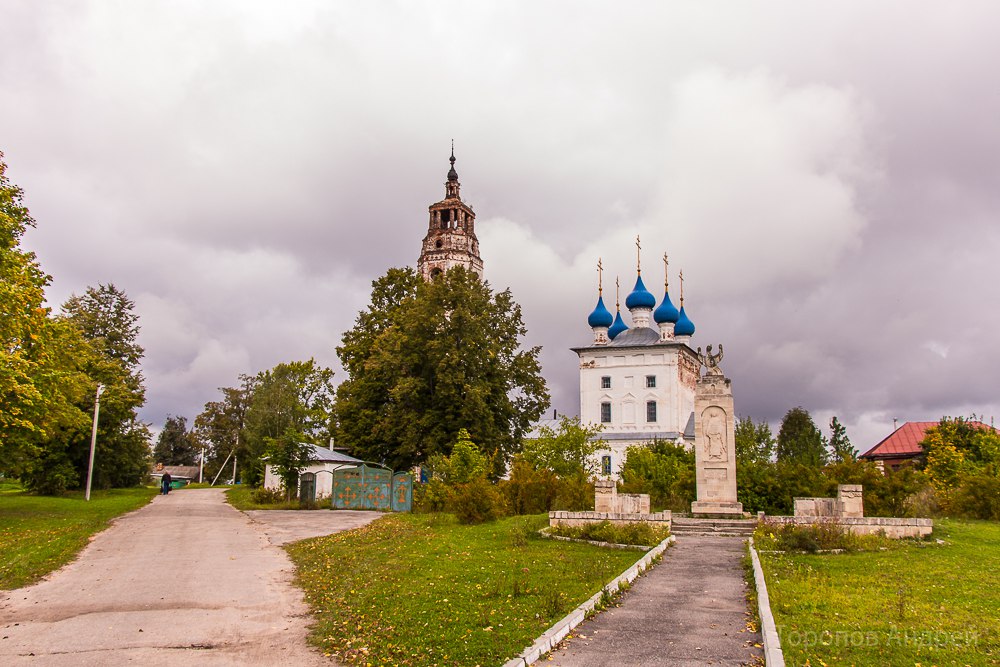 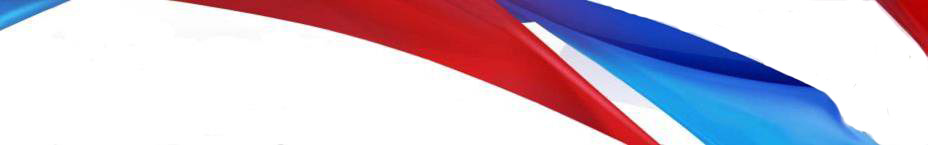 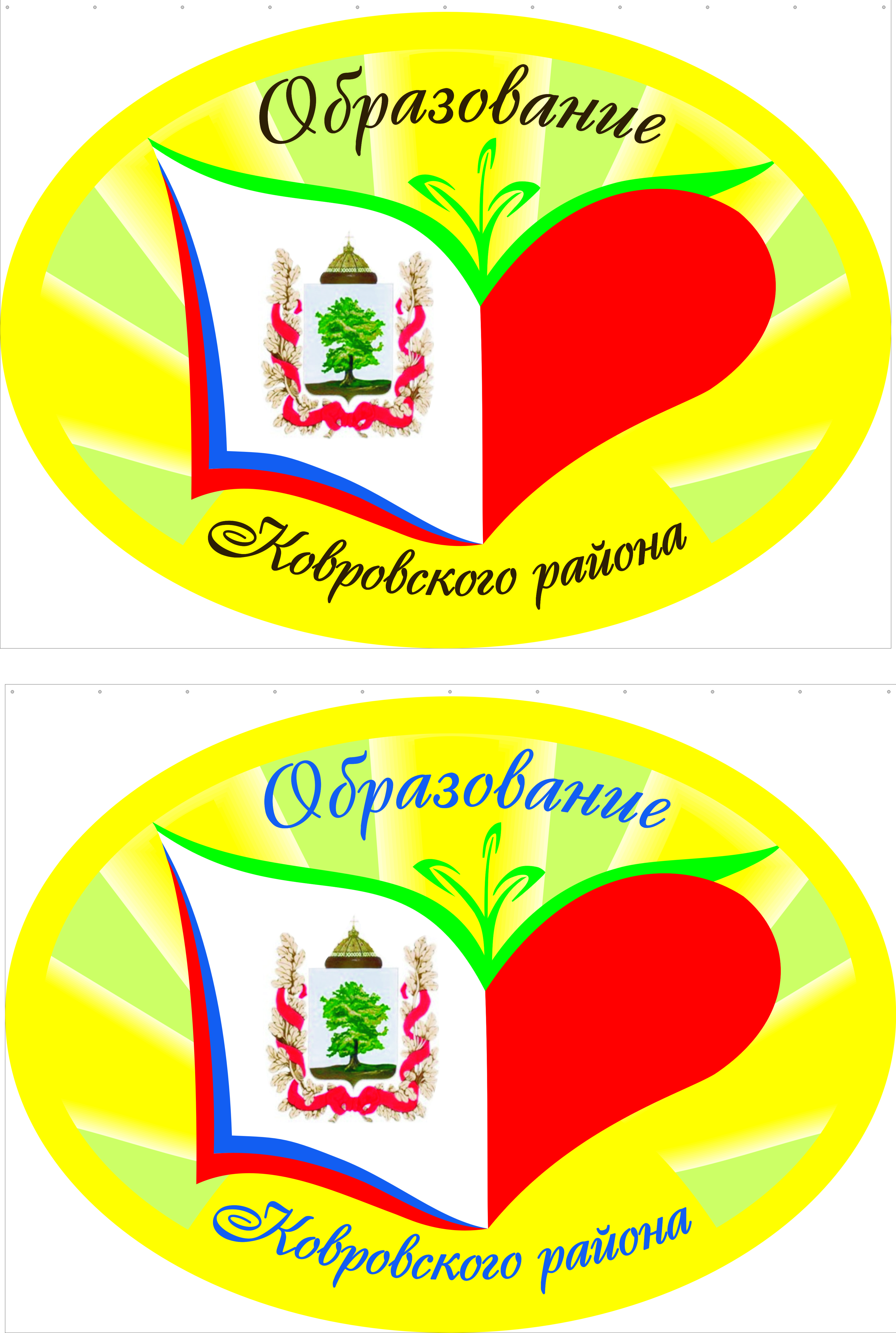 Областная очно – заочная «Интеллектуальная школа олимпийского резерва»
2015/16 уч. г. – 4 участника;
2016/17 уч. г. – 5 человек;
2017/18 уч. г. - 4 человека. 
Участие в очных осенних сессиях на базе ВИРО.
Получение сертификатов о дополнительном обучении.
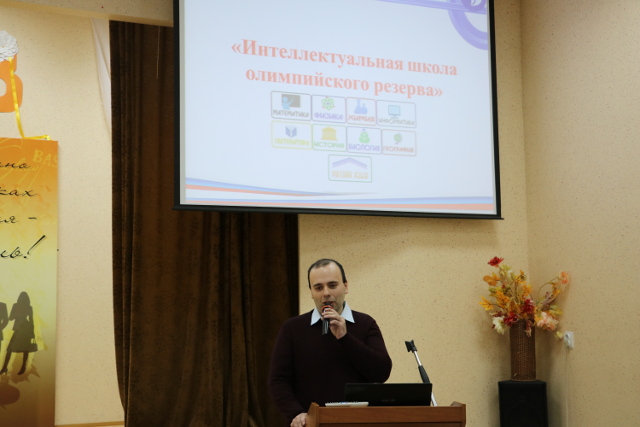 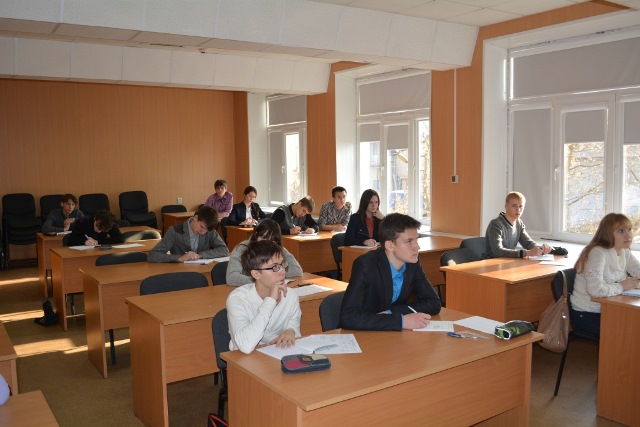 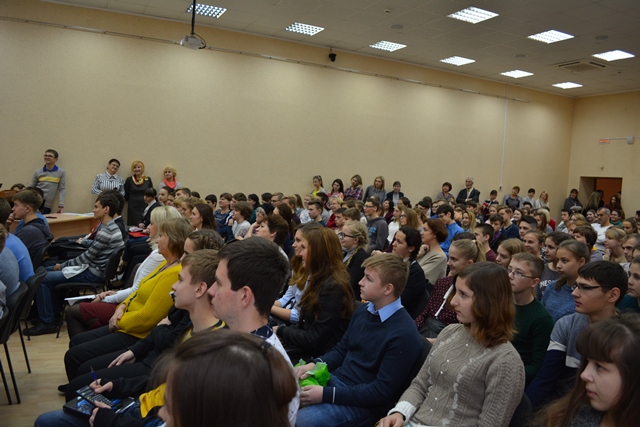 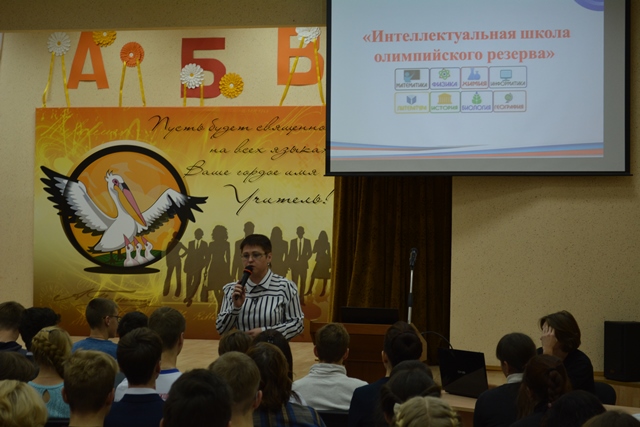 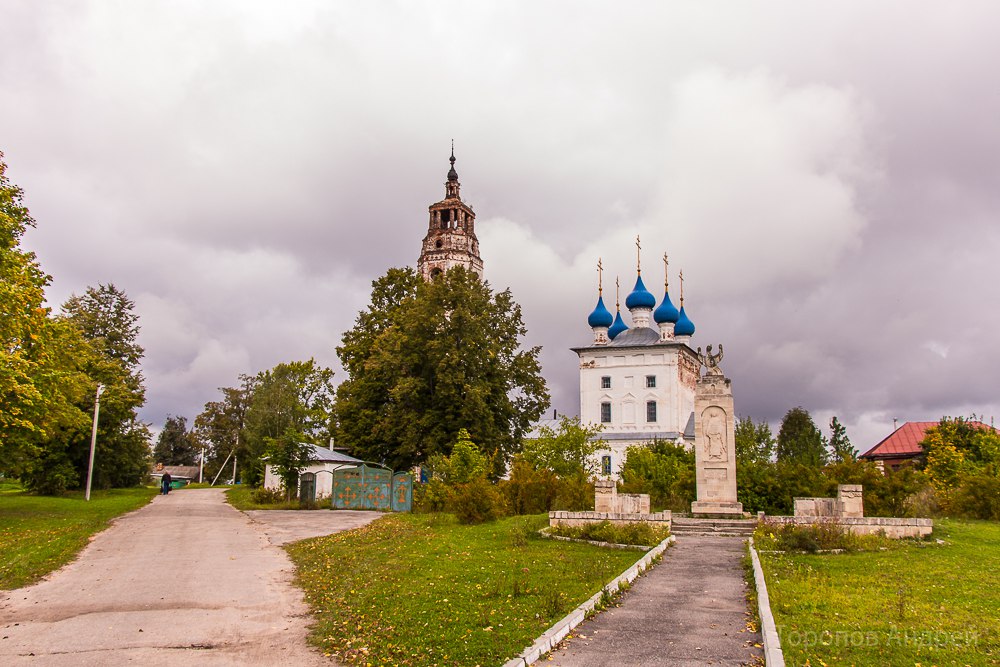 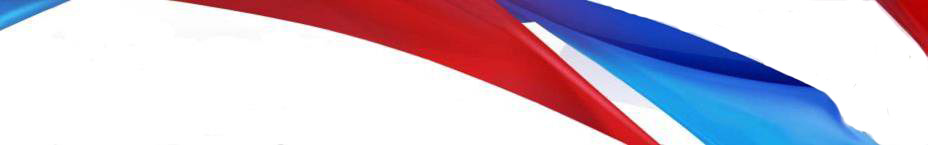 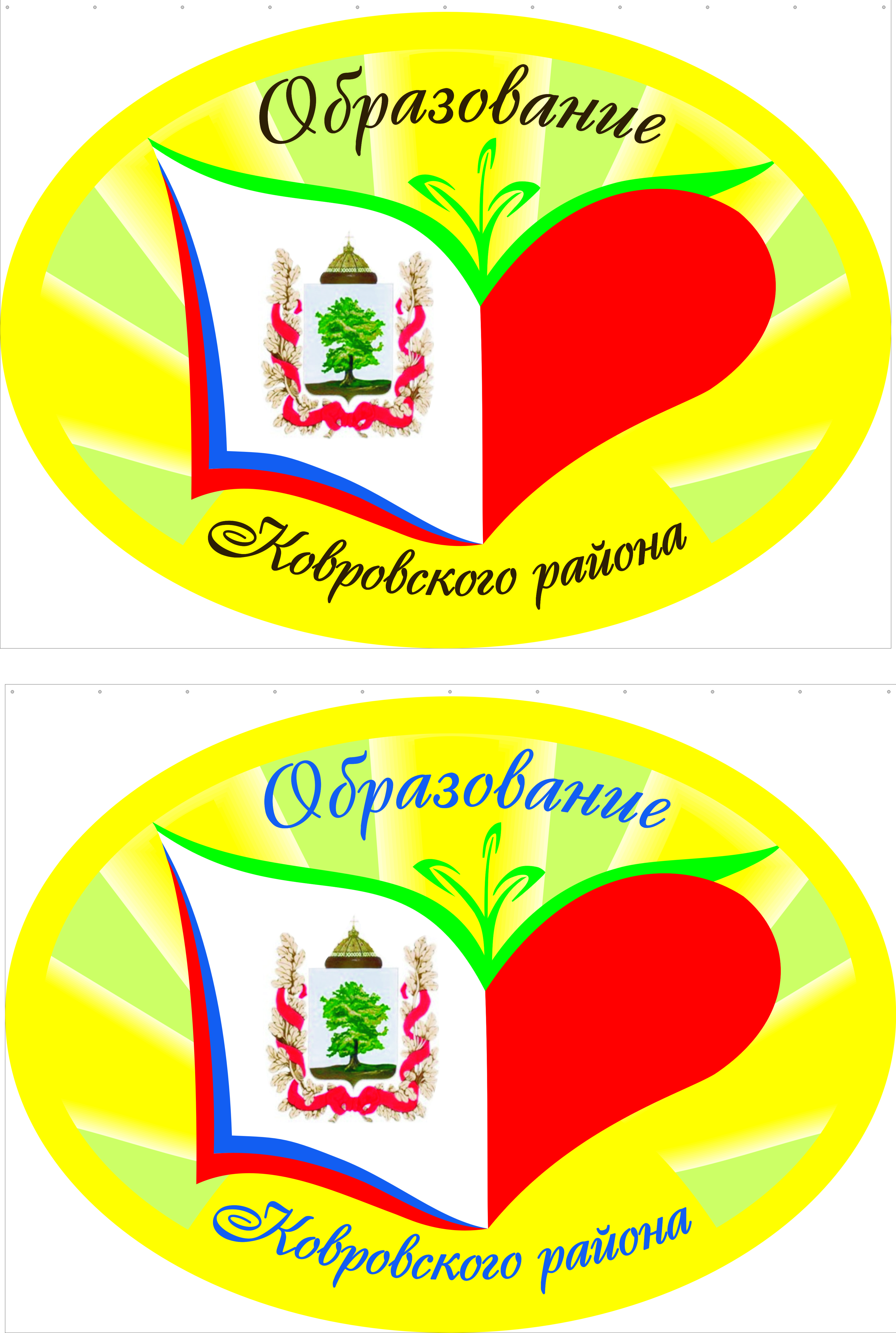 Курсы повышения квалификации
156
педагогических и руководящих работника
накопительные 
курсы
системные курсы
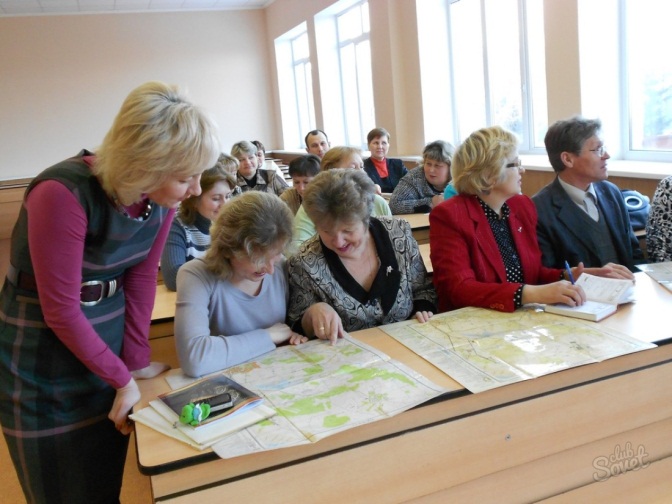 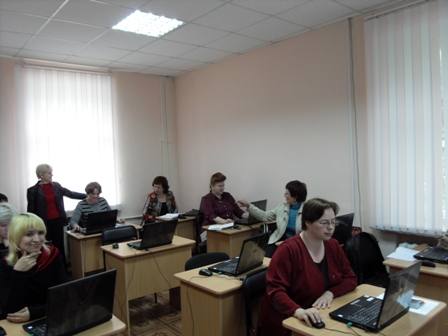 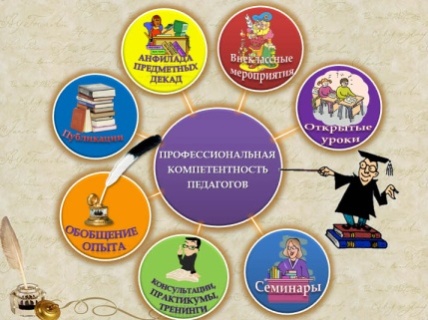 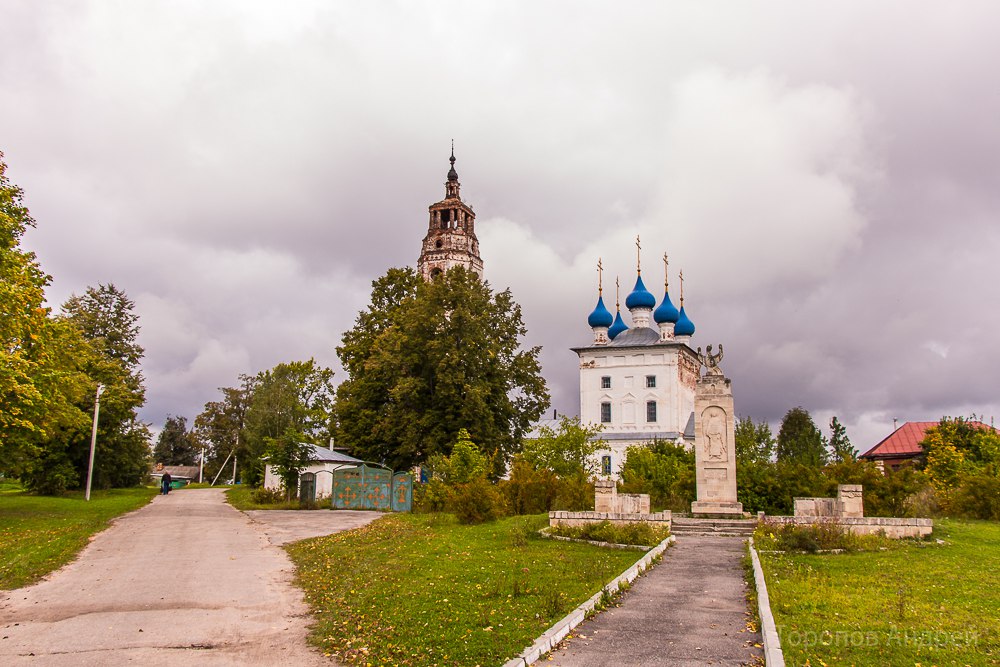 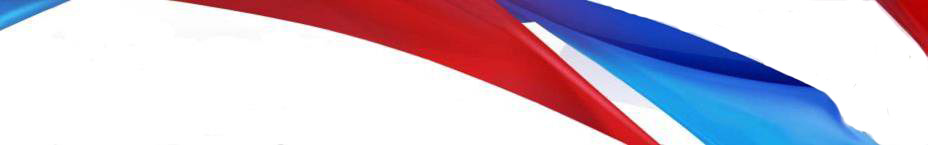 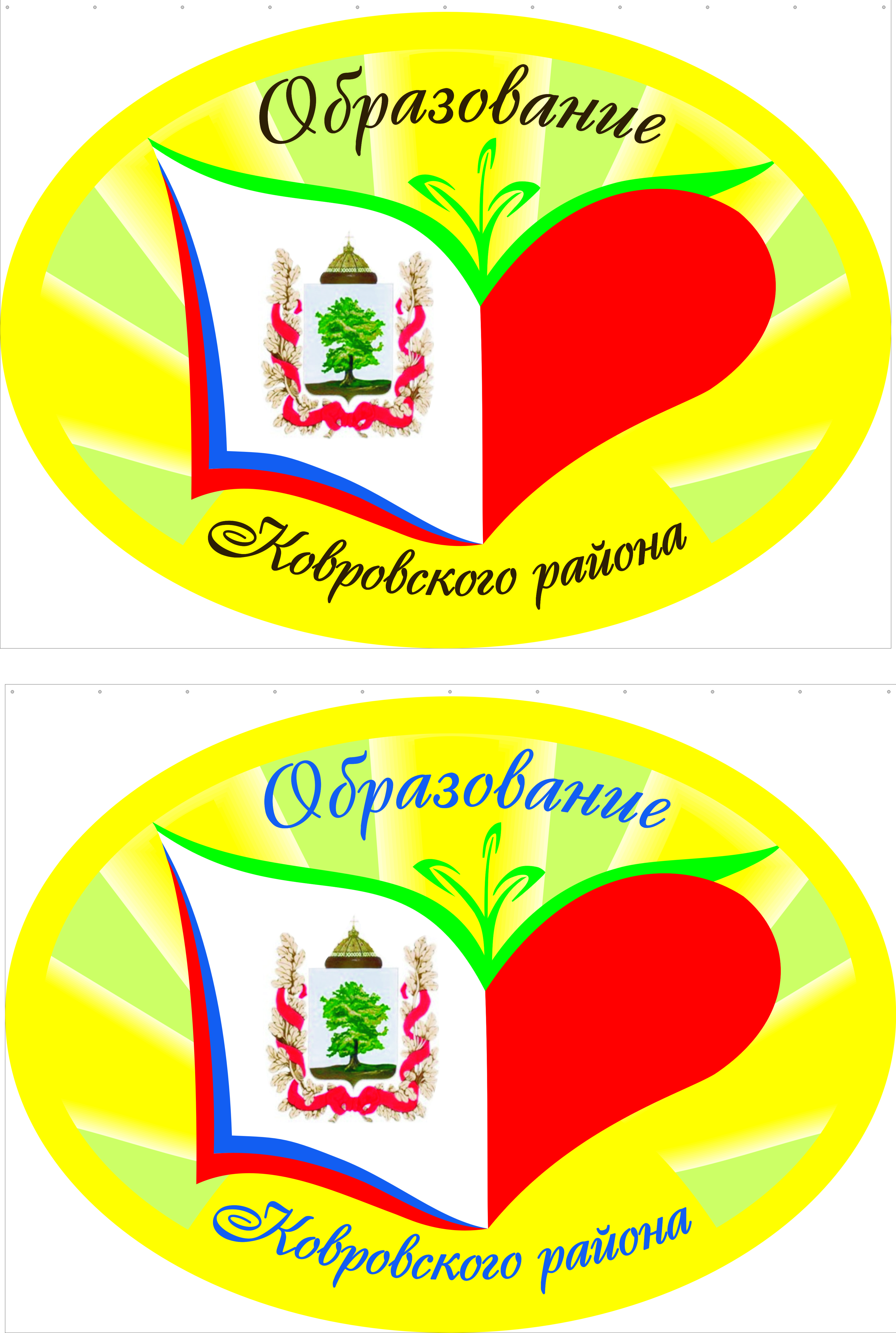 Курсы повышения квалификации
Основные направления
«Проектирование индивидуальной траектории профессионального 
развития в рамках профессионального стандарта «Педагог»
«Совершенствование учительского корпуса»
«Инновационные практики в образовании, тенденции развития и обновления»
Инклюзивное образование»
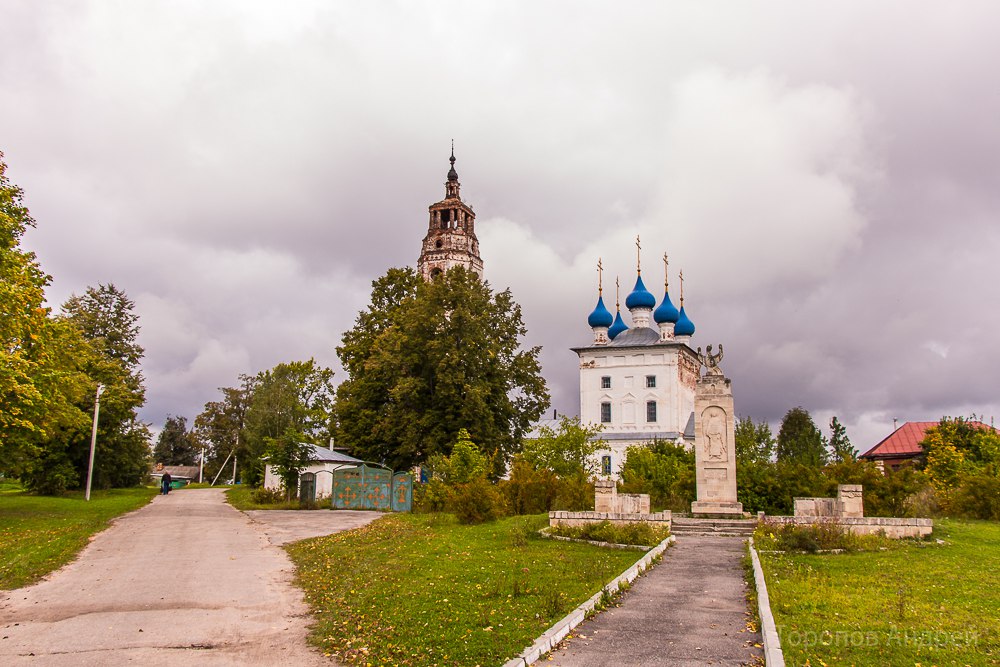 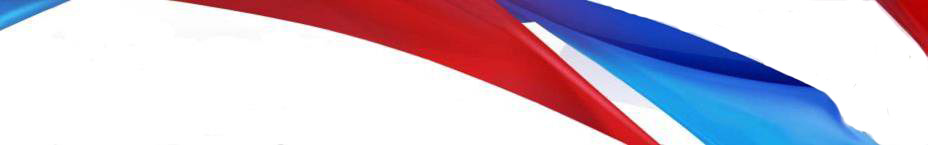 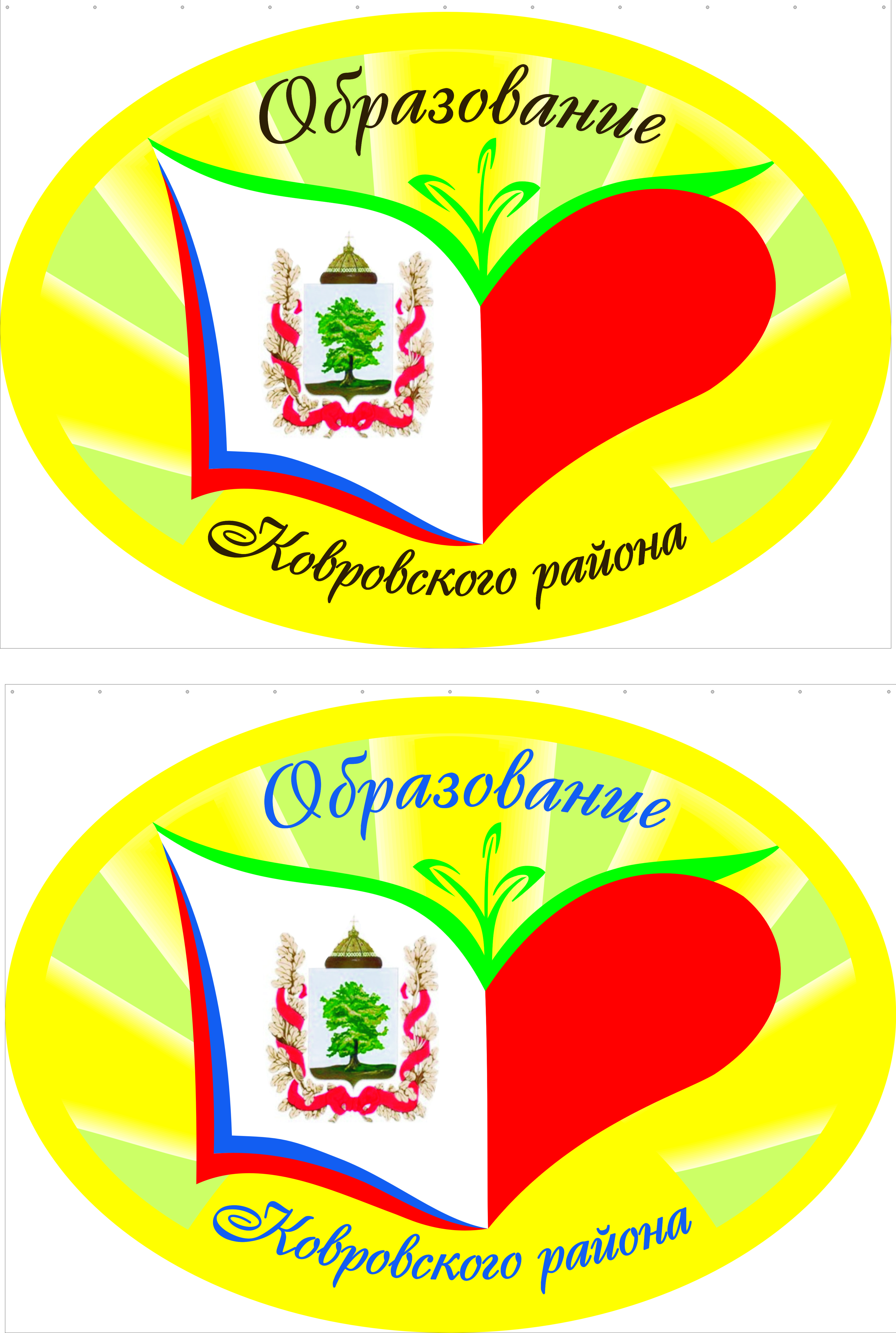 Курсы повышения квалификации
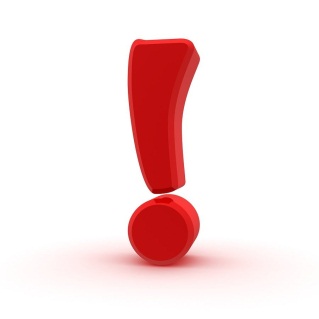 - дистанционные курсы;
КПК по решению задач повышенной сложности; 
КПК по подготовке обучающихся к олимпиадам; 
КПК по работе с электронной формой учебников; 
КПК по освоению новых, нестандартных подходов к обучению.
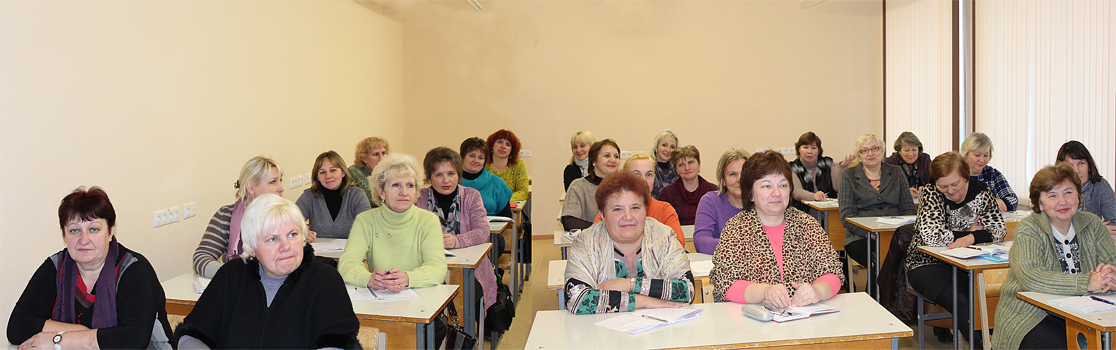 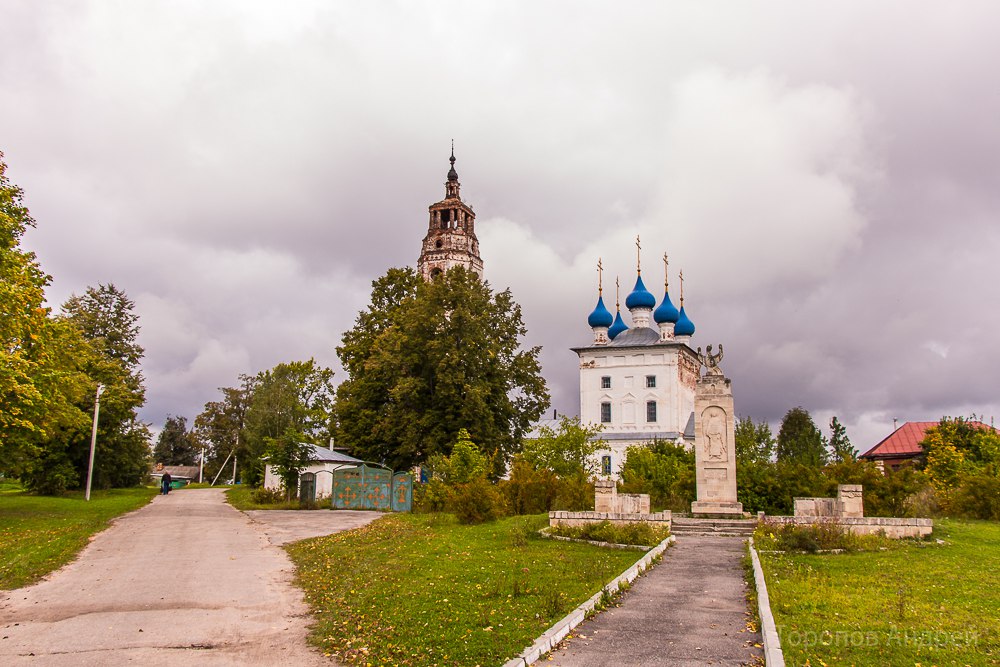 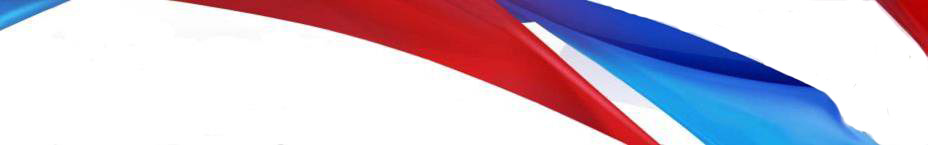 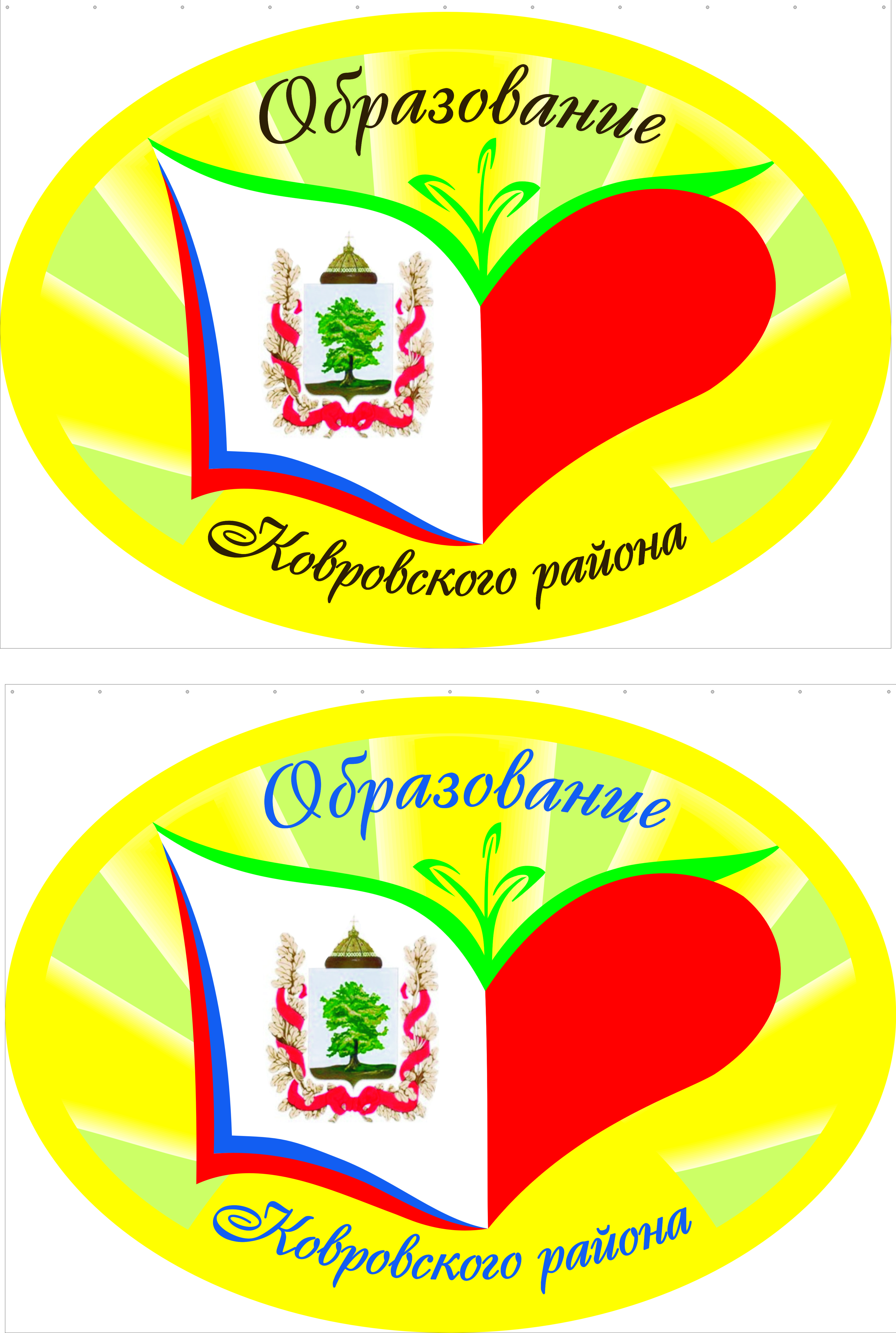 Профессиональные конкурсы
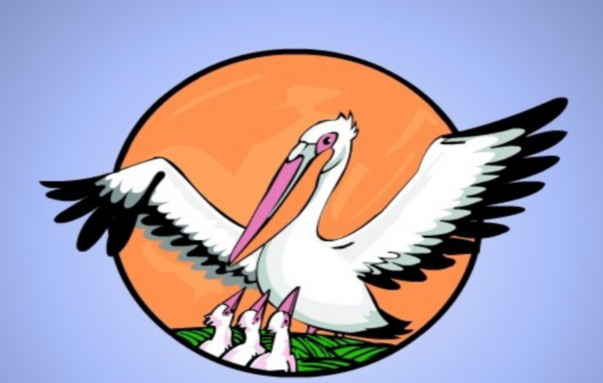 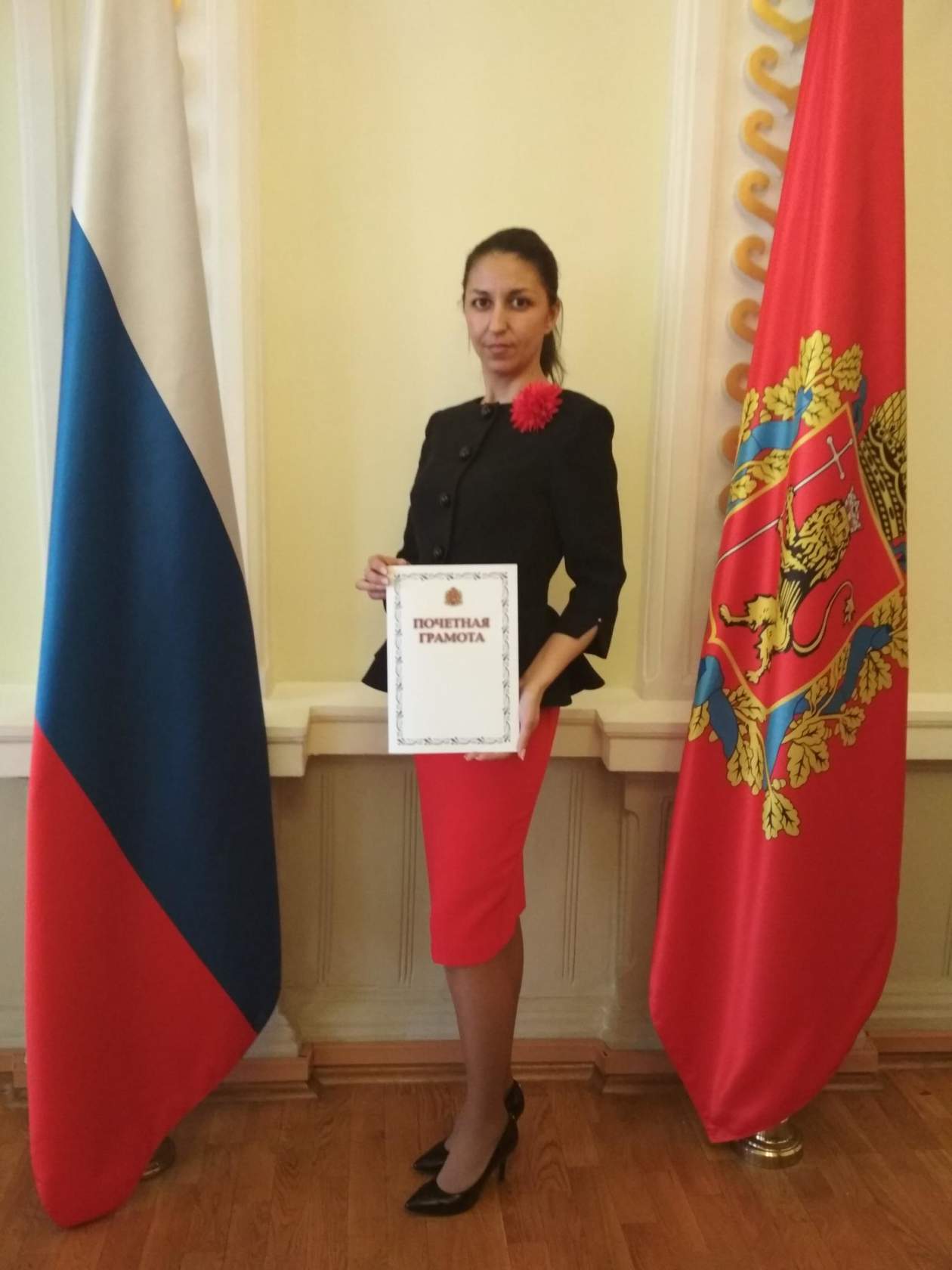 Педагог года 
Владимирской области- 2018
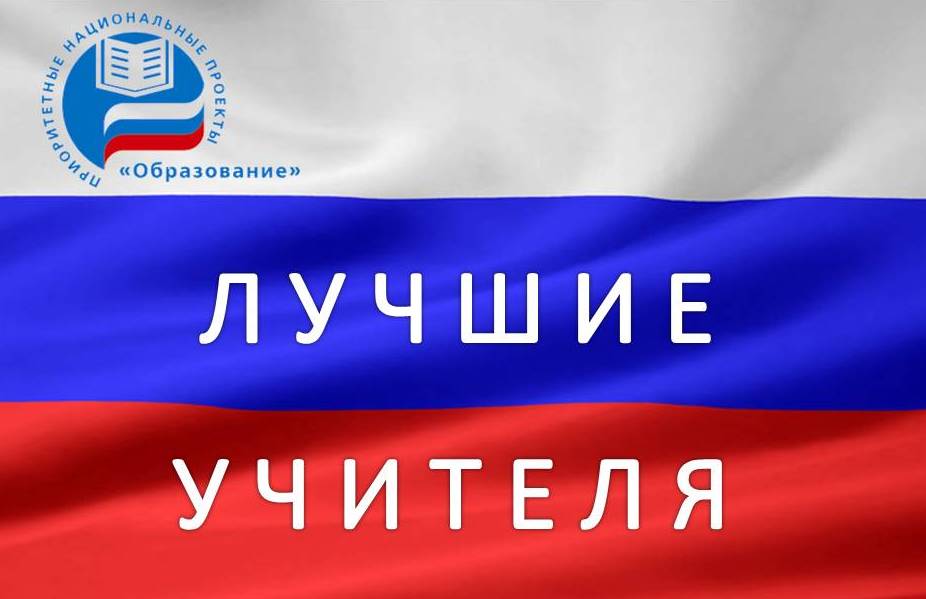 Осинская Наталья Владимировна,
учитель английского языка 
МБОУ «Мелеховская СОШ №1 им. И.П. Монахова»
Грант Губернатора
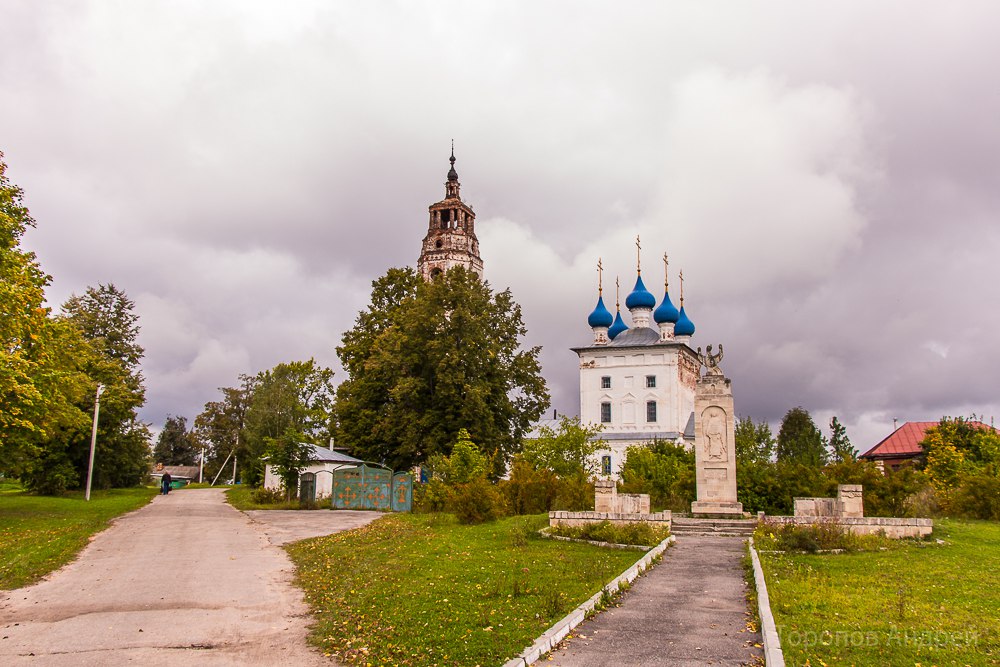 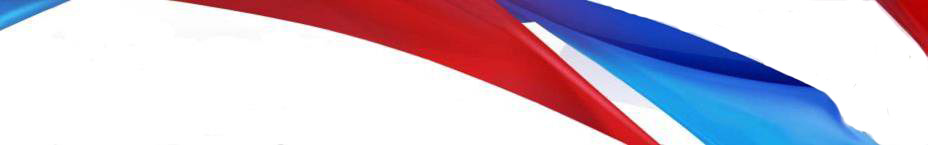 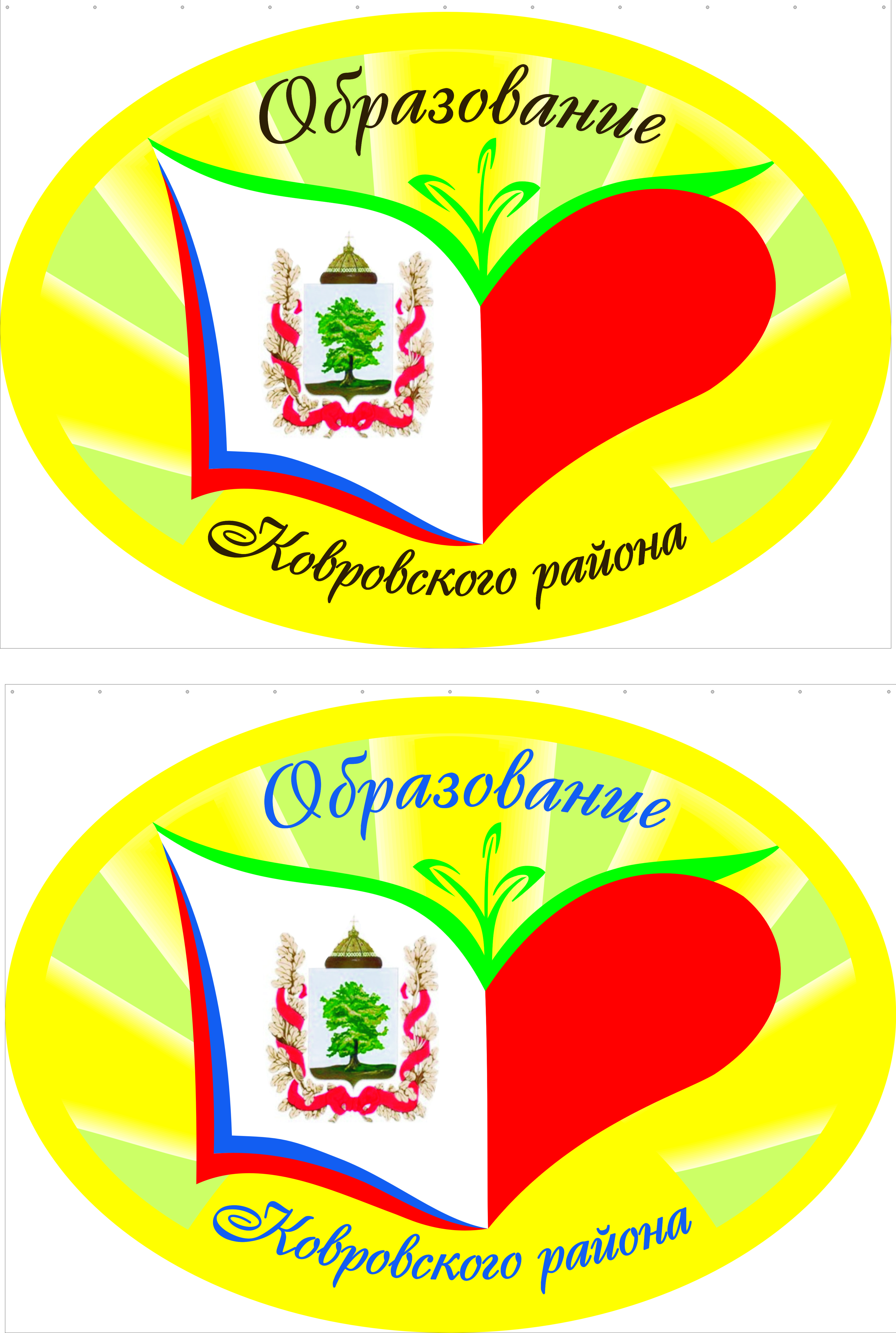 Региональный конкурс 
образовательных практик 
«Вклад сельского учительства в возрождение и развитие села»
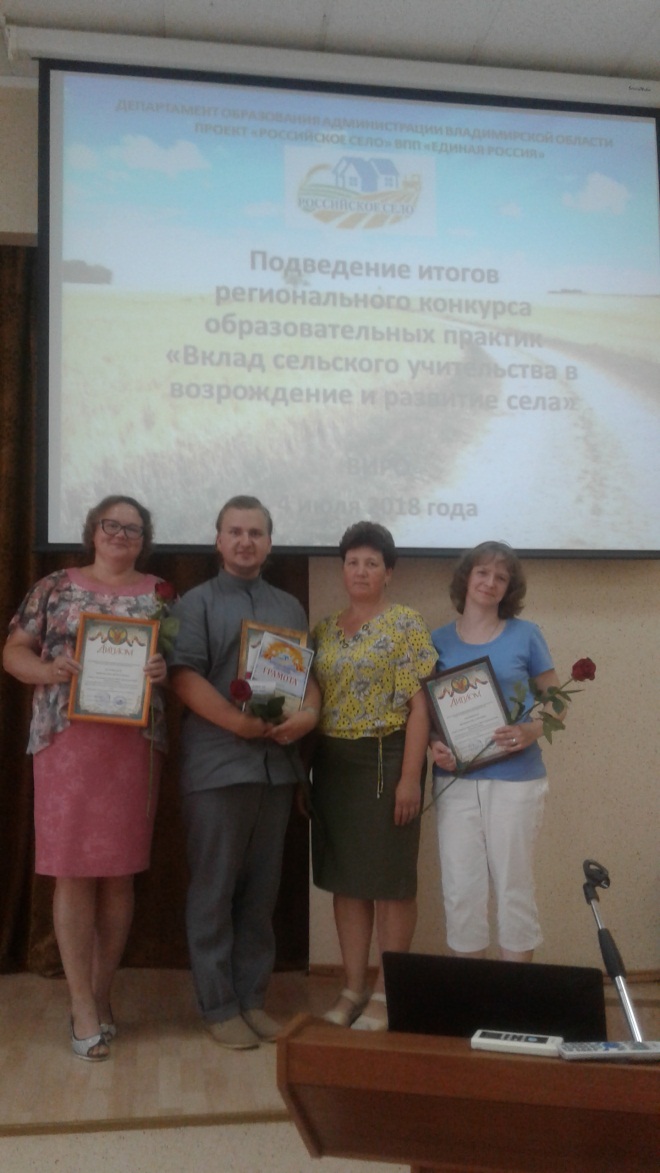 Комаров Александр Александрович 
(Краснооктябрьская школа) – 
I место 
в номинации «Ценности сельского образа жизни»
Шмырова Вера Вячеславовна, Баранова Ольга Сергеевна (Крутовская школа) - 
III место 
в номинации «Уроки прошлого и настоящего»
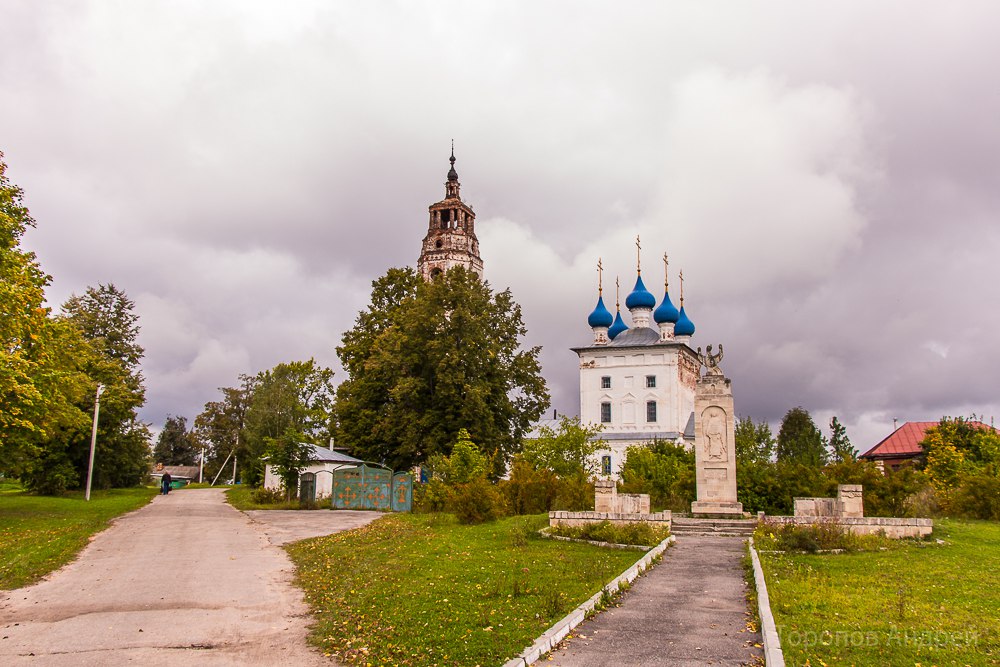 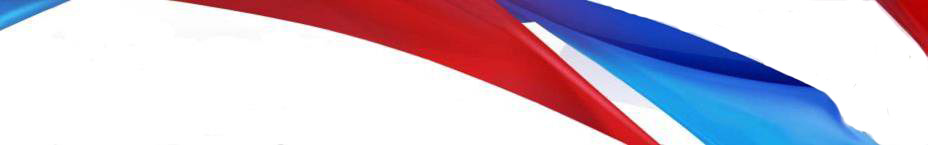 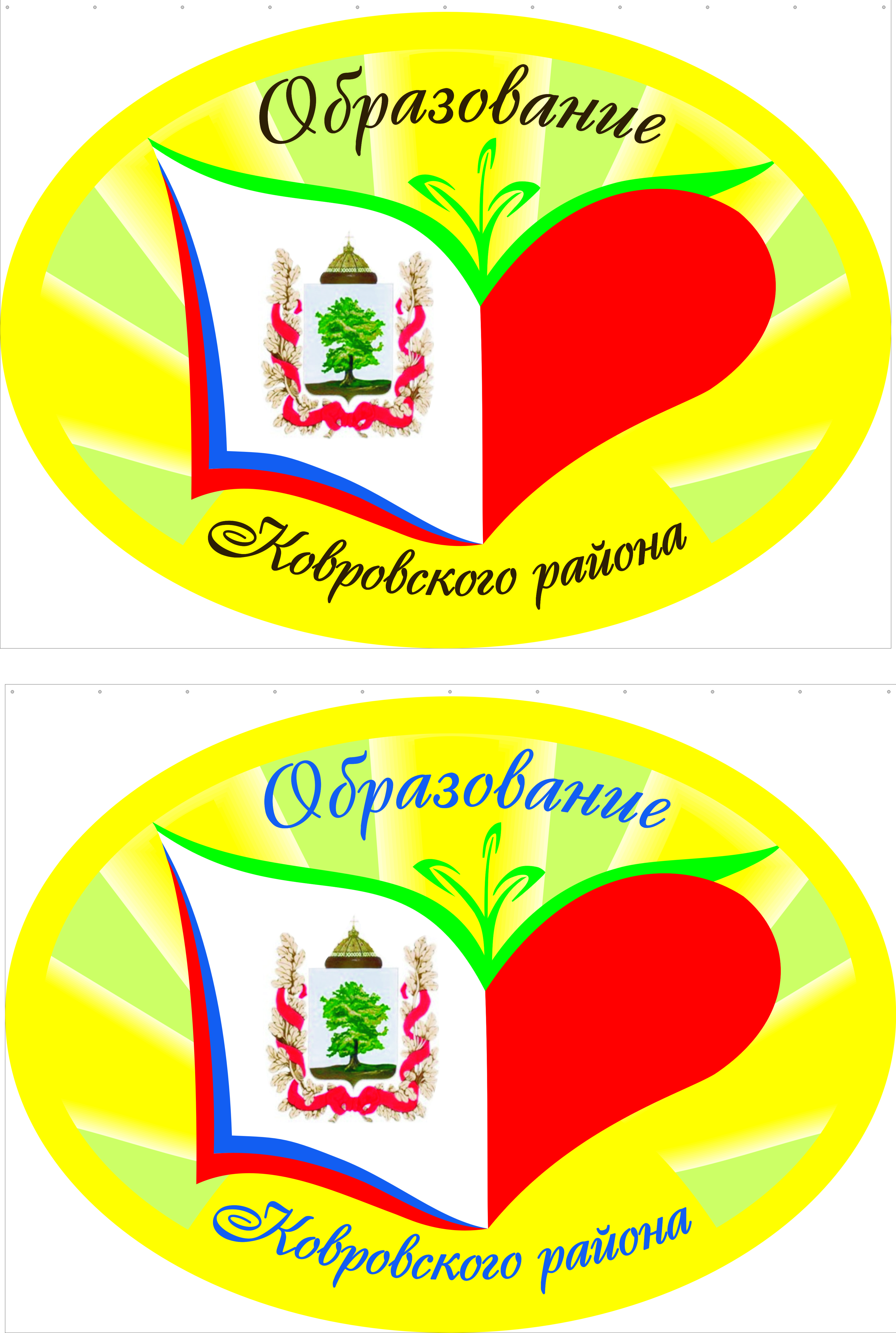 Фуфаева Дарья Дмитриевна
(Мелеховская школа №2) – 
участник смены 
«Образование будущего»
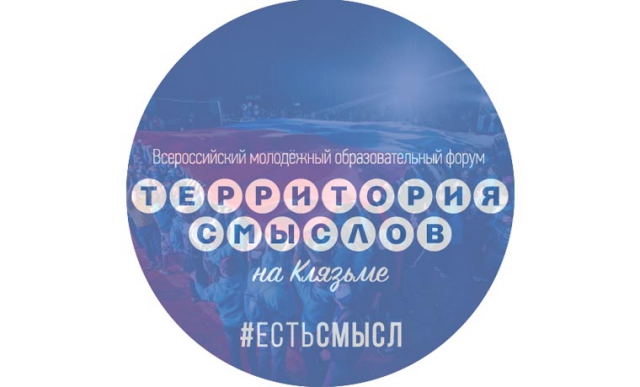 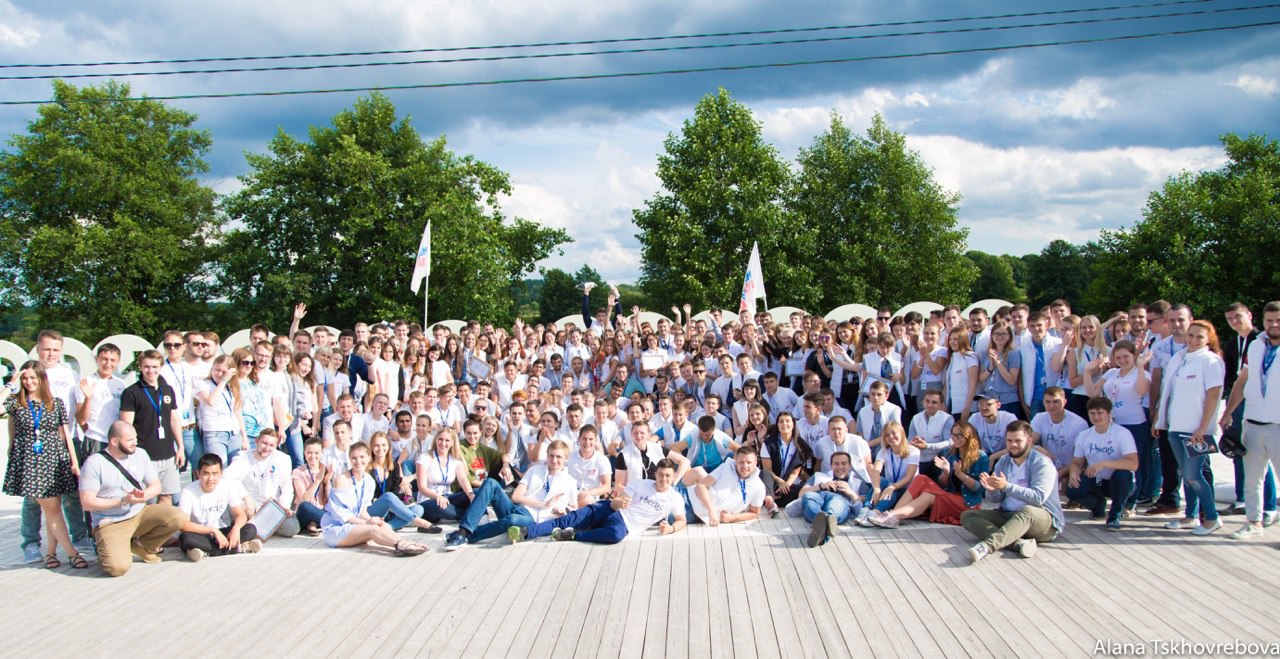 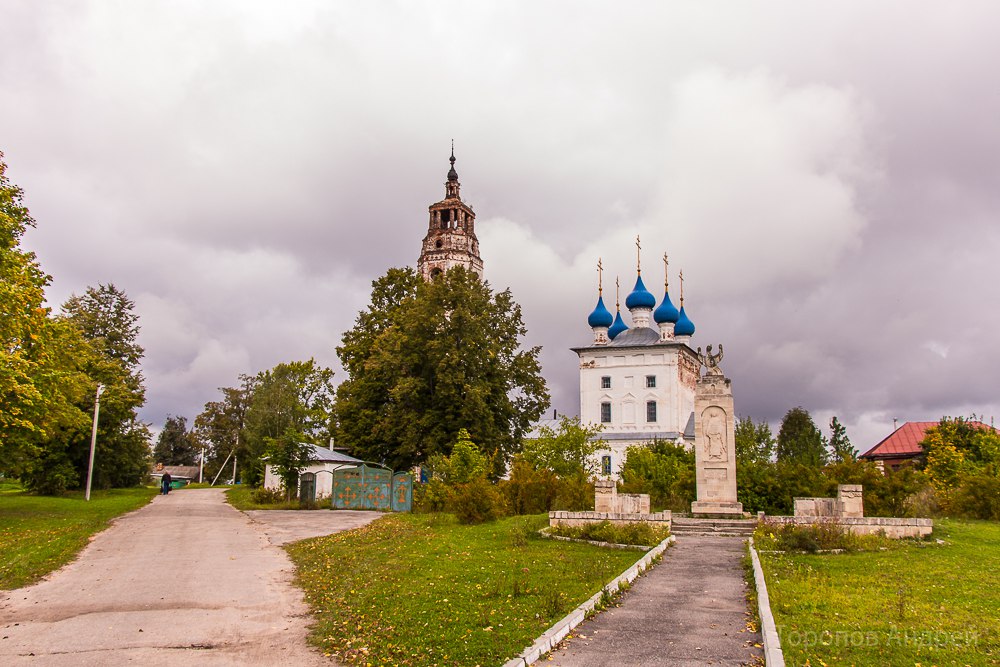 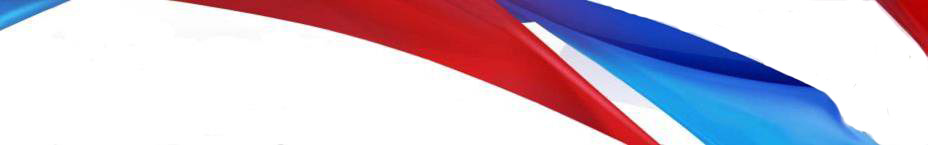 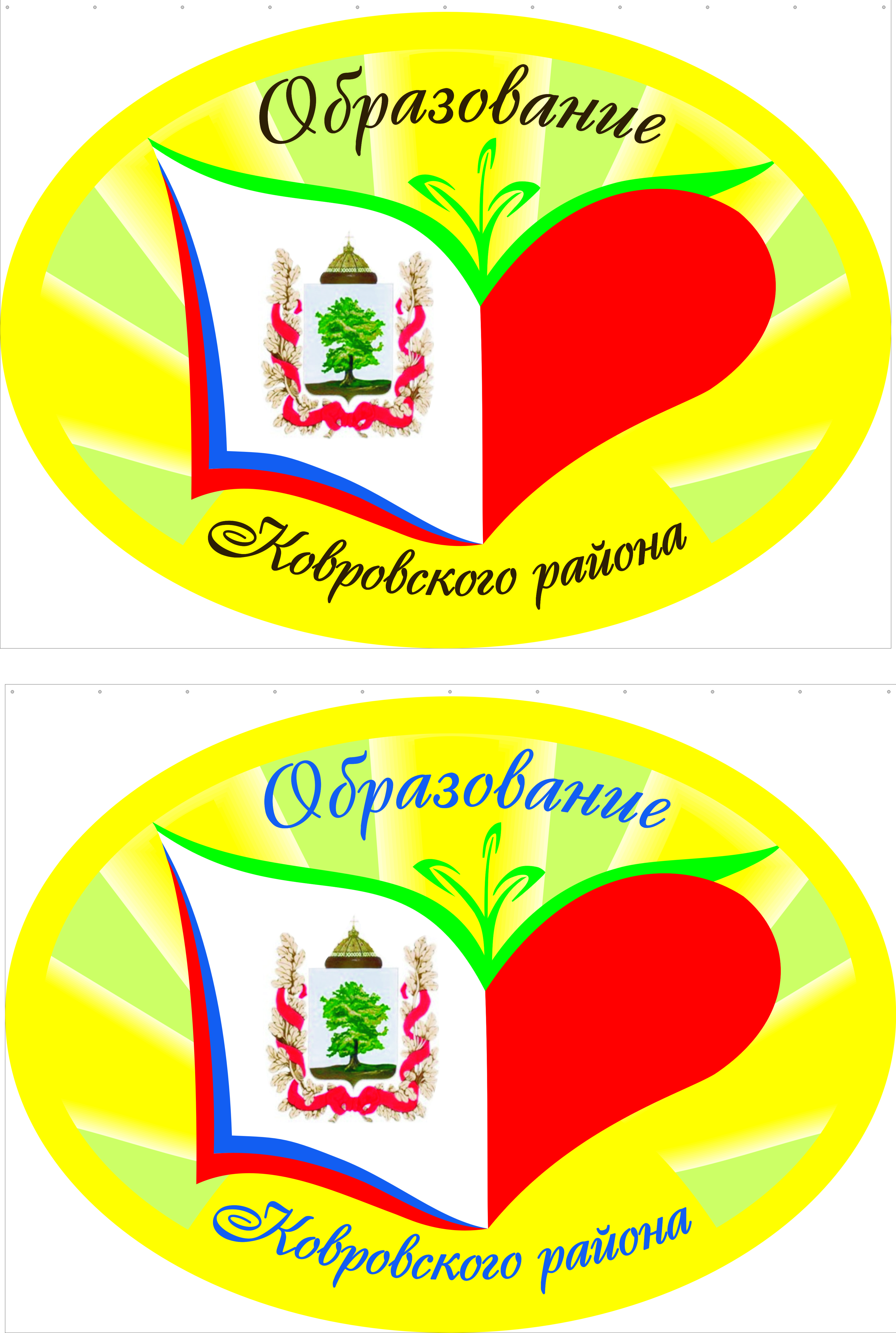 Дополнительное образование
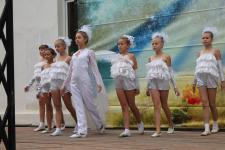 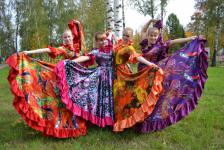 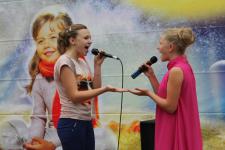 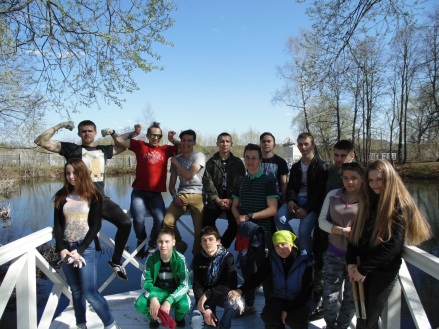 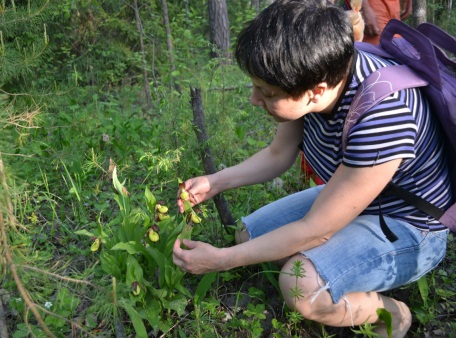 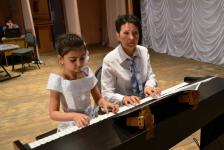 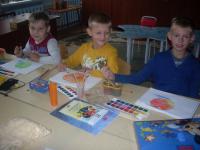 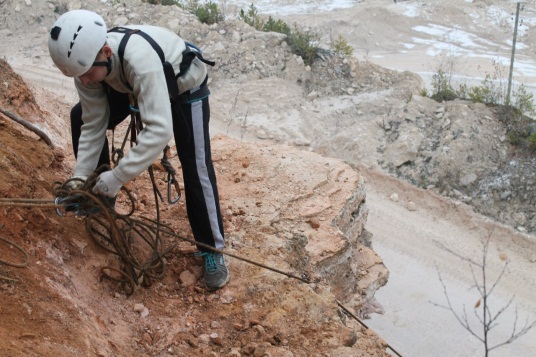 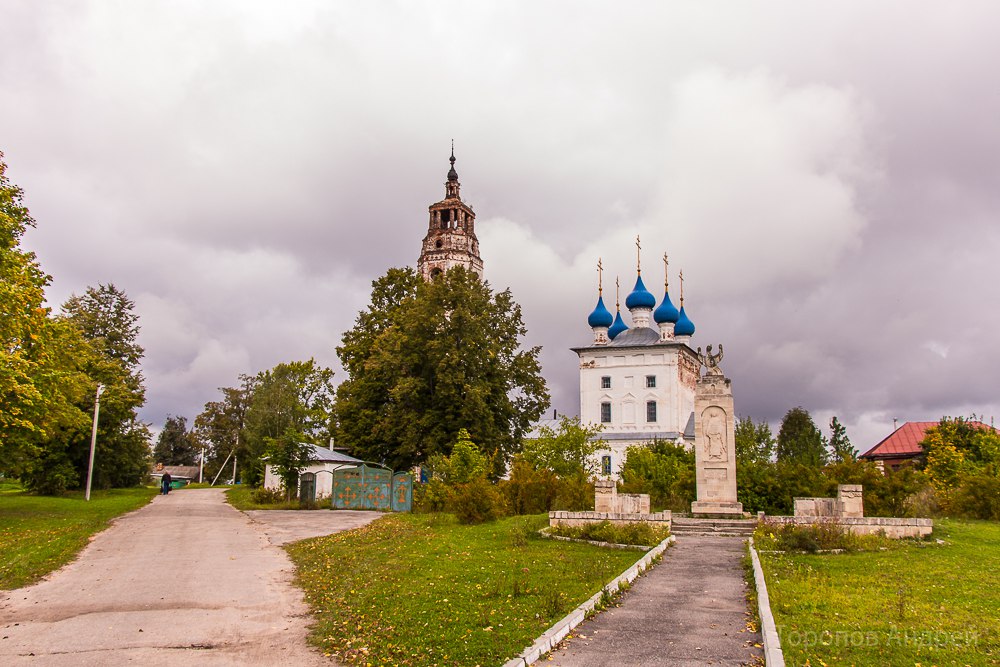 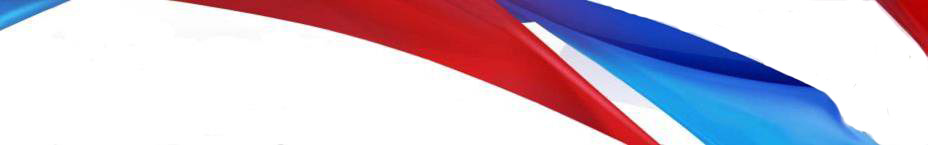 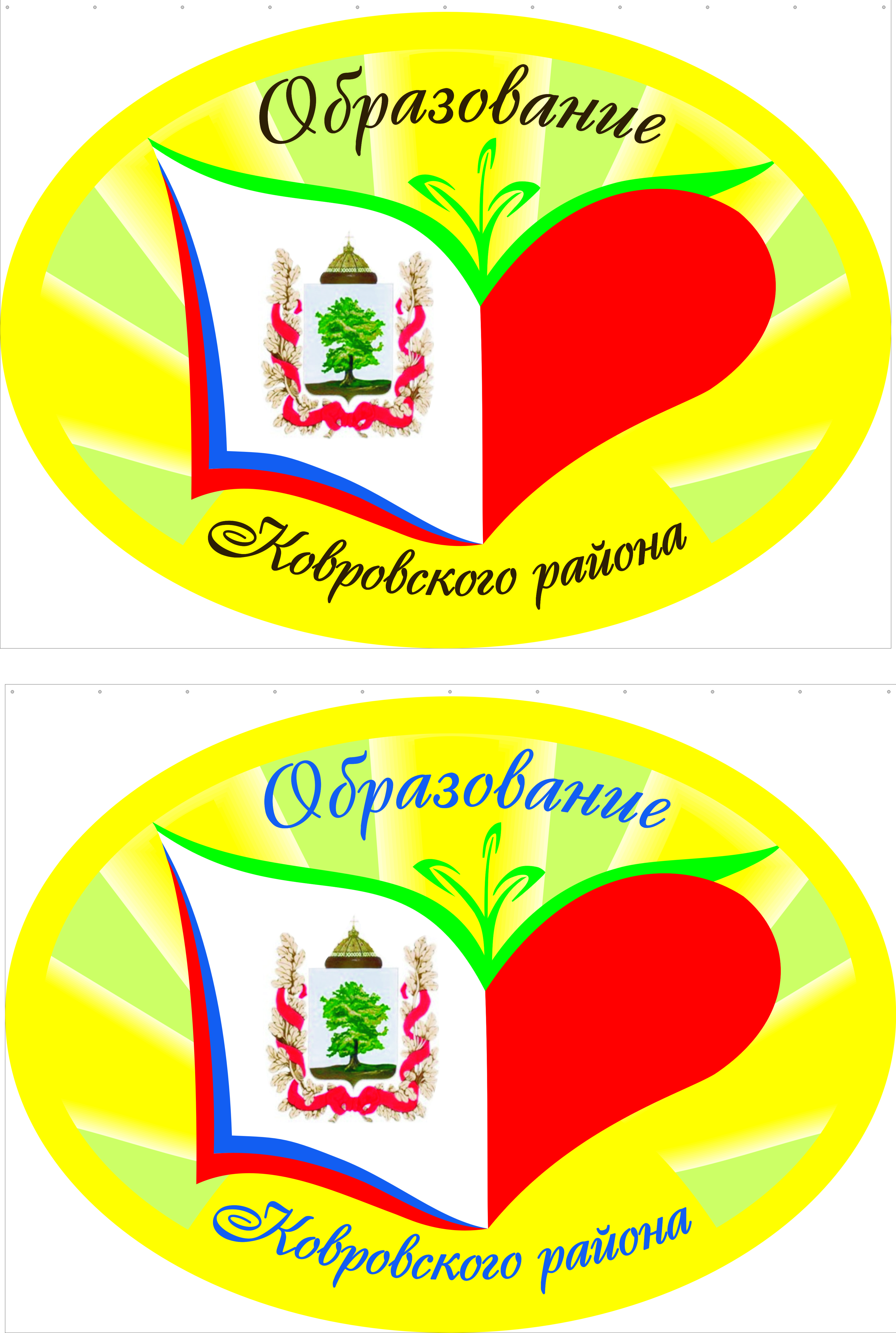 Развитие робототехнического направления и 3D-моделирования
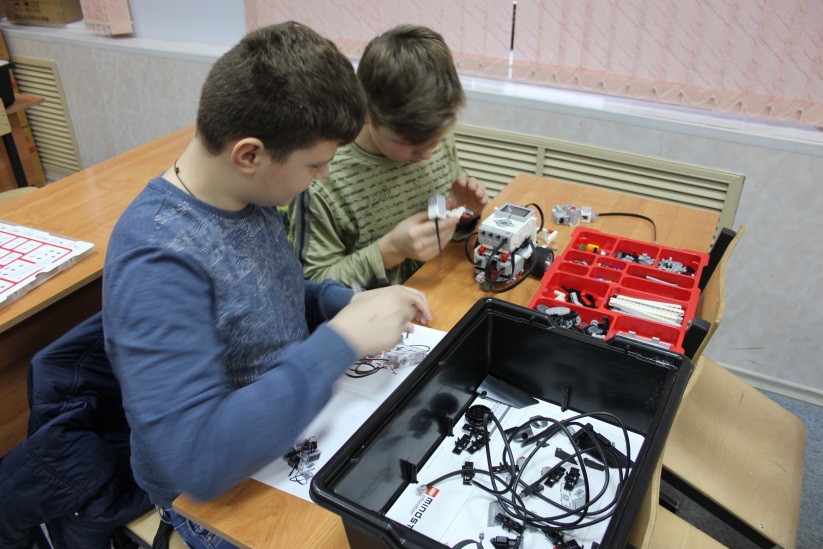 Малыгинская СОШ
Клязьмогородецкая ООШ
Осиповская СОШ
Иваново-Эсинская СОШ
ДТДиМ
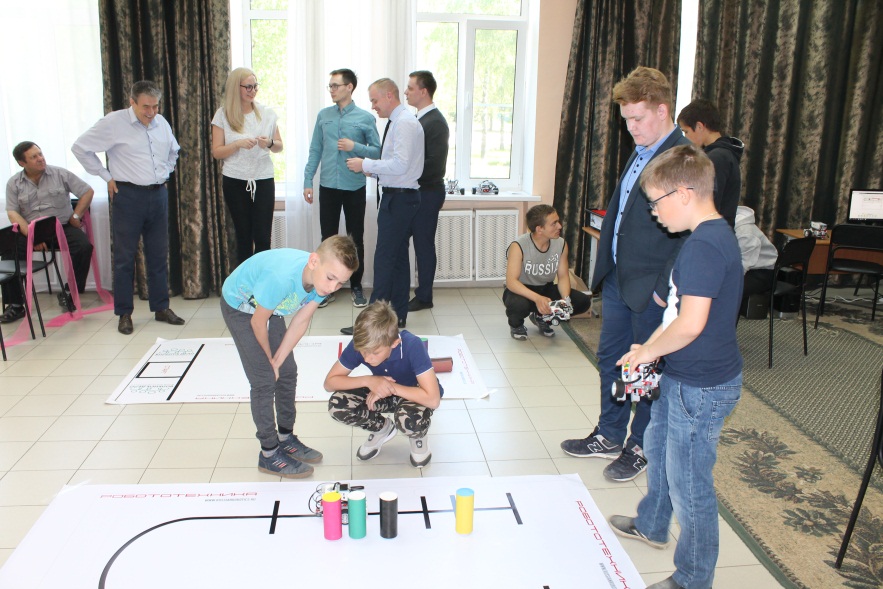 Из местного бюджета на создание сети инженерно-технических объединений выделено 
2,5 млн. рублей
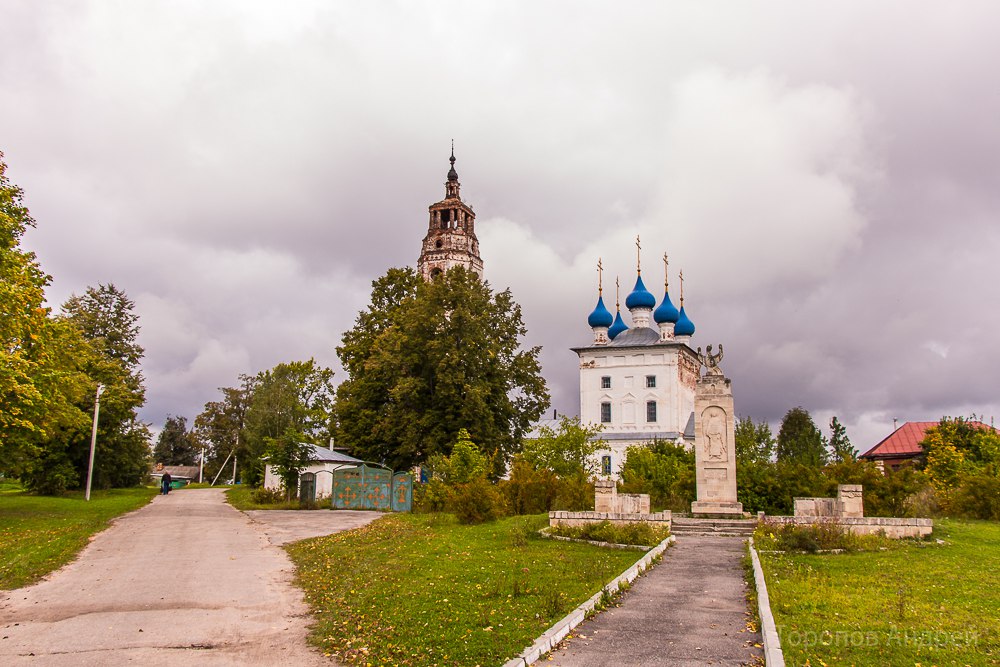 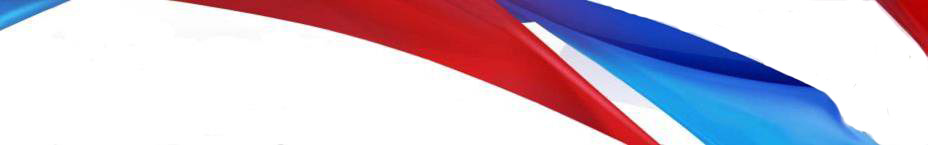 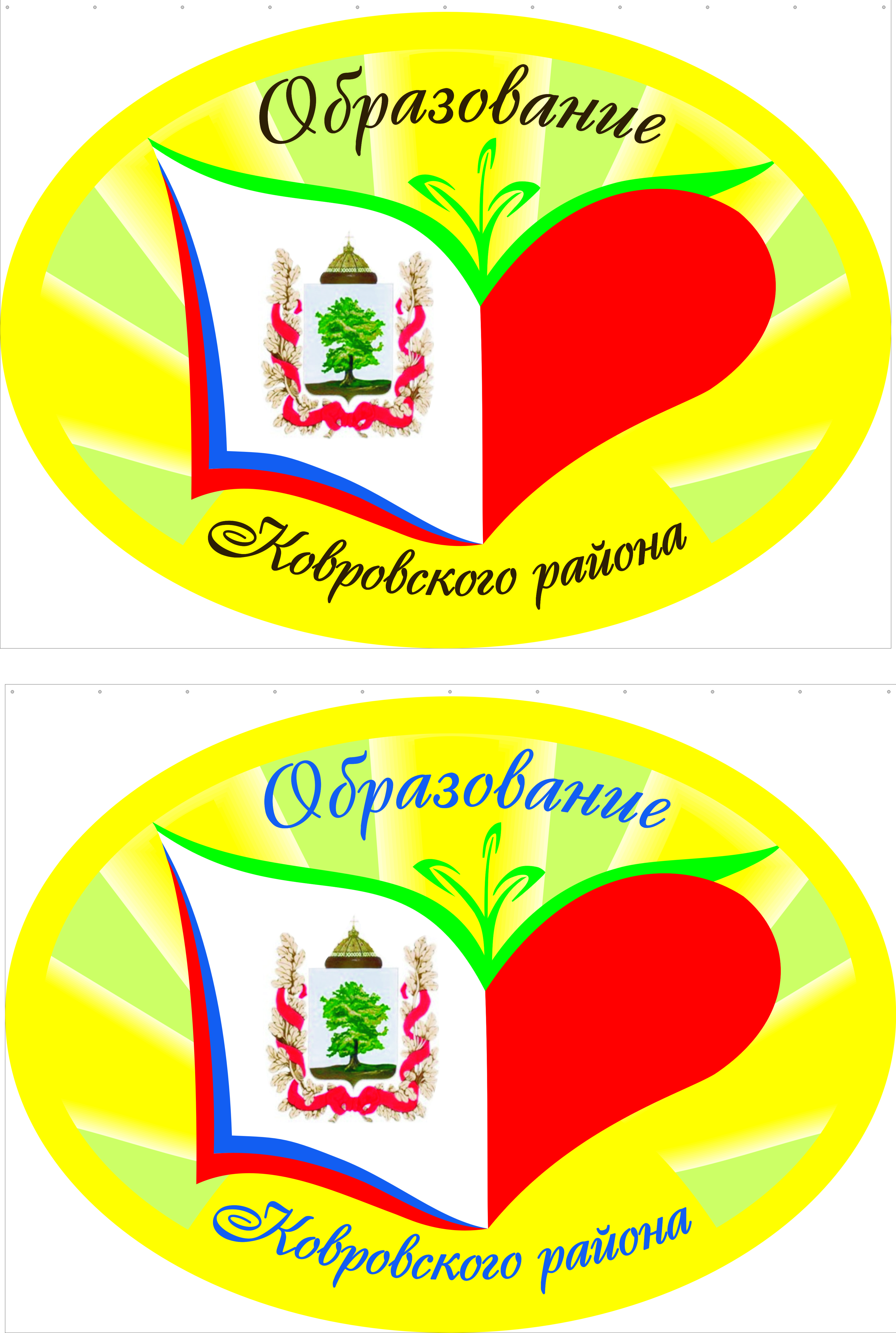 Заключено соглашение с 
«Бизнес-инкубатором» г. Коврова
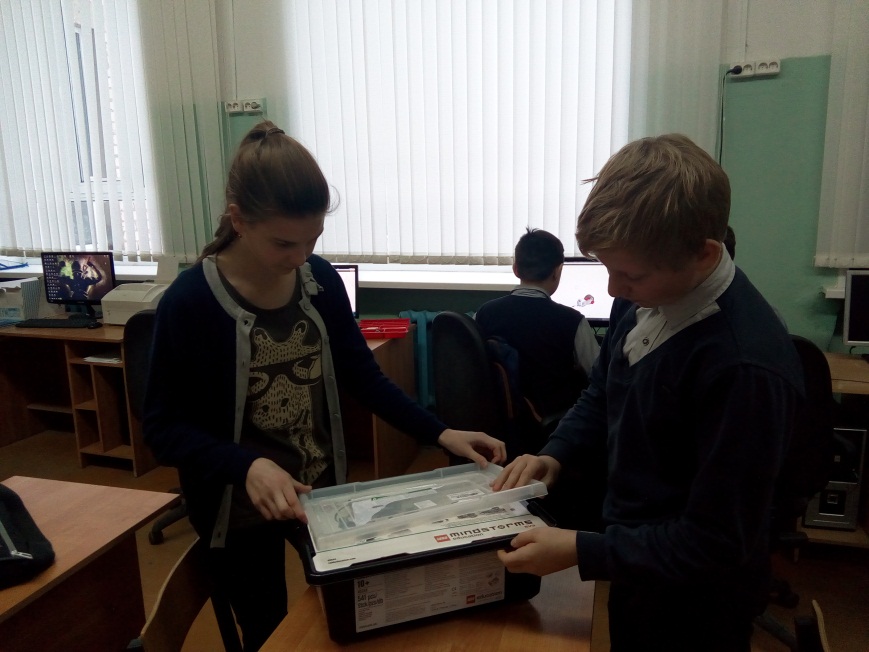 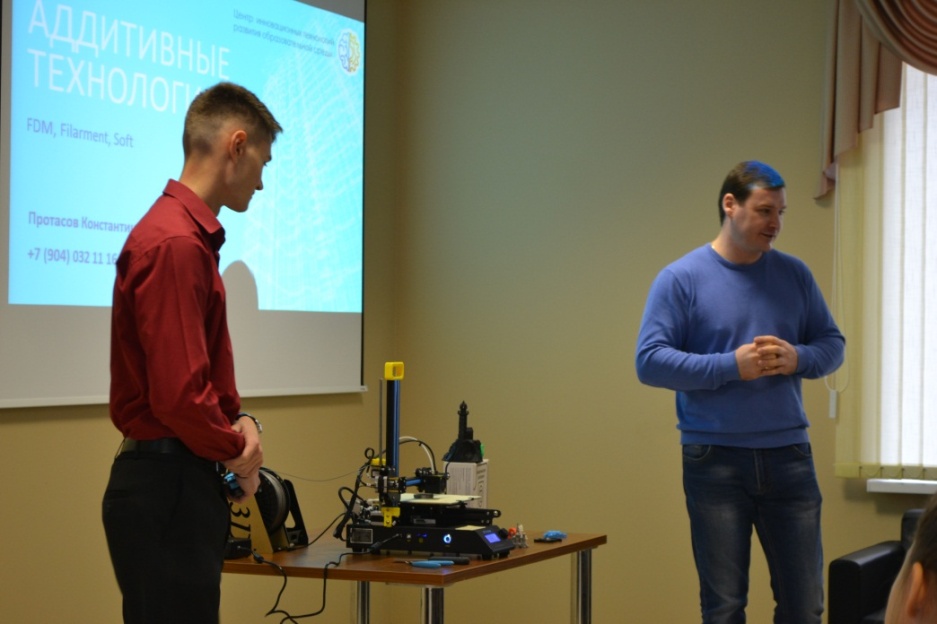 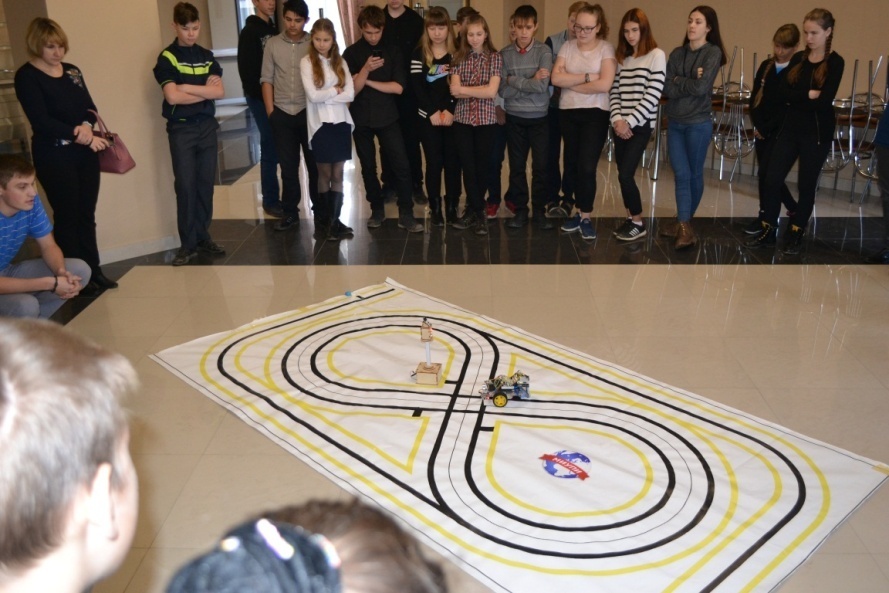 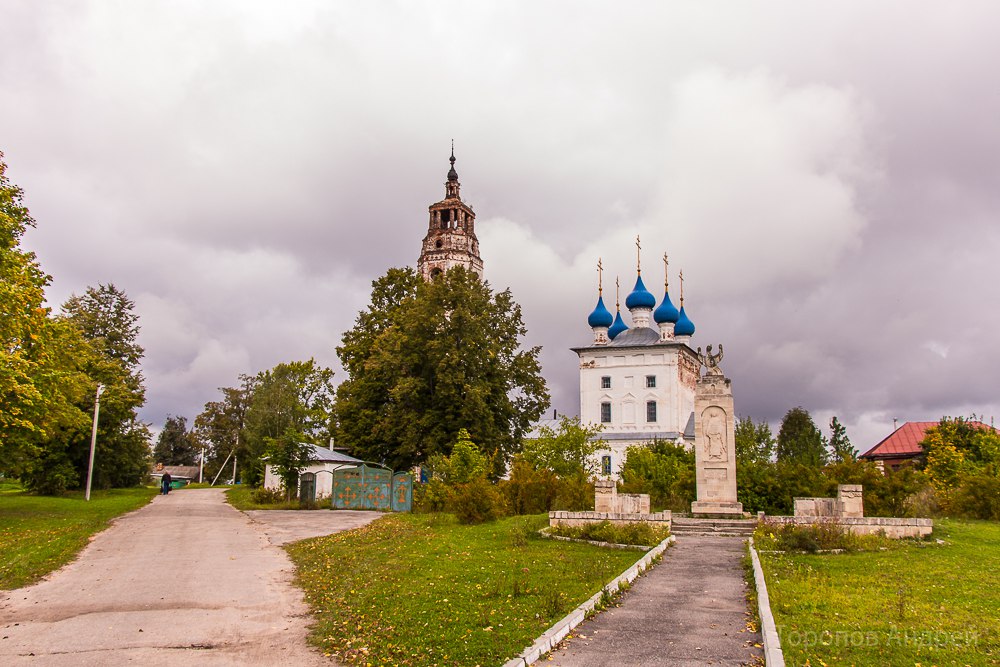 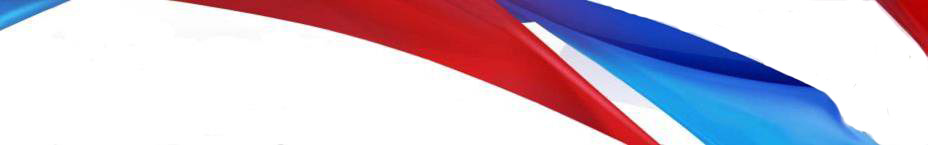 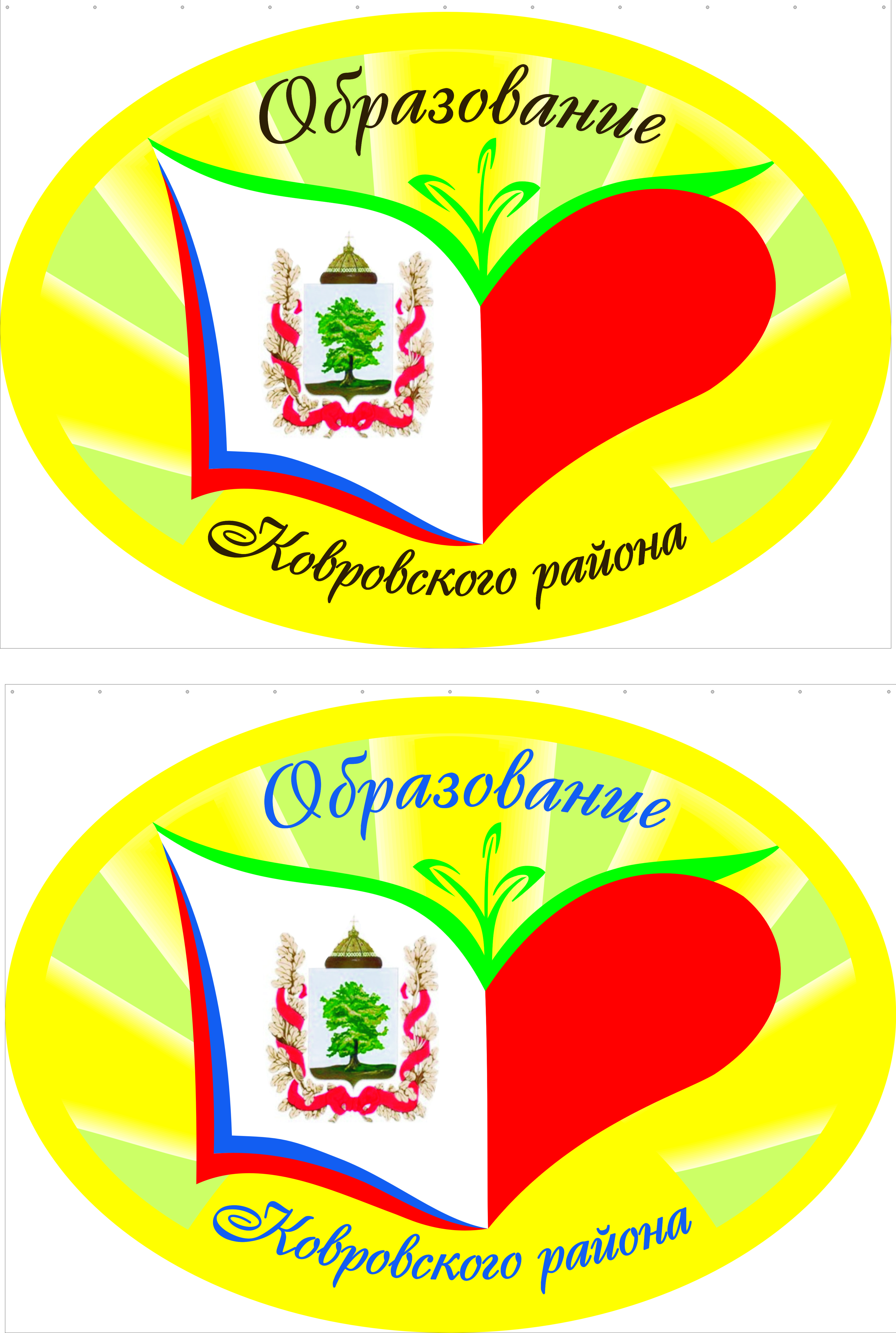 22 опорные организации по образовательной робототехнике
• МАОУ гимназия № 23 г. Владимира 
• МБОУ СОШ №41, 44 г. Владимира 
• МАОУ ДД(ю)Т г. Владимира 
• МБОУ СОШ № 2, 10 г. Гусь- Хрустального 
• МБОУ СОШ №11 г. Коврова 
• МБОУ МУК г. Коврова 
• МБОУ лицей № 1 г. Мурома 
• МБОУ гимназия № 6 г. Мурома 
• МБОУ СОШ № 8 г. Мурома 
• МБОУ ДО ЦВР «Лад» ЗАТО Радужный 
• МБОУ СОШ № 1, 6 г. Кольчугино
• МБОУ СОШ № 1 г. Лакинска 
• МБОУ Небыловская СОШ 
• МБОУ Анопинская СОШ 
• МБОУ Вяткинская СОШ 
• МБОУ СОШ №14 г.Александрова 
• МБОУ СОШ №10 г.Струнино 
• МБОУ СОШ №3 г.Гороховца 
• МБОУ СОШ №9 г.Вязники 
• МБОУ Красногорбатская СОШ 
• МБОУ Новосельская СОШ 
• МАУДО «Дворец творчества детей и молодежи» Ковровского района
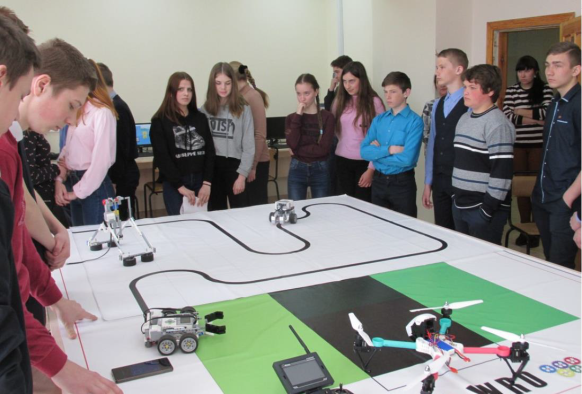 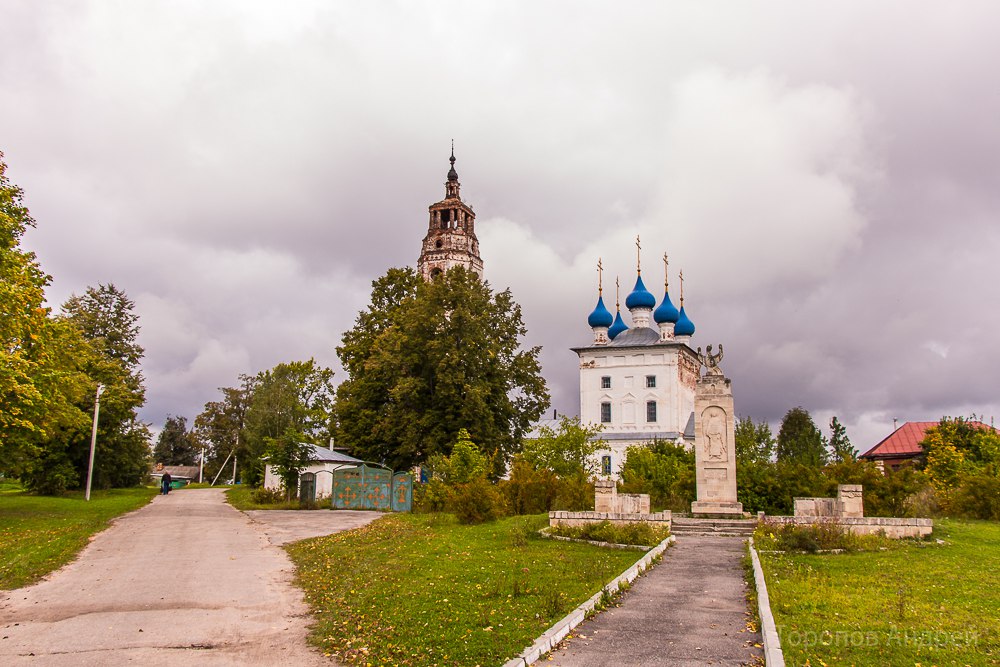 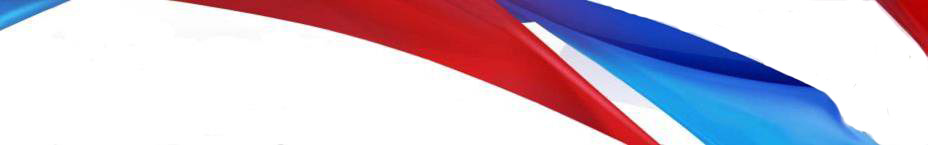 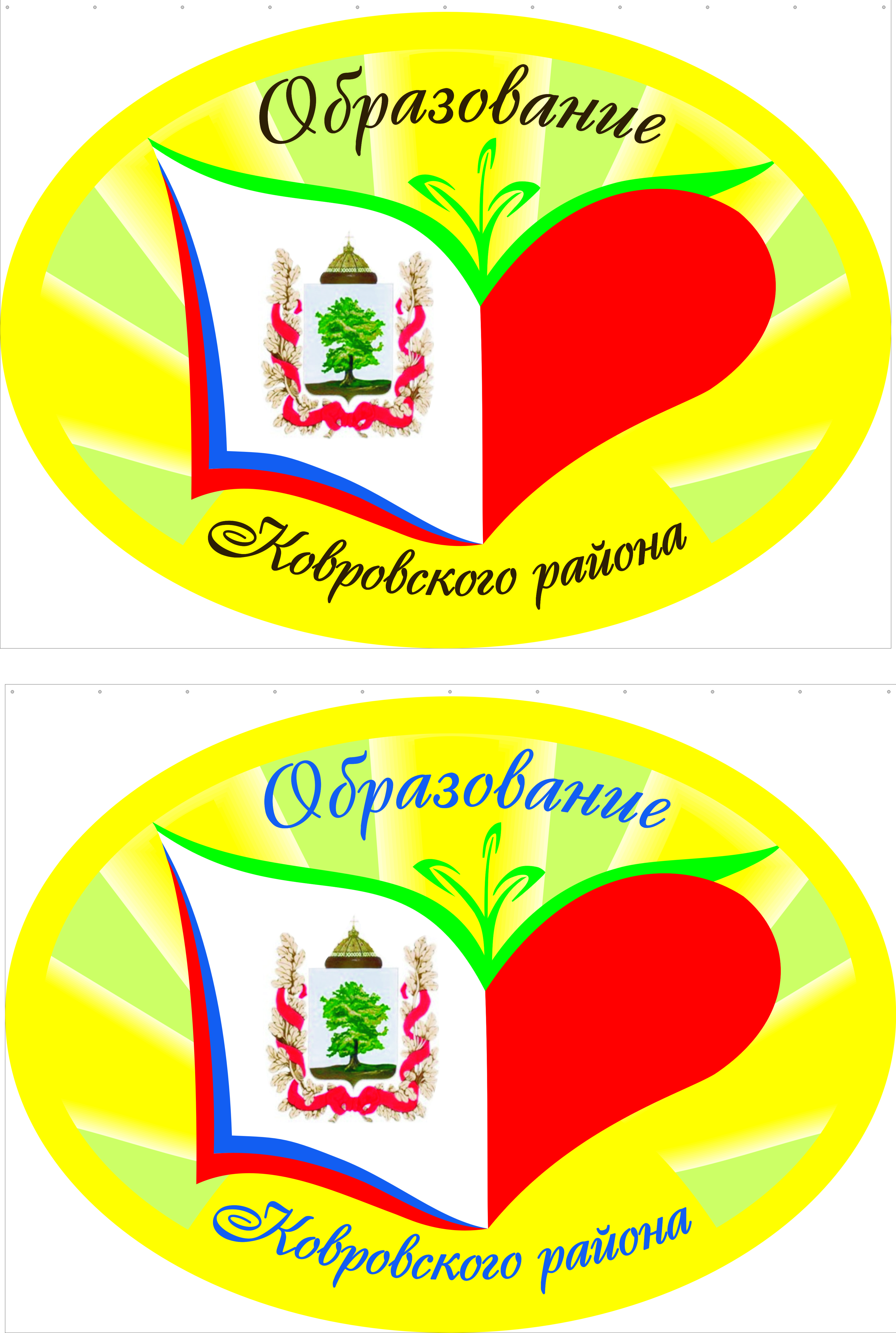 Охват дополнительным образованием
191 объединение
2282 чел.
(74%)
МАУДО «ДТДиМ»
МАУДО 
«Дворец спорта»
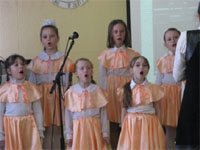 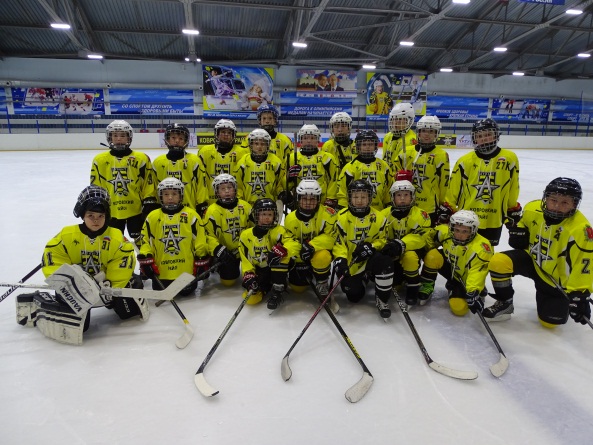 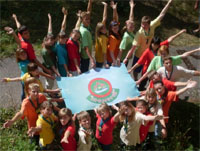 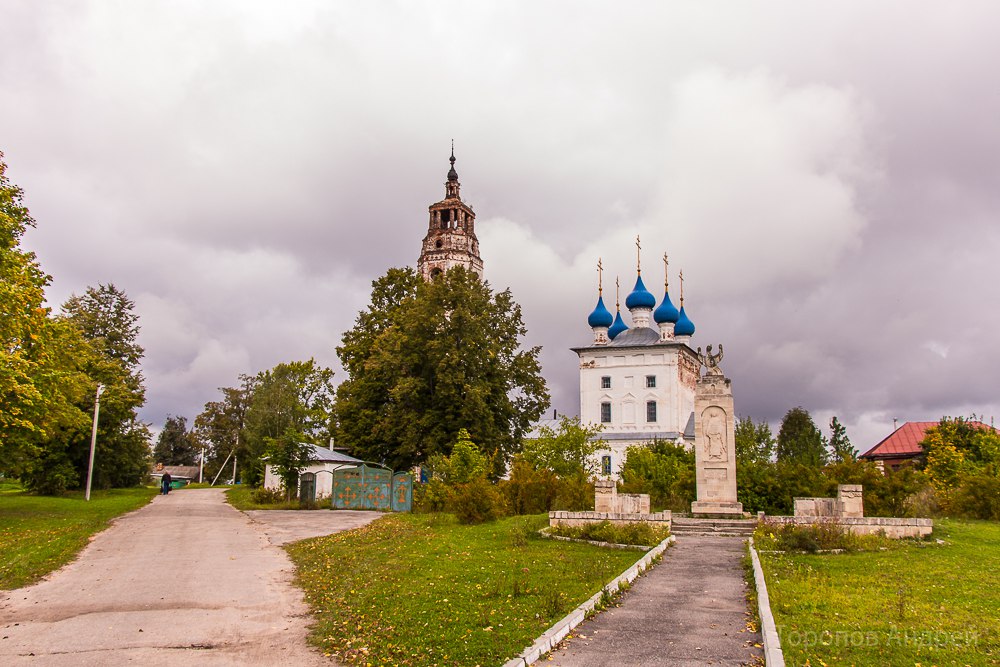 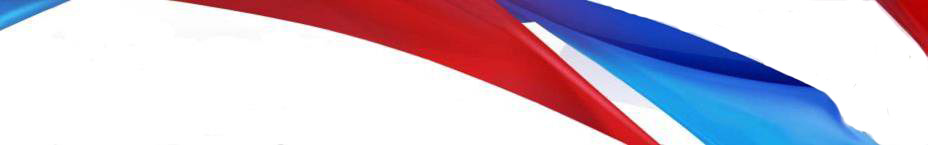 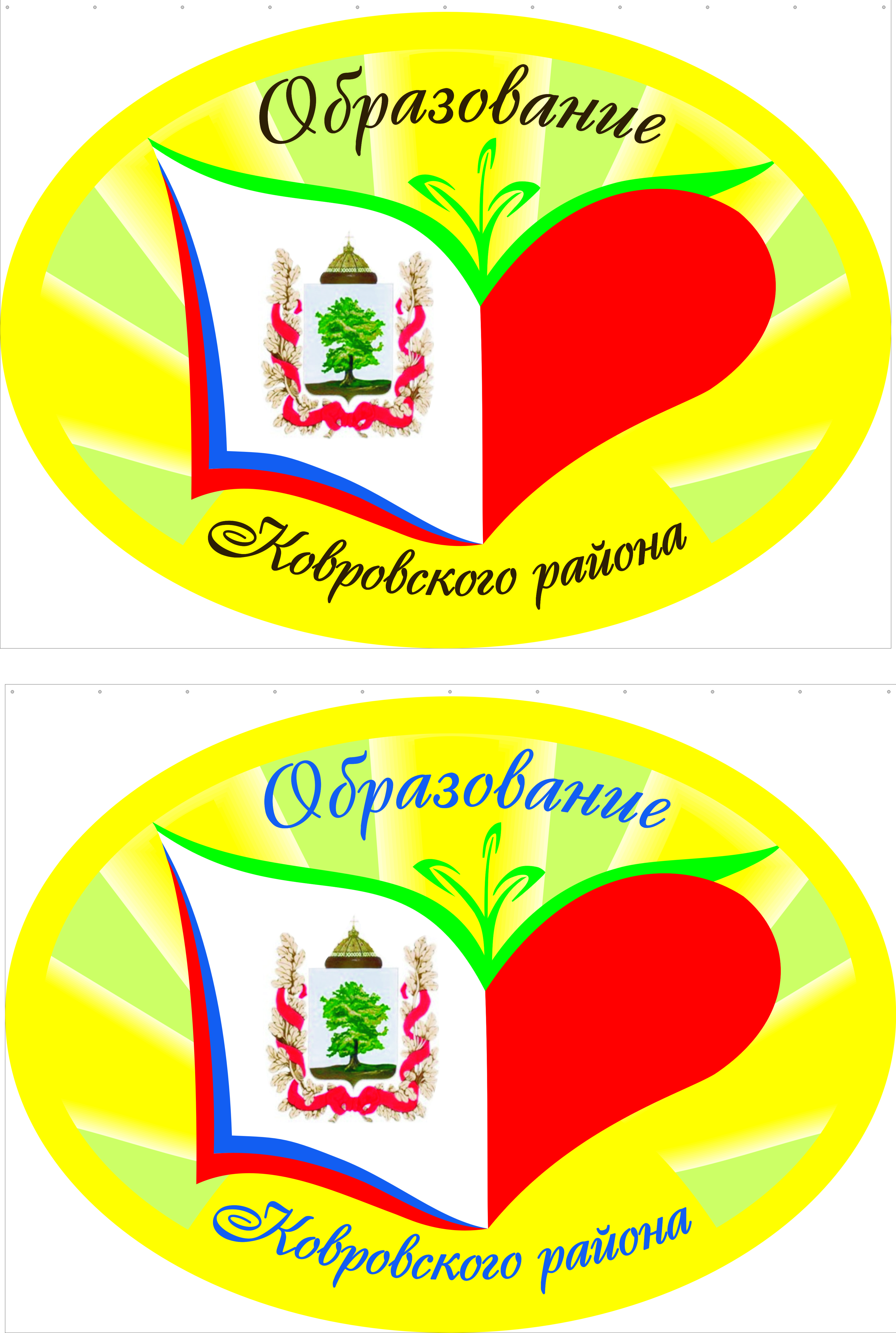 Интеграция общего и дополнительного образования
Образовательные организации
54 объединения

715 чел.
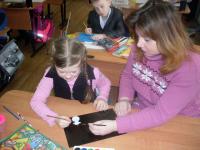 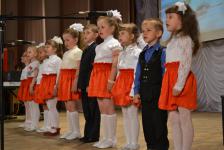 Учреждения дополнительного образования
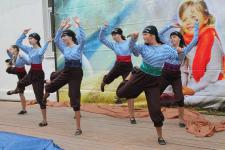 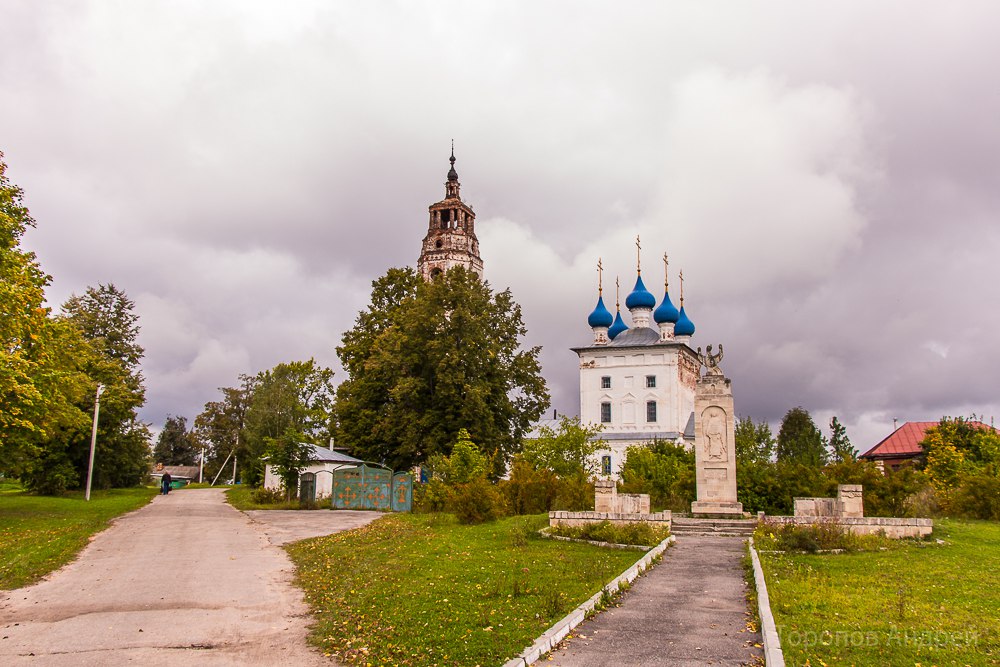 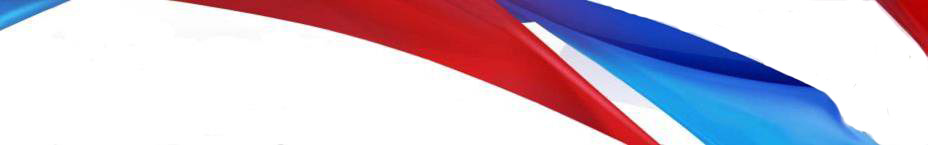 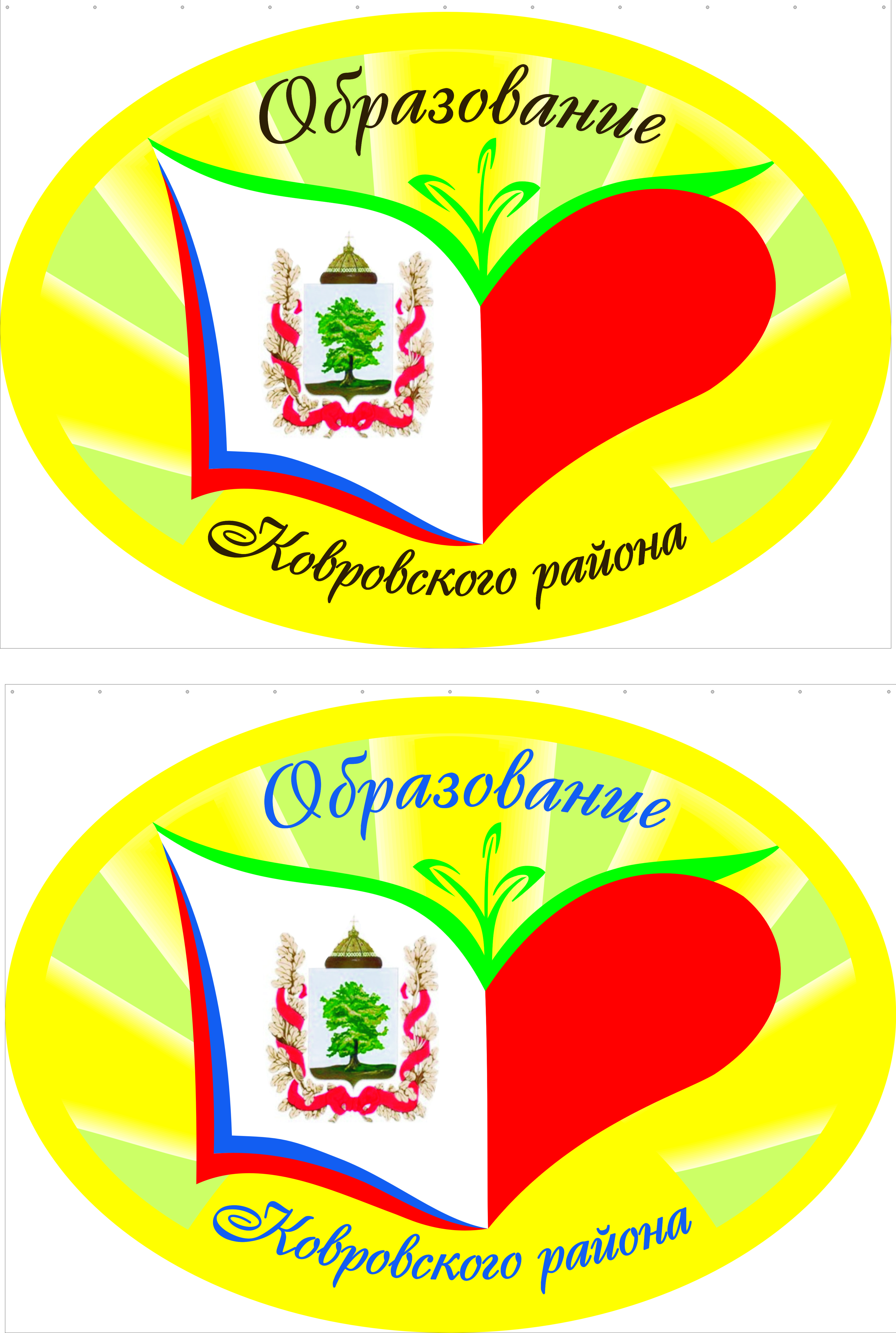 Профессиональная ориентация учащихся
экскурсии обучающихся на предприятия (ОАО «ЗиД», Фермерское хозяйство, ОАО «Сударь», КЗСК, ООО «Малыгинский хлеб», Почта России, пожарная часть г. Коврова, МО МВД России «Ковровский» и др.);

  районный конкурс профессионального мастерства «Юный пахарь»;

 проведение профориентационных мероприятий «Живи, учись и работай во Владимирской области
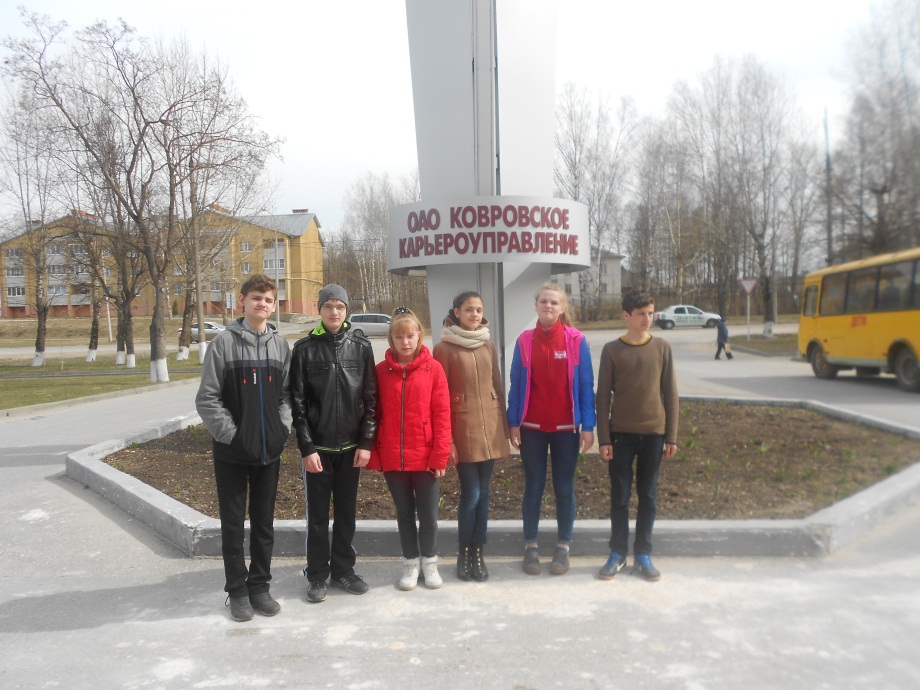 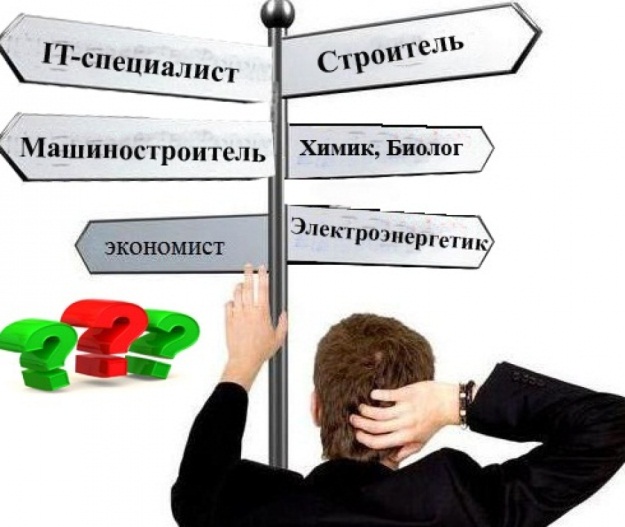 участие в Днях открытых дверей профессиональных образовательных организаций;
ежегодное участие в областном конкурсе на лучшую организацию профориетационной работы среди образовательных организаций
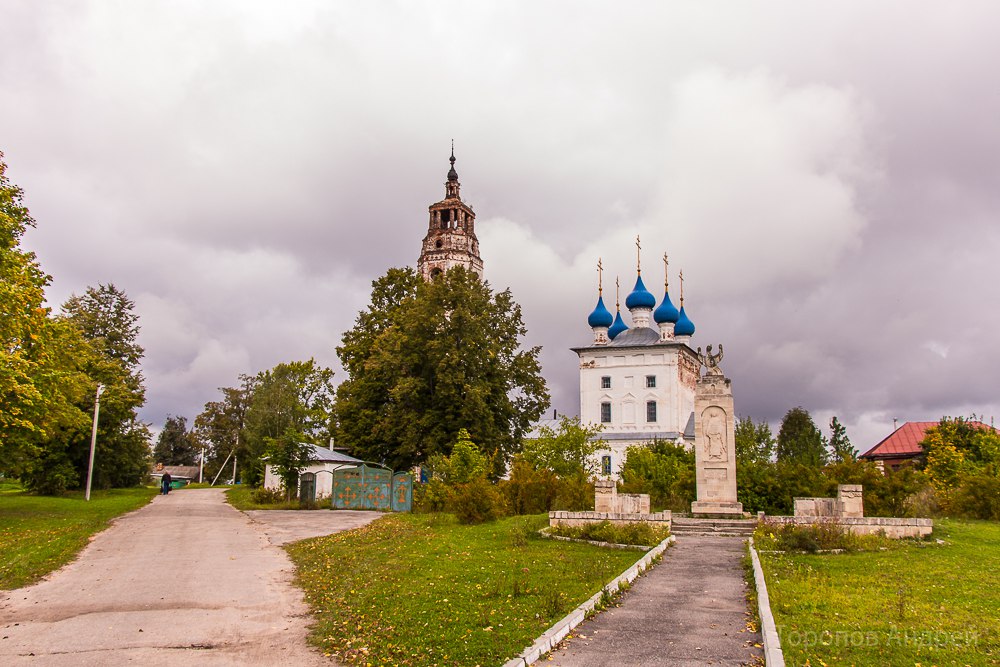 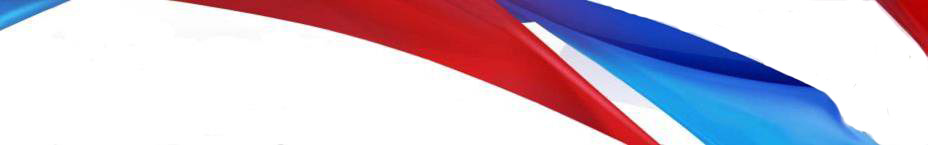 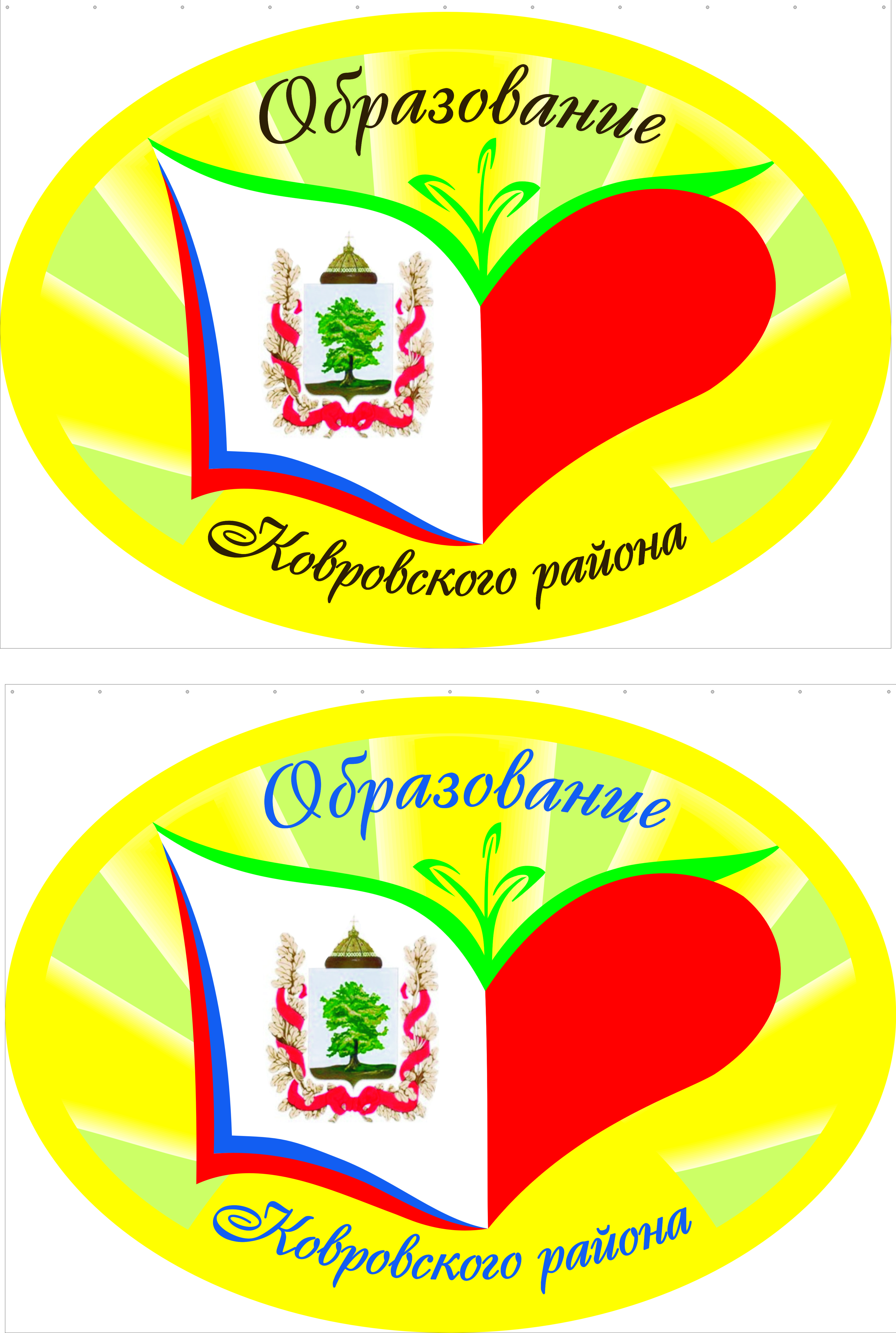 Взаимодействие 
«Бизнес-инкубатором» г. Коврова
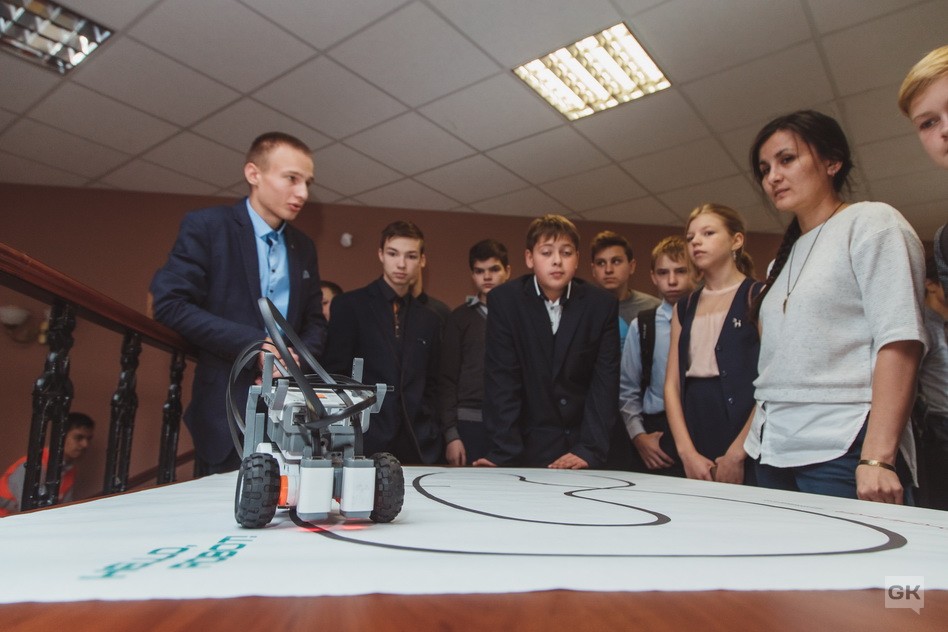 Реализация совместного со школами Ковровского района проекта по обучению финансовой 
грамотности молодежи
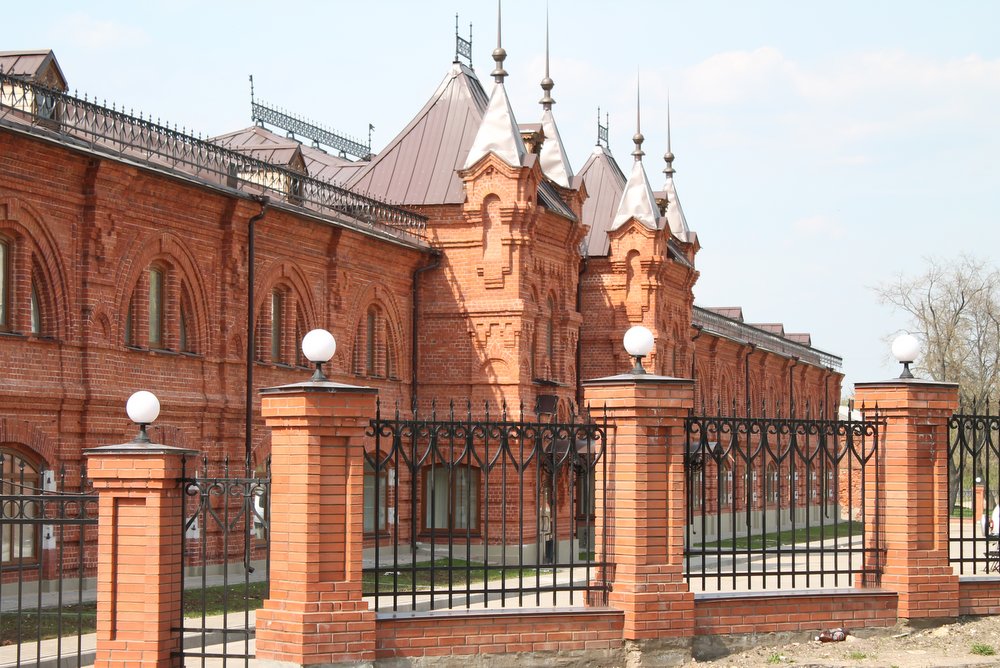 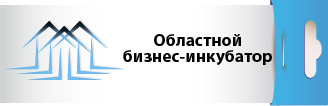 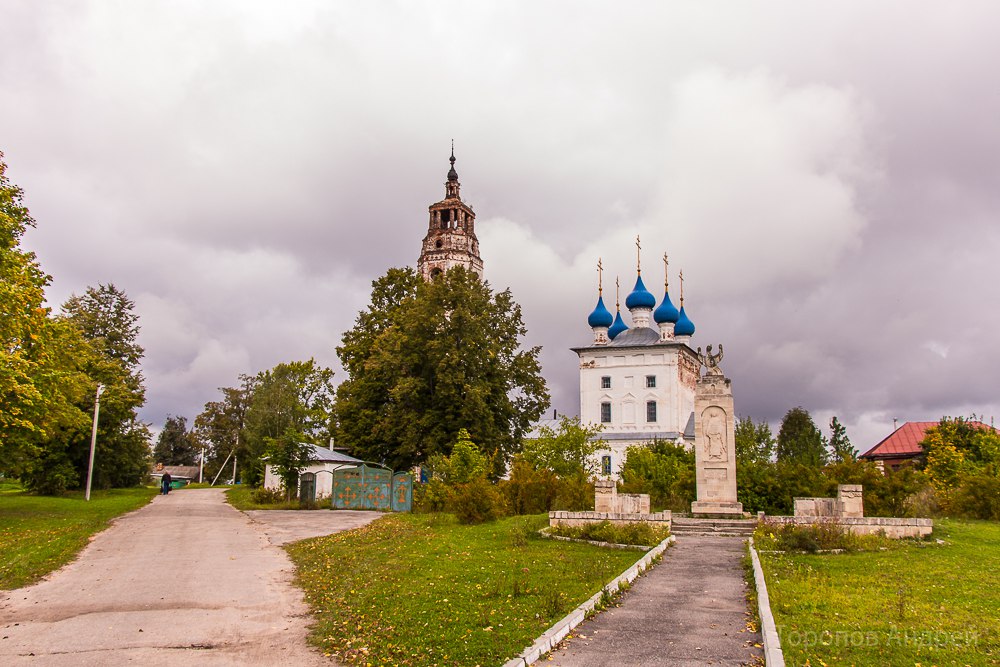 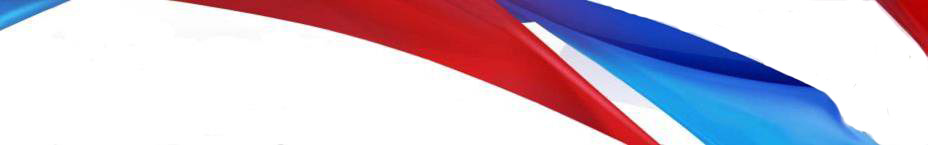 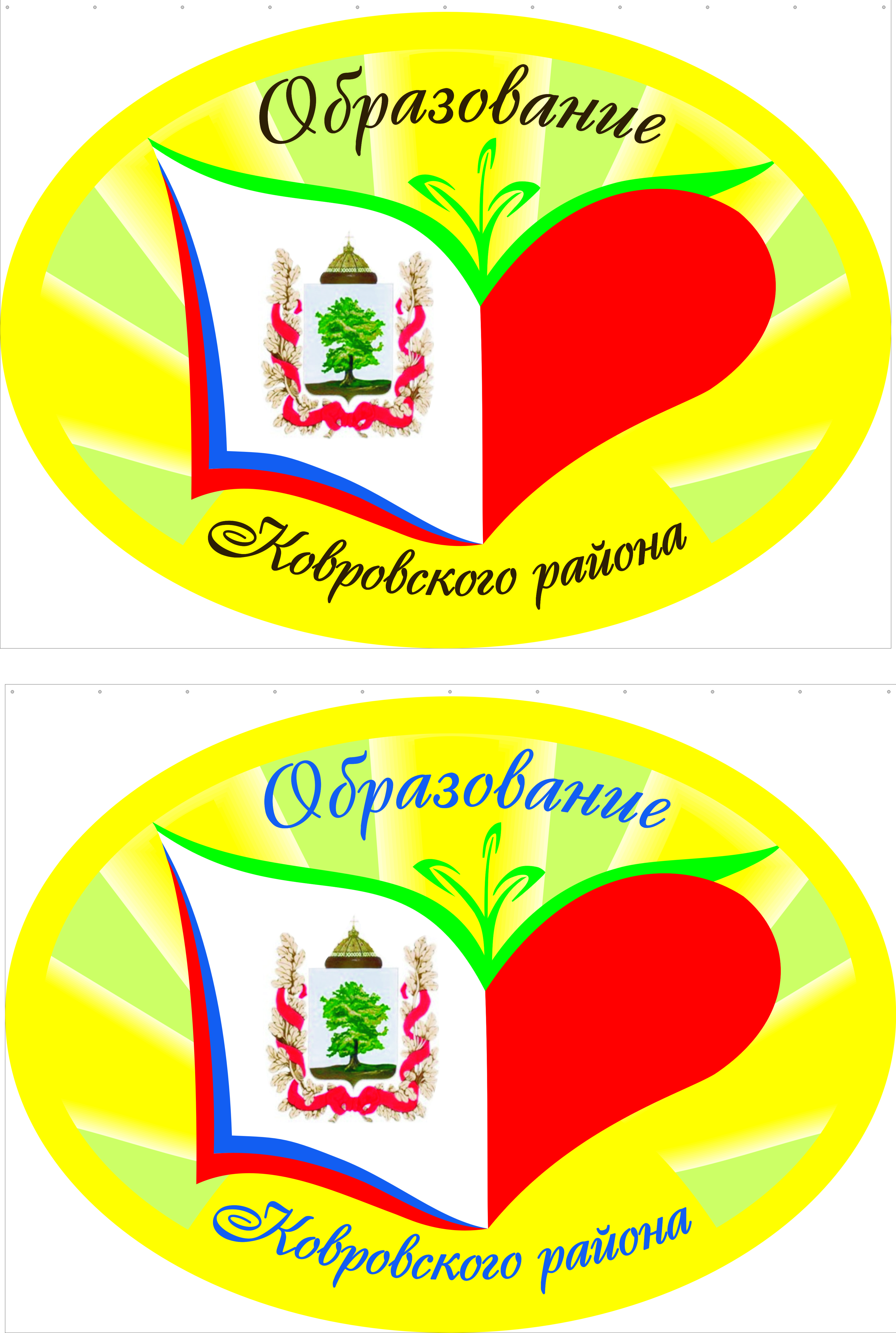 Сетевое взаимодействие 
с КГТА
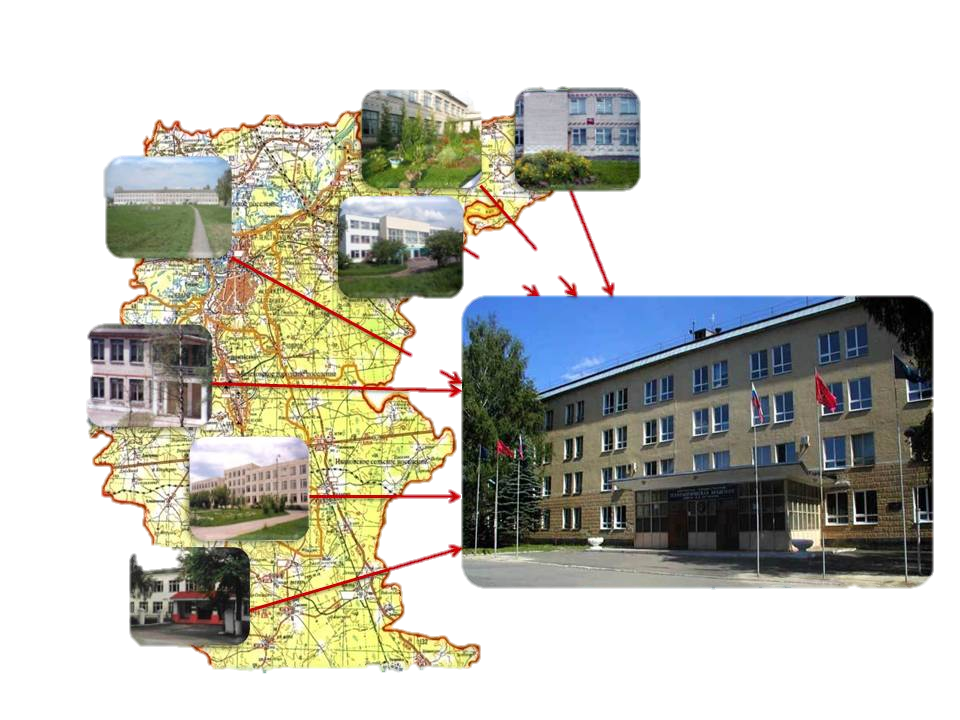 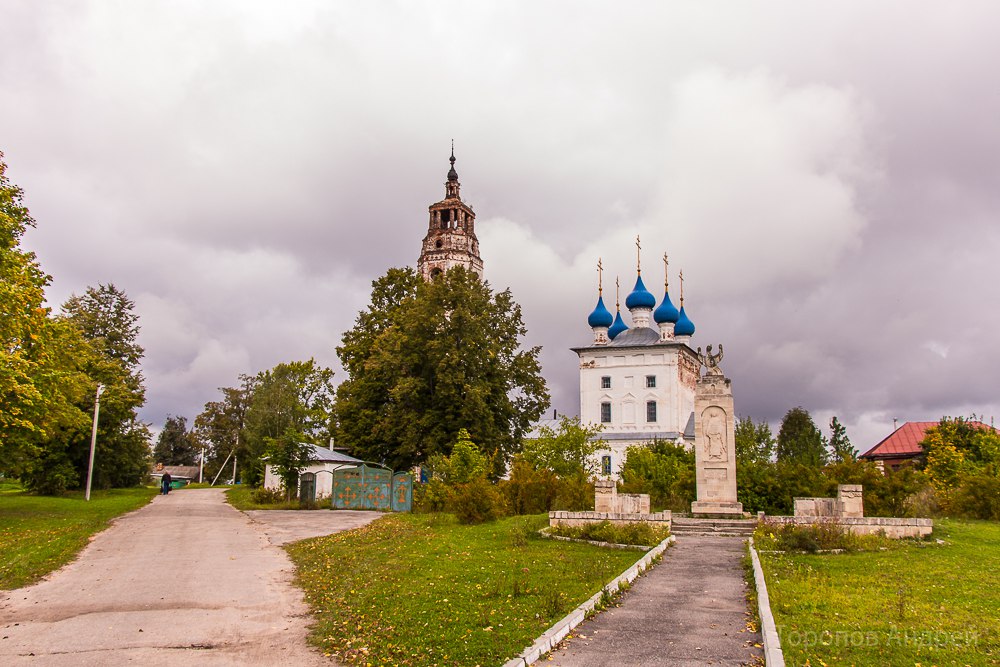 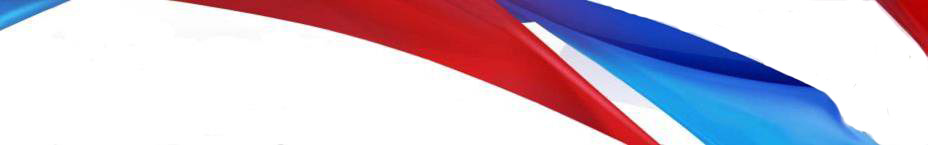 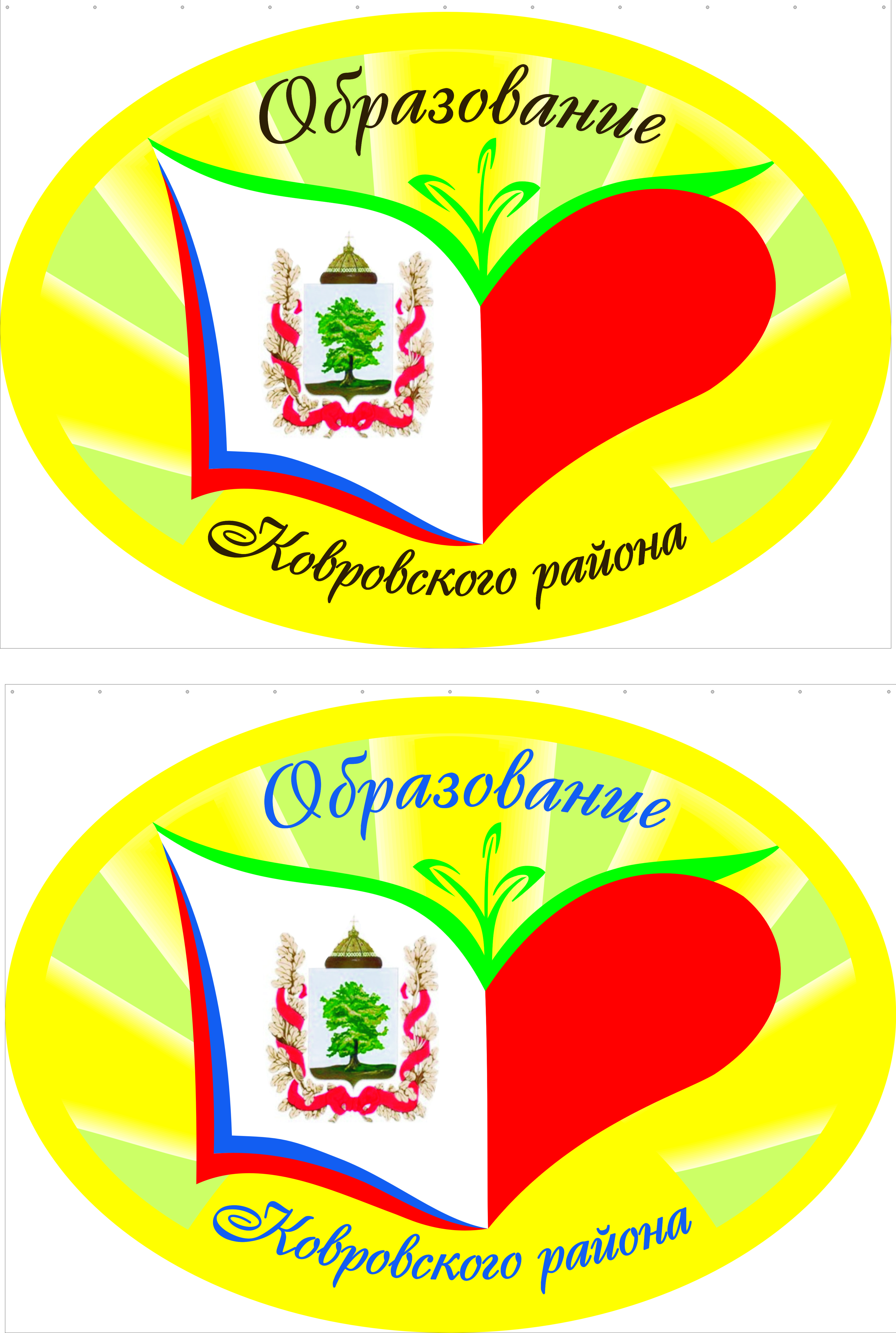 Проекты по профориентации
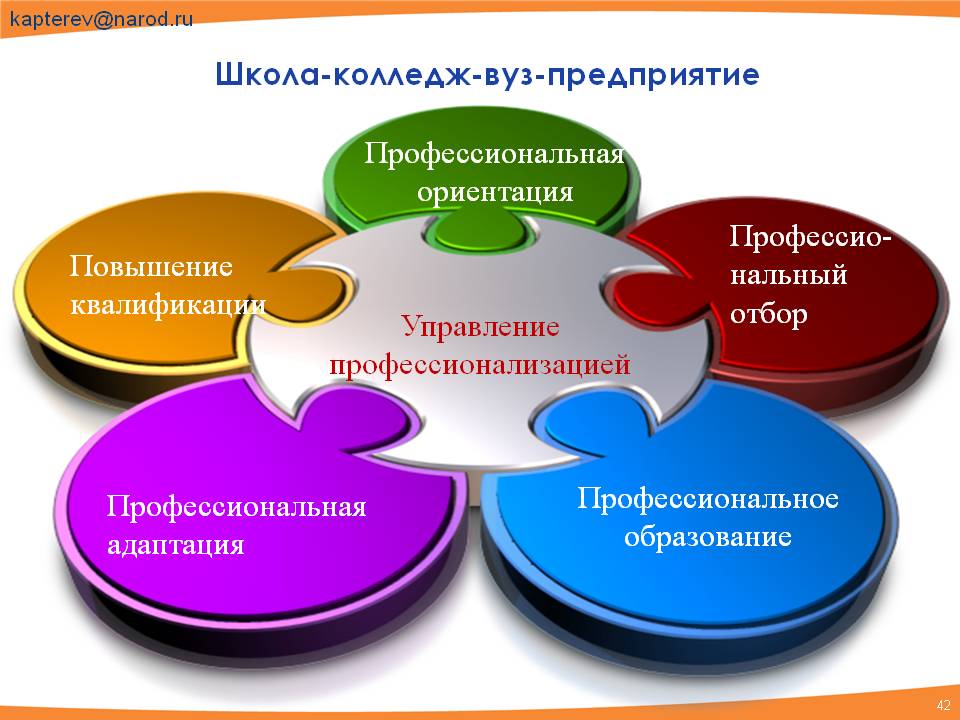 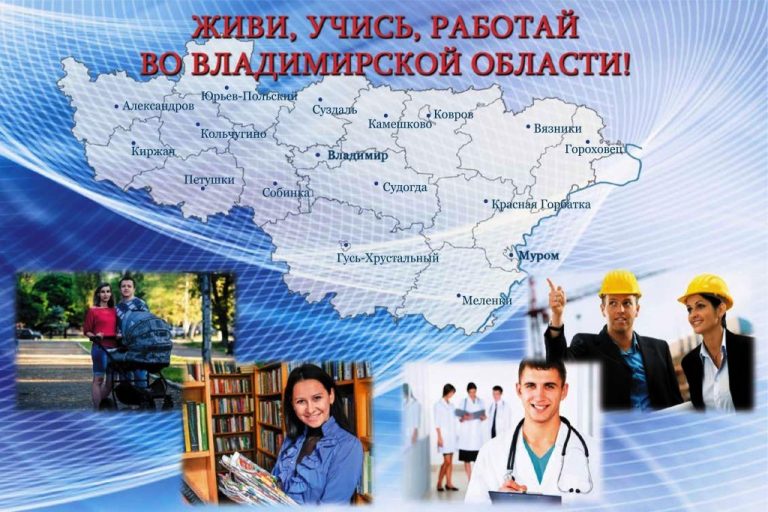 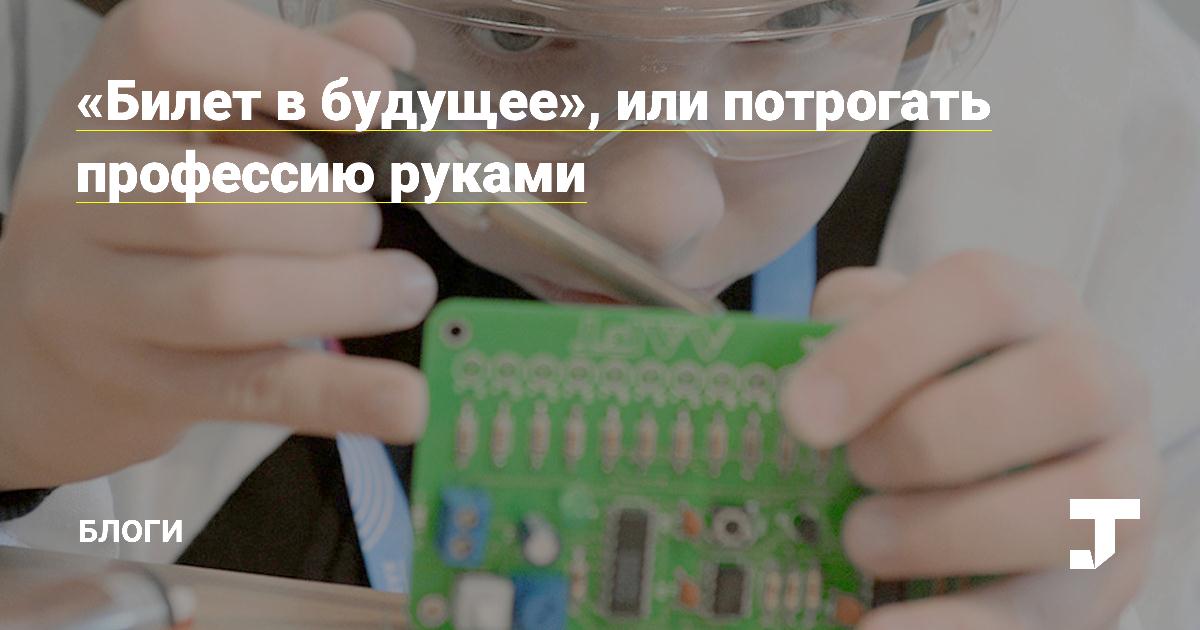 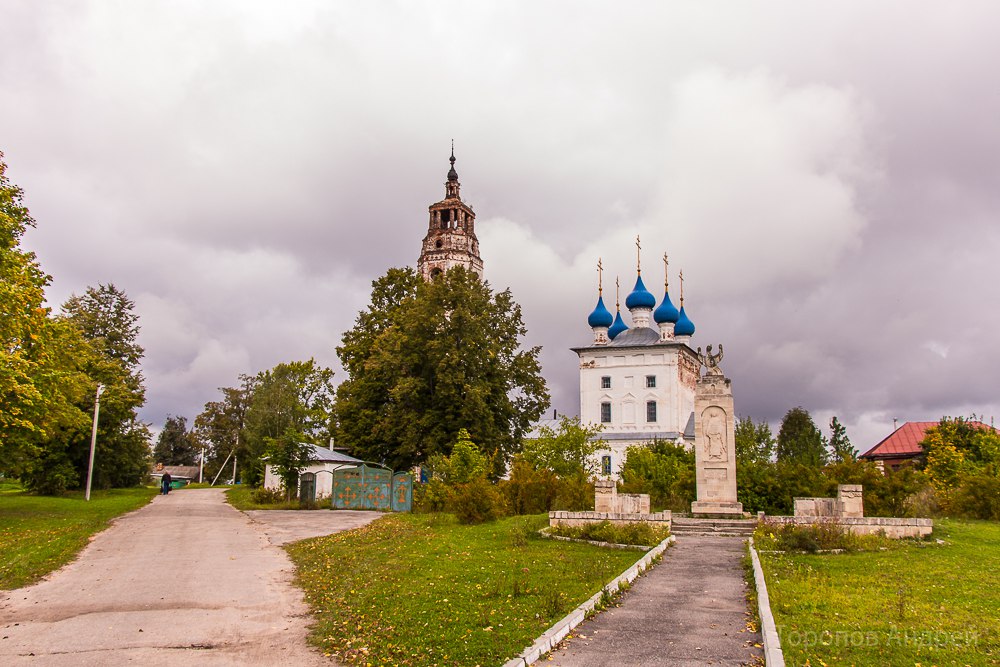 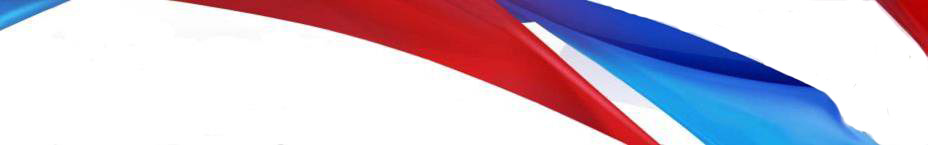 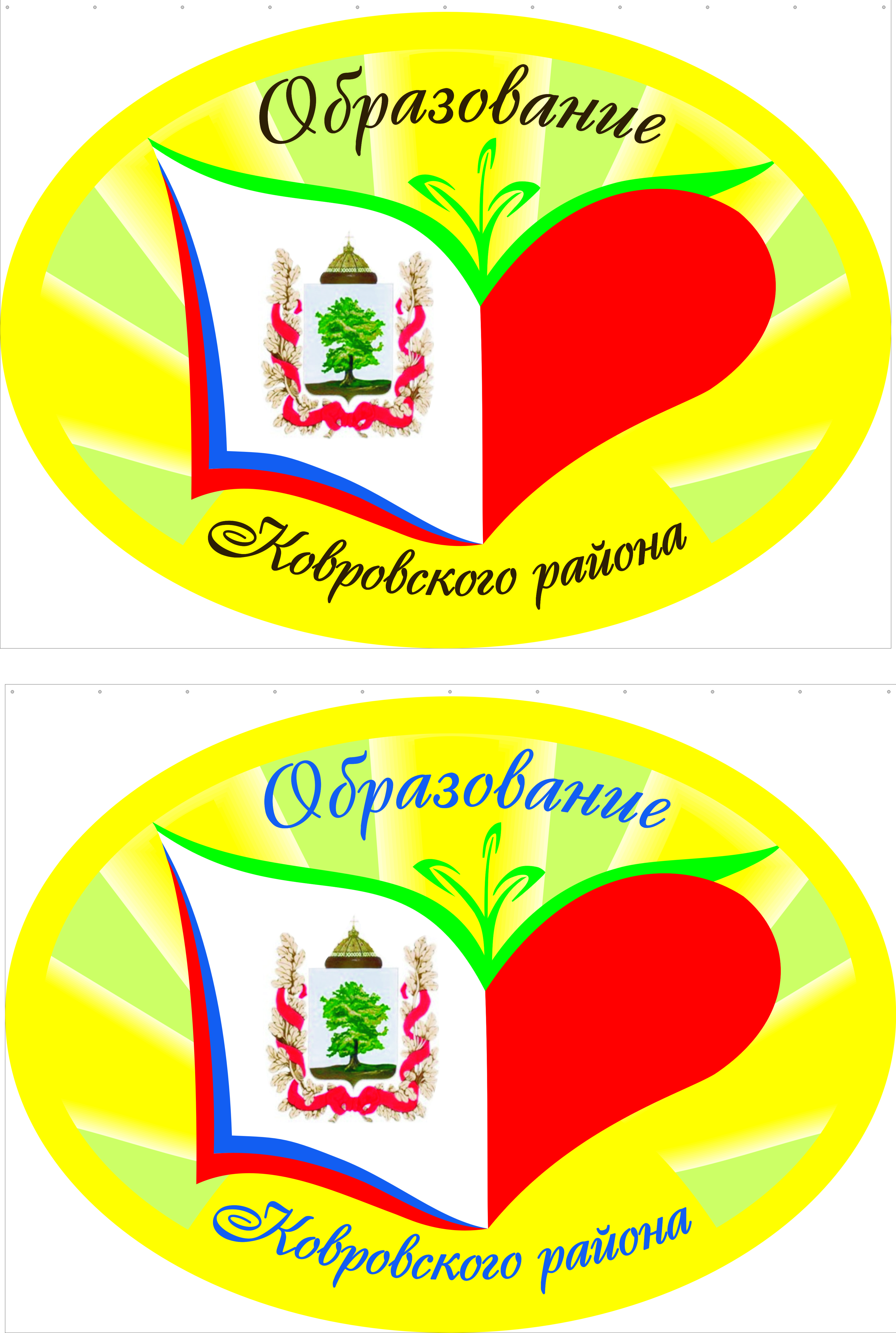 Участие в федеральной программе «Спорт -детям»
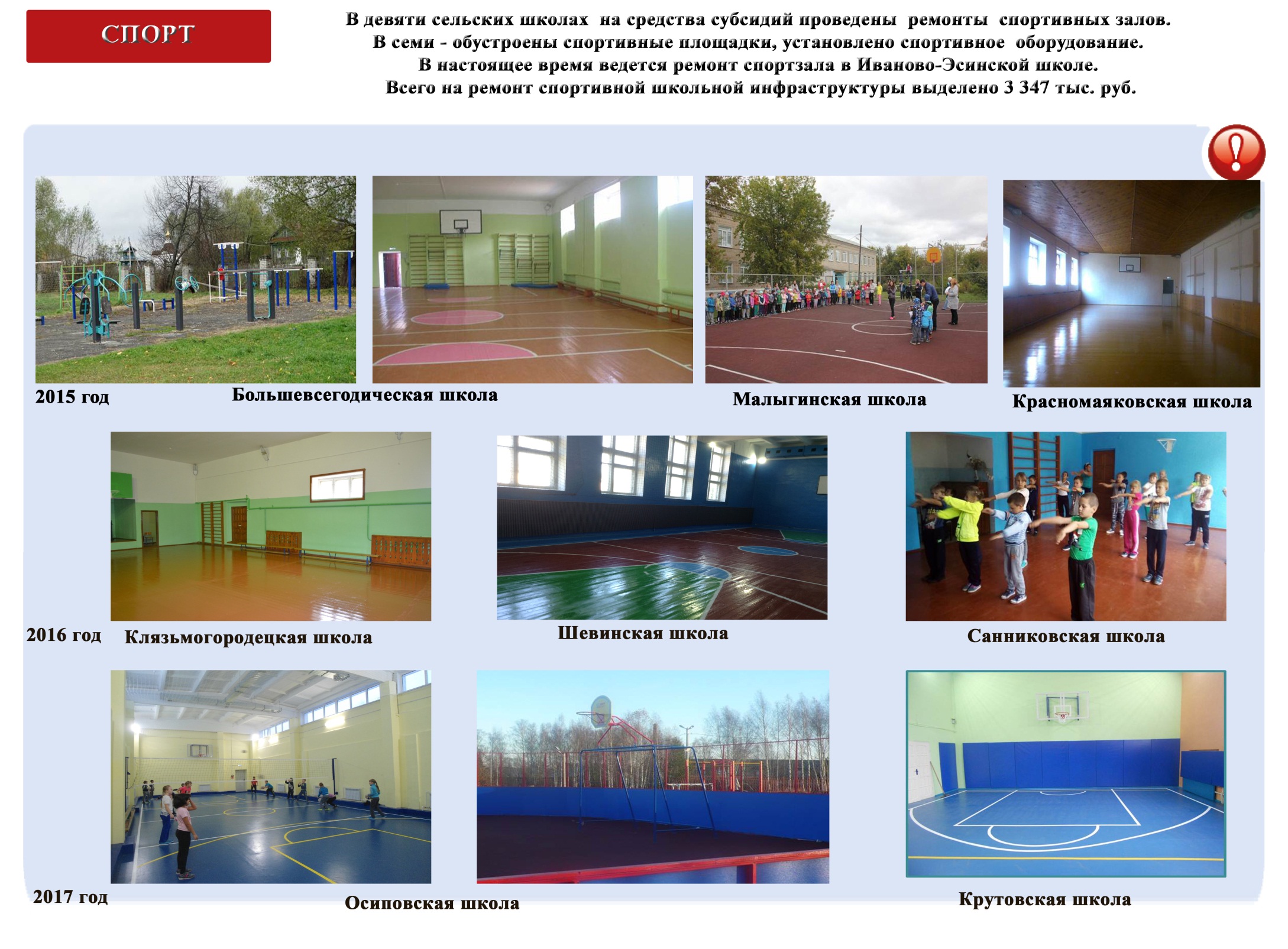 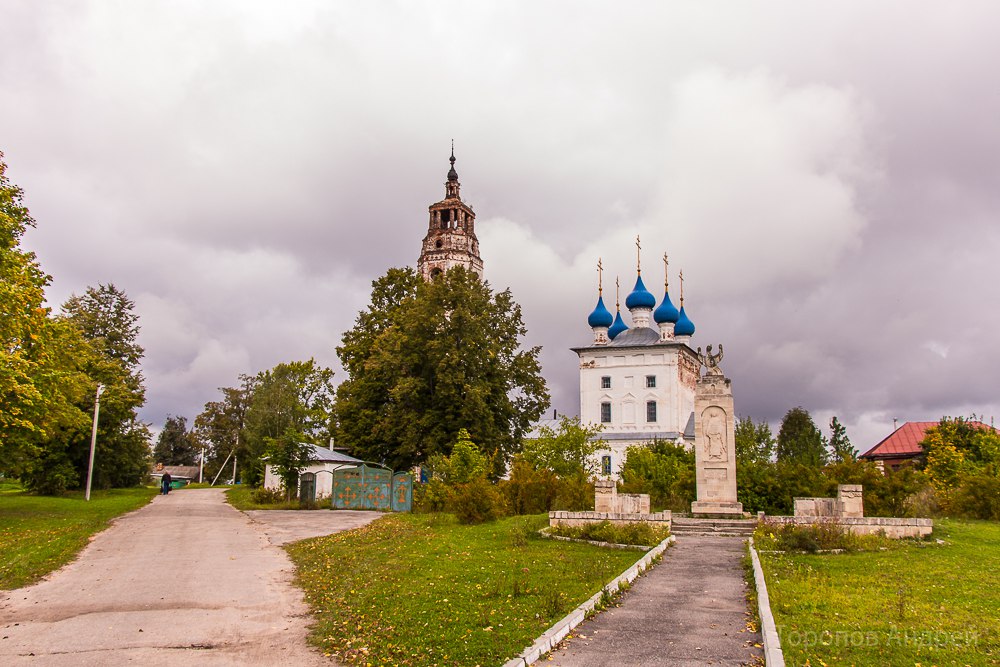 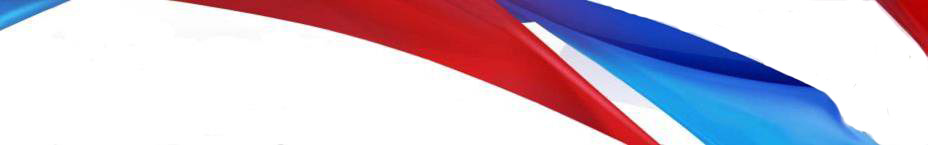 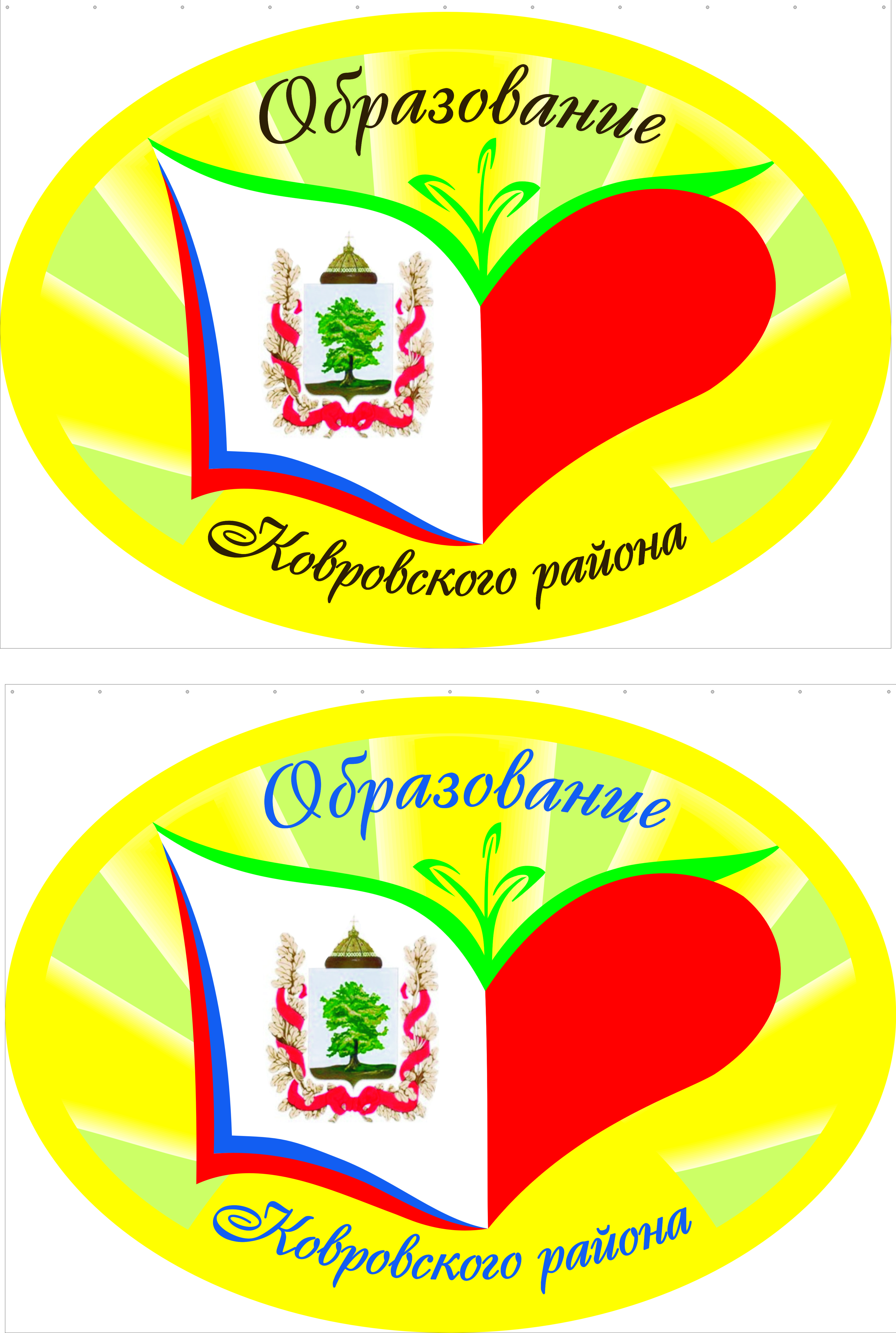 МАУДО «Дворец спорта»
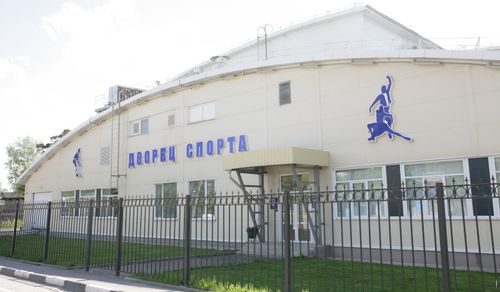 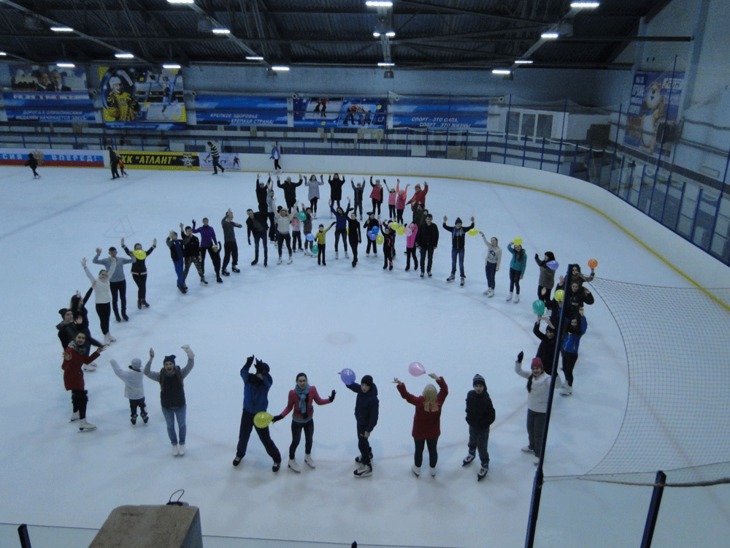 39 тренировочных групп.
618 детей. 
10 штатных тренеров-преподавателей,  9 тренеров-совместителей.
3 спортивных сооружения: 
 ледовая арена, футбольное поле, спортивный зал. 
48 спортивных секций на базах школ
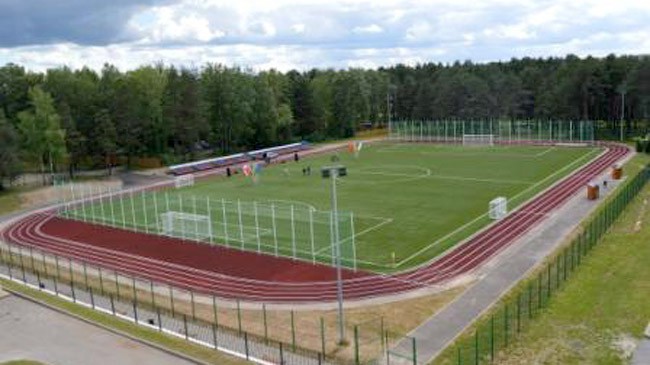 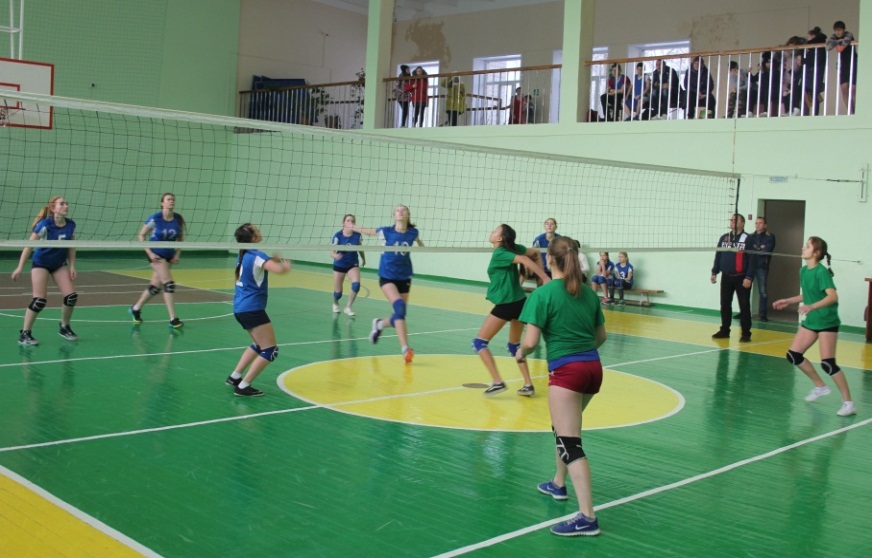 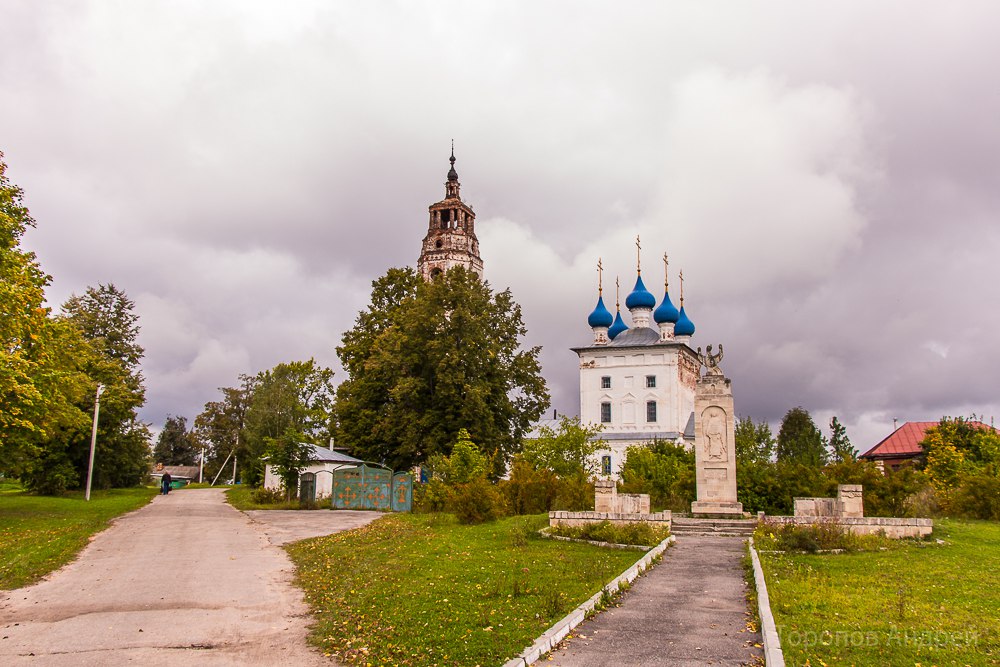 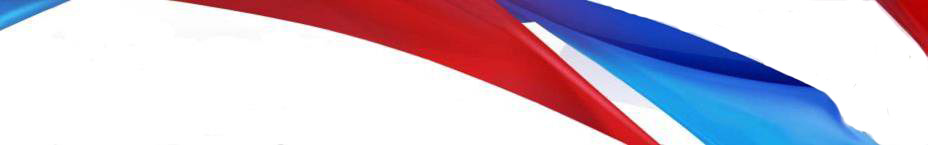 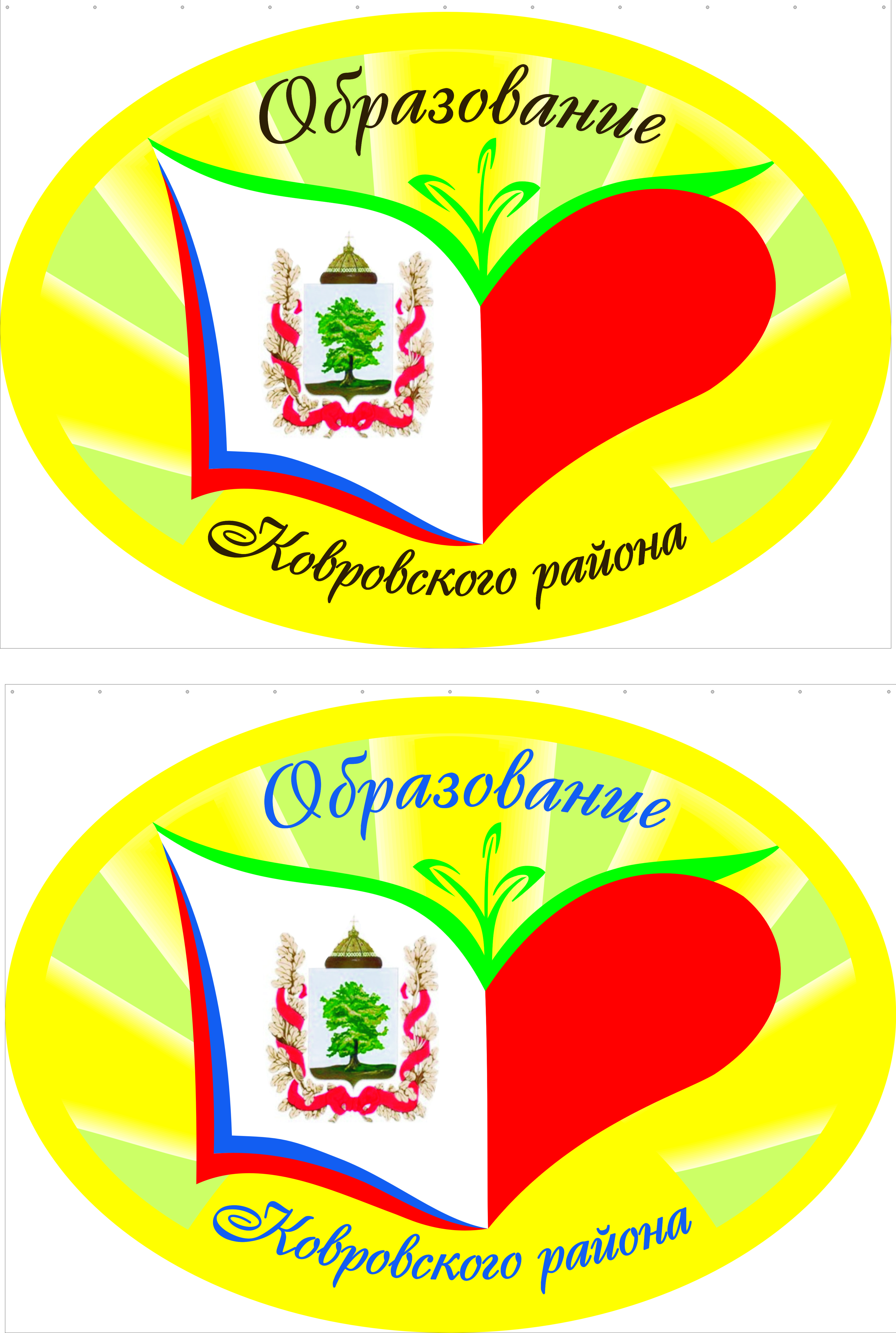 Спортивные достижения
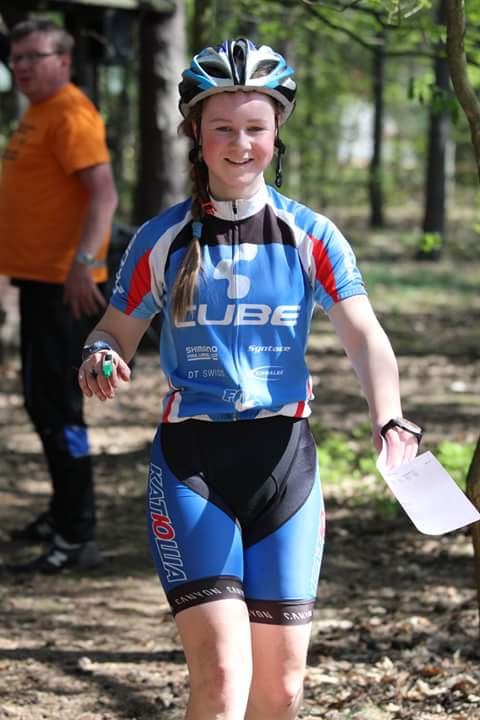 Победитель Первенства Европы по спортивному ориентированию (велокросс – эстафета из трёх этапов) в Австрии
Рузанова Анастасия, 
ученица Новопоселковской школы
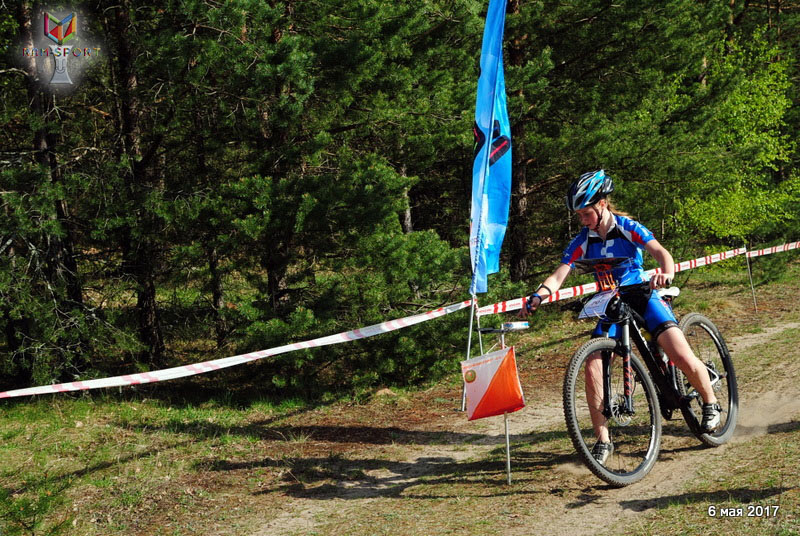 Тренера:
Кудрявый Александр Павлович, 
Архипова Жанна Владимировна
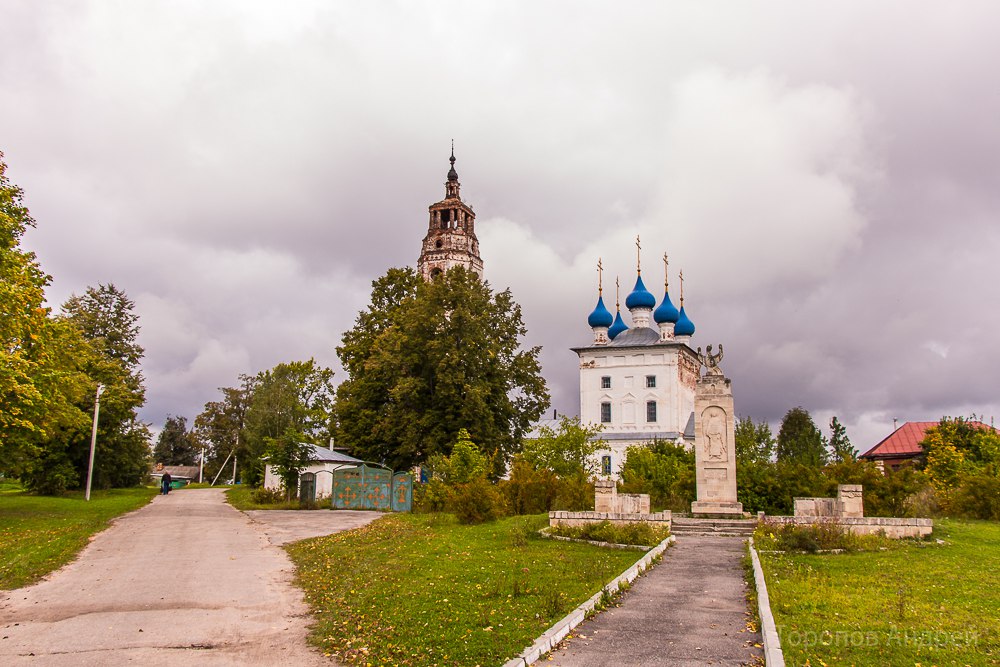 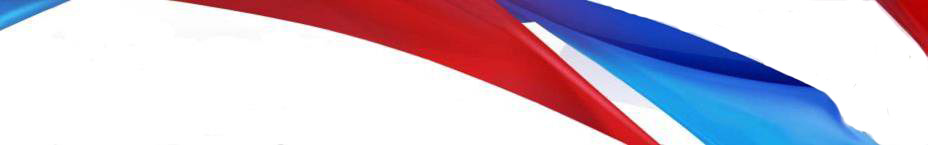 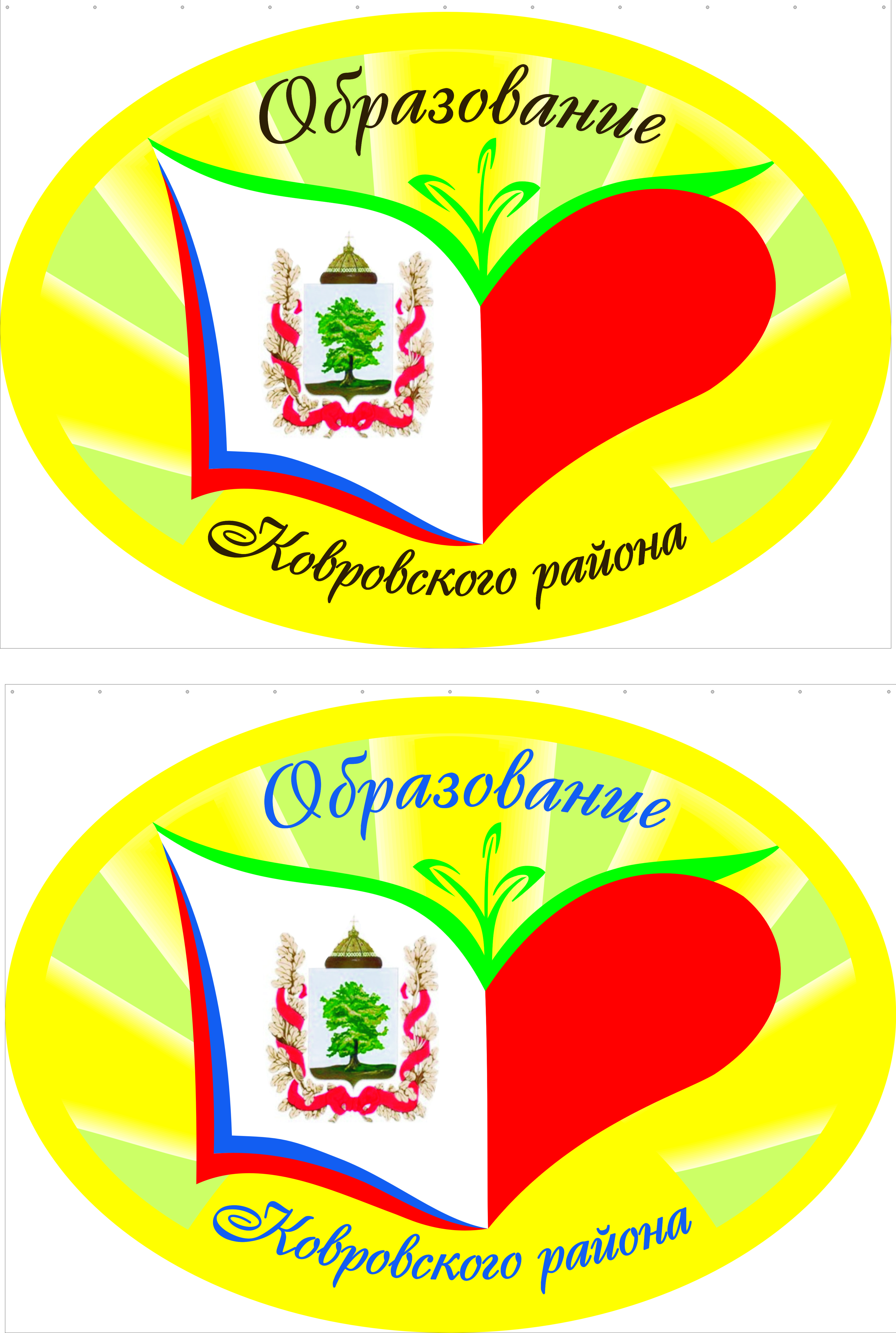 Количество обучающихся, награжденных знаком ГТО
2017-2018 учебный год
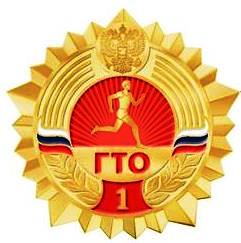 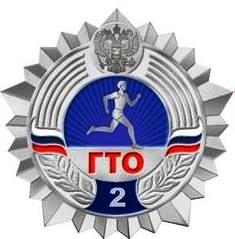 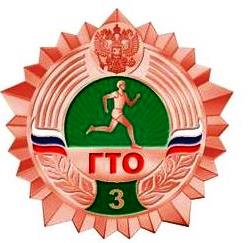 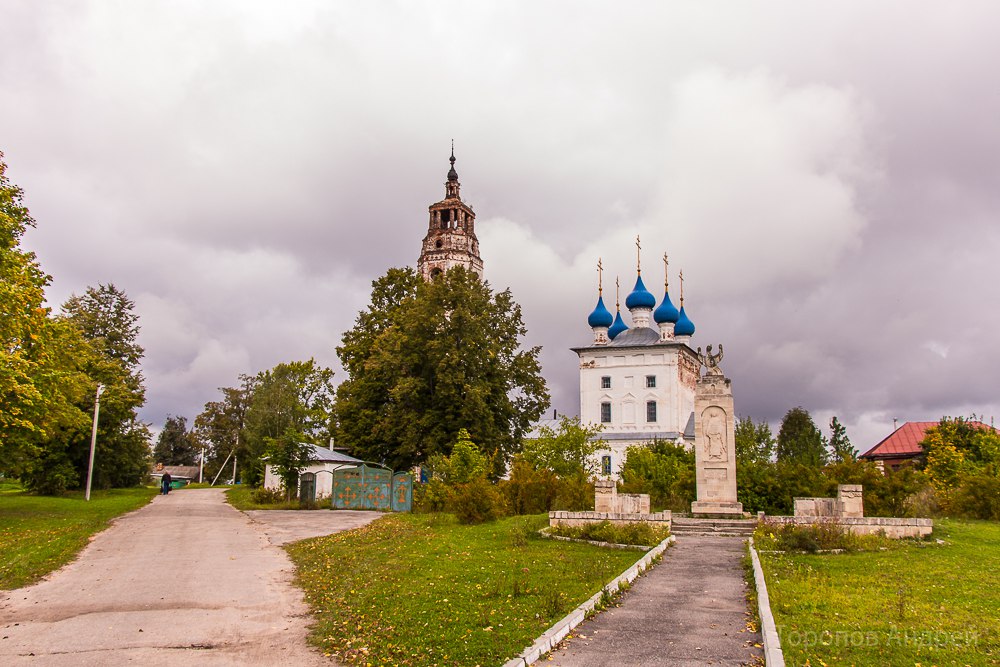 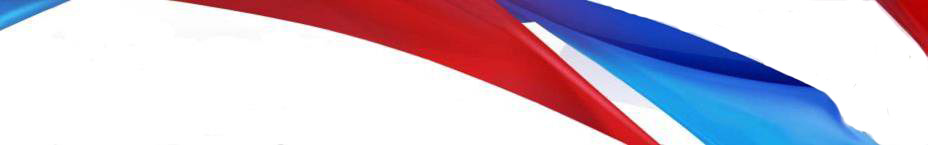 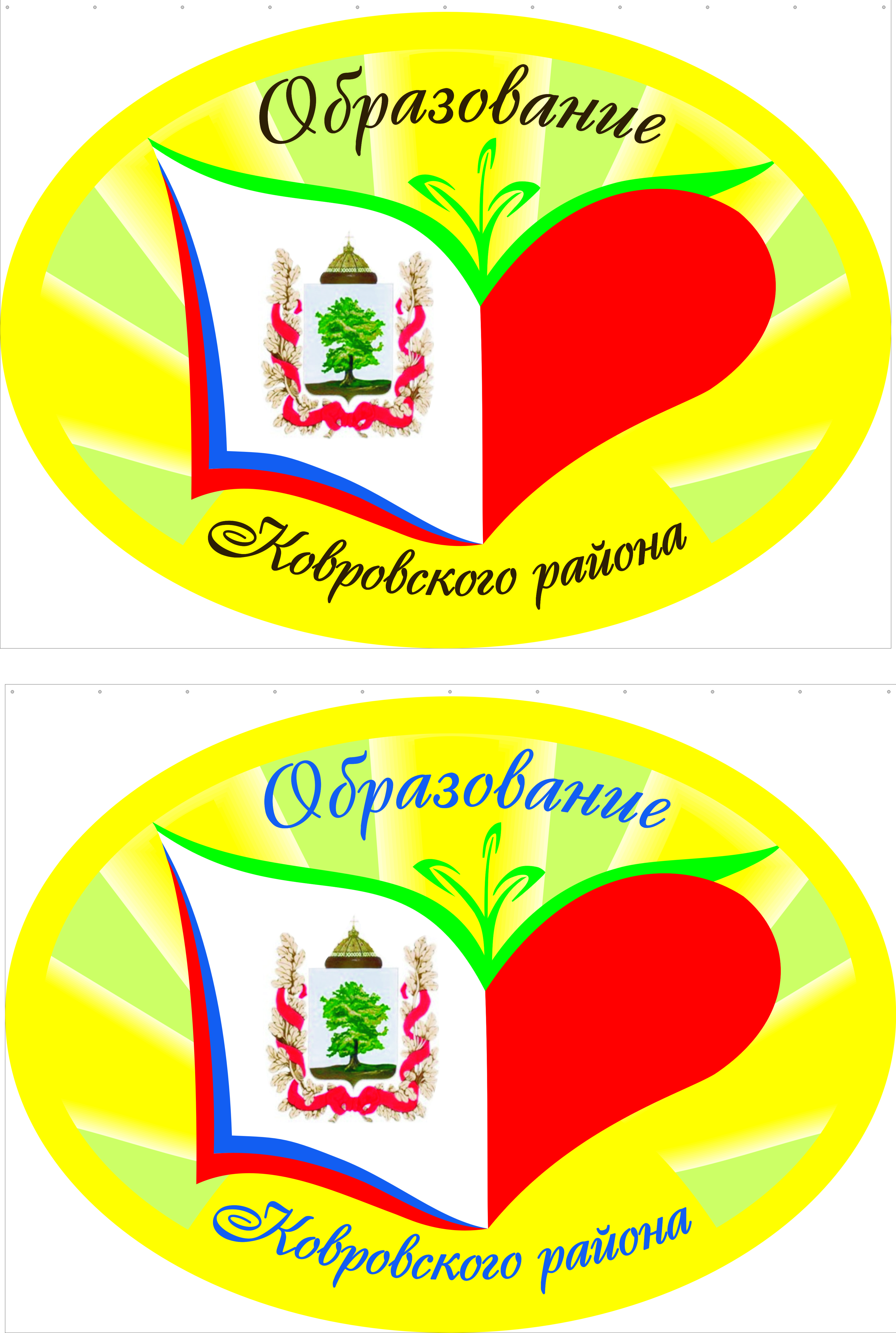 Патриотическое воспитание
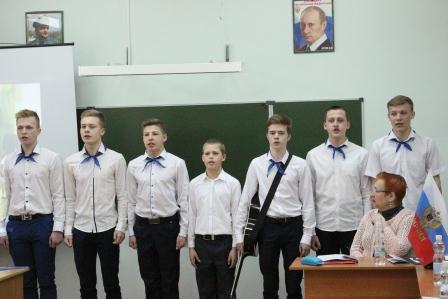 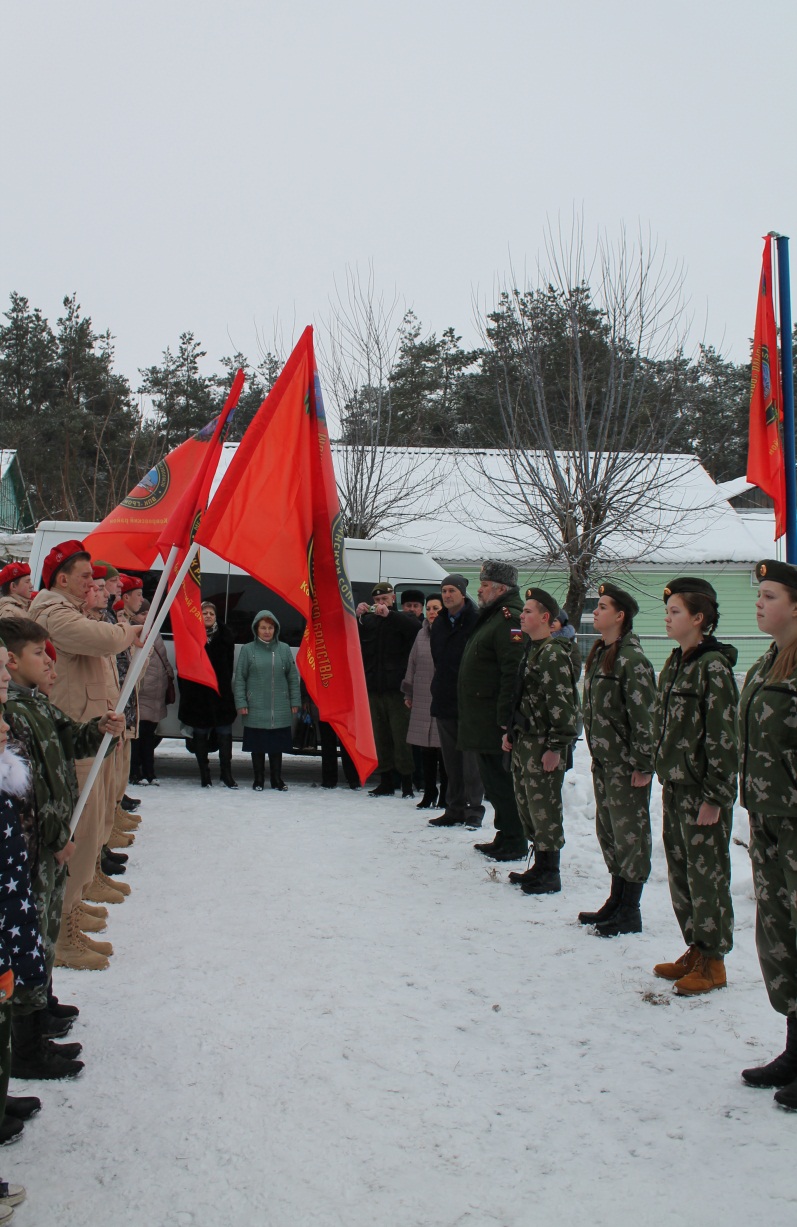 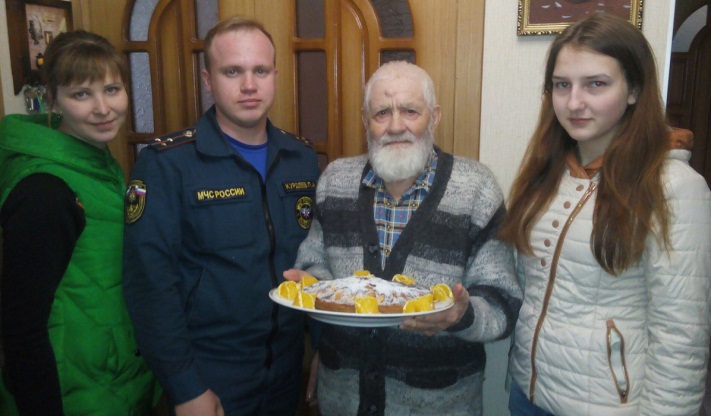 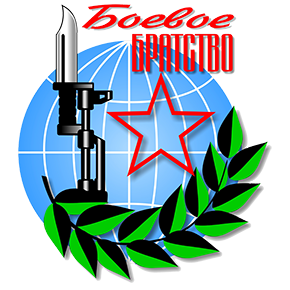 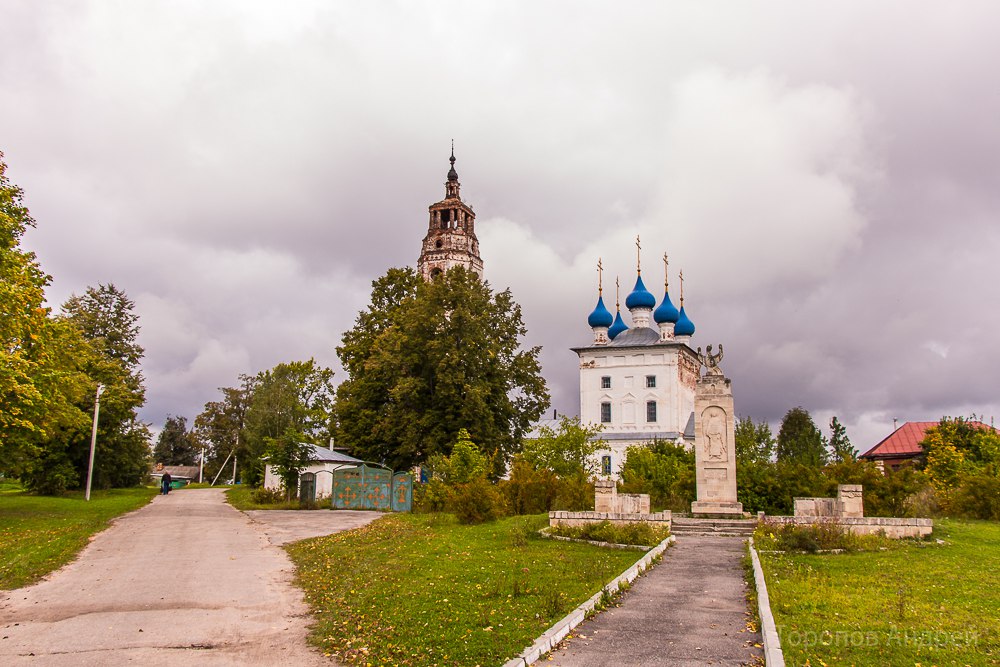 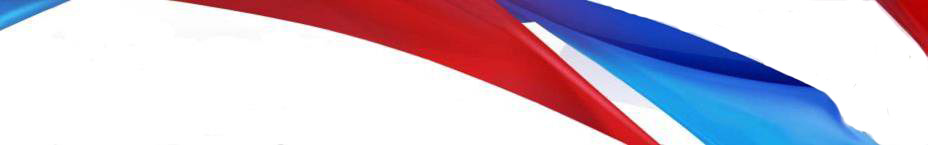 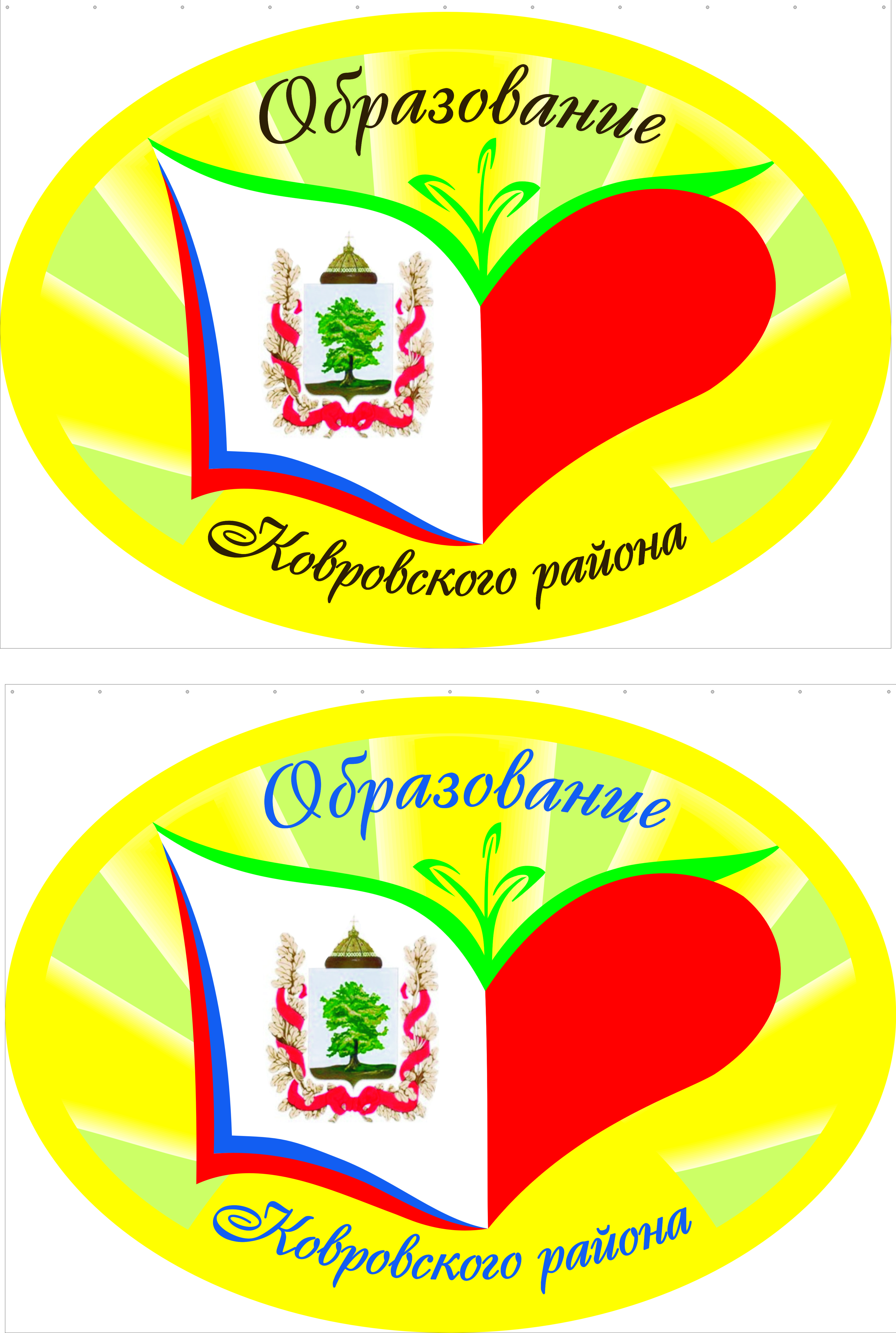 Патриотическое воспитание
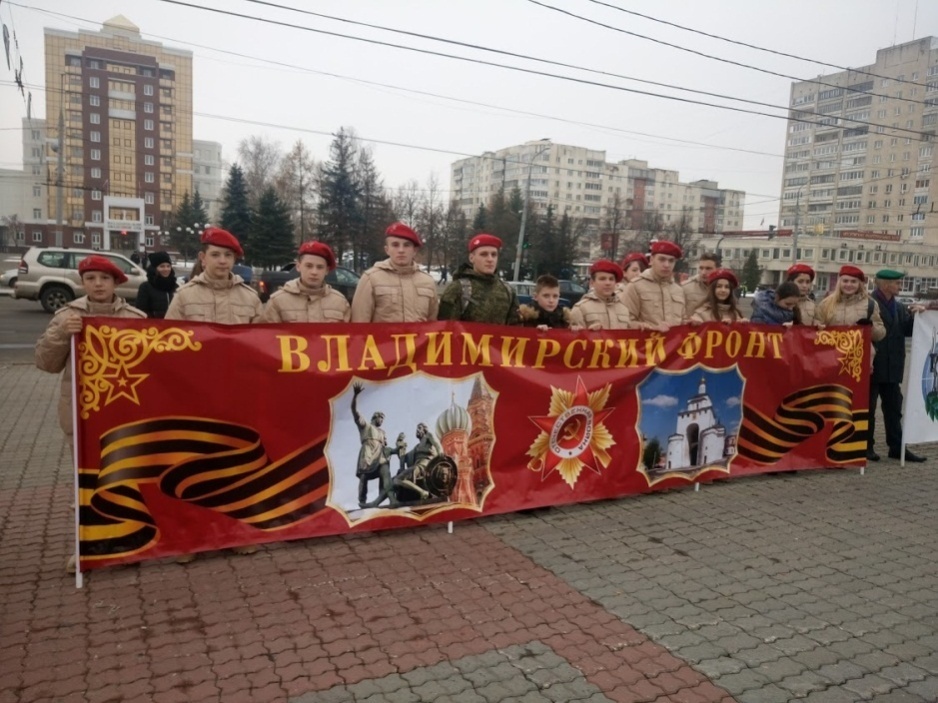 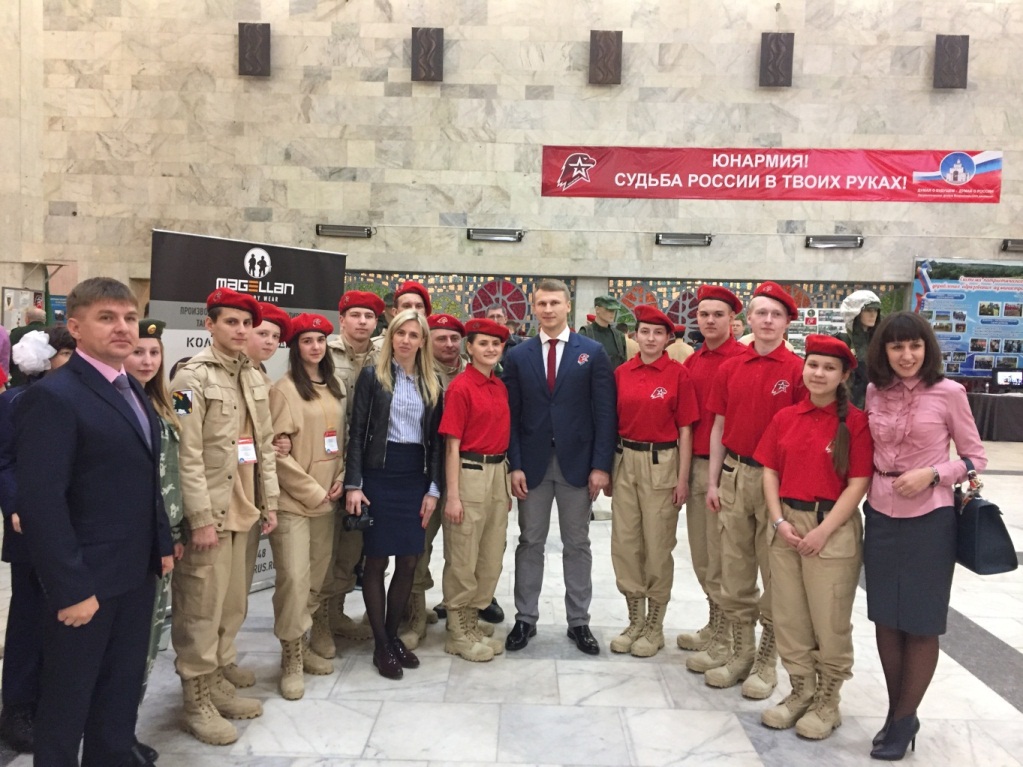 Областной слет Юнармейцев
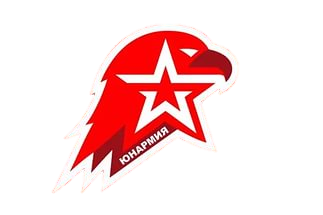 Форум движения Юнармия
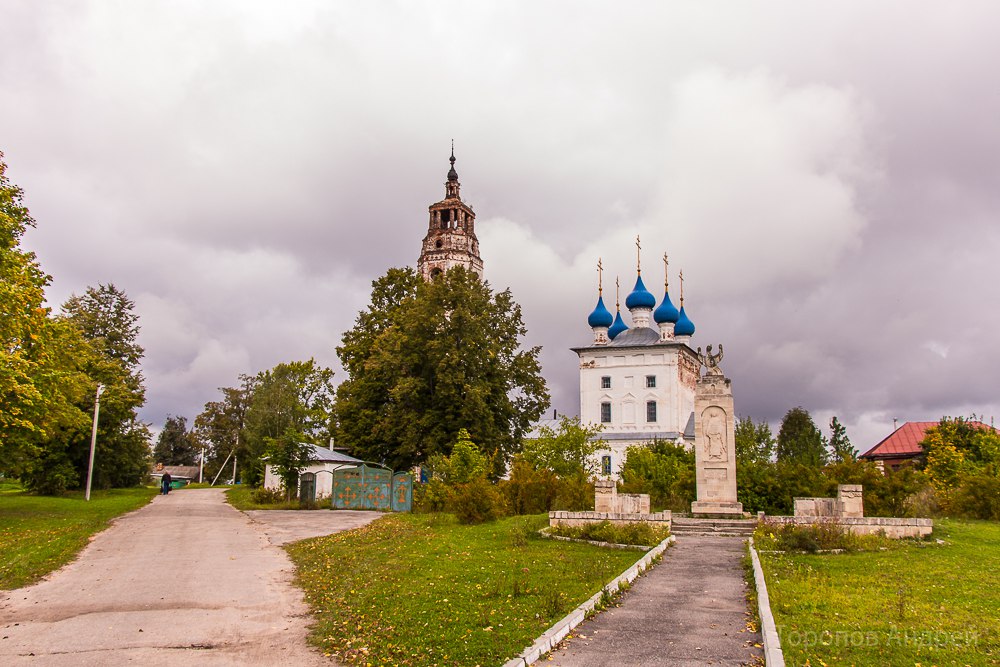 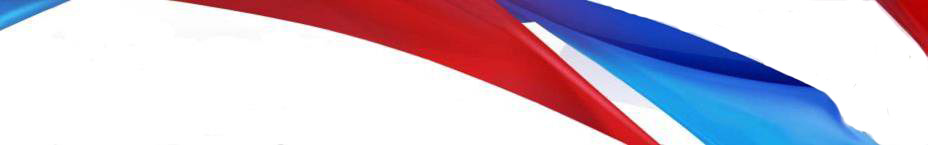 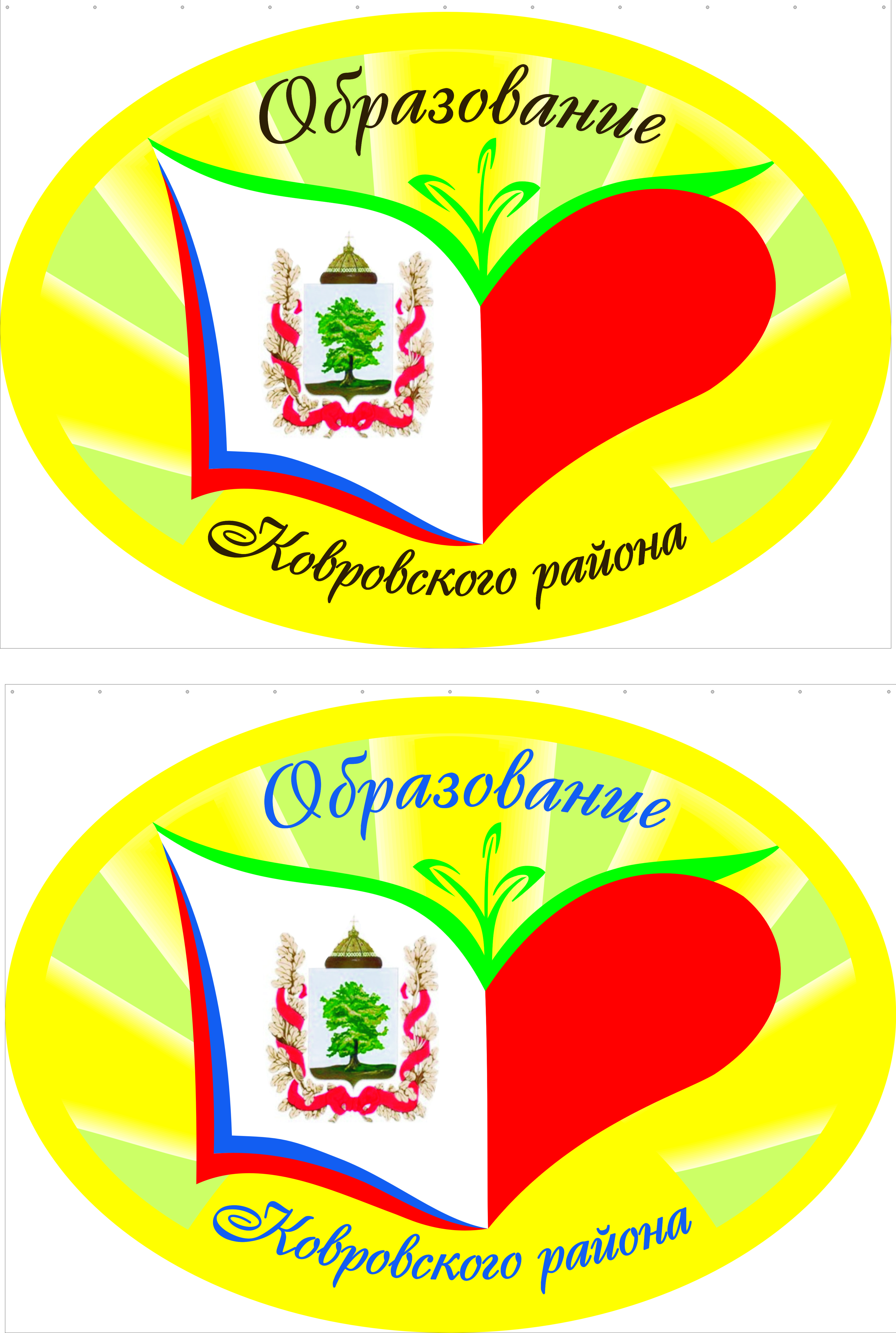 Военно-патриотические клубы
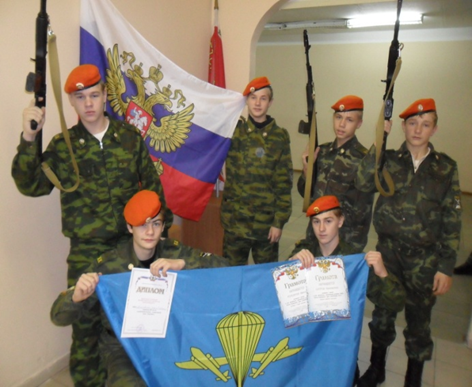 92 человека
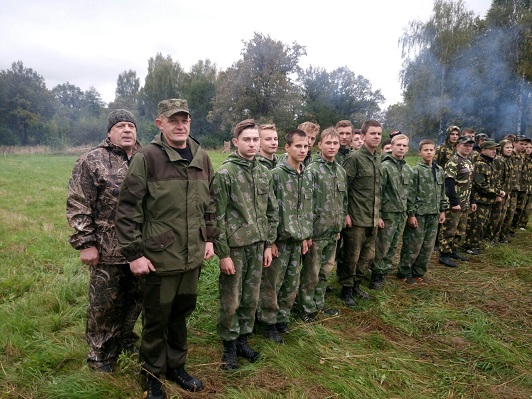 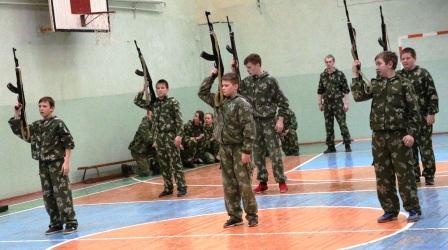 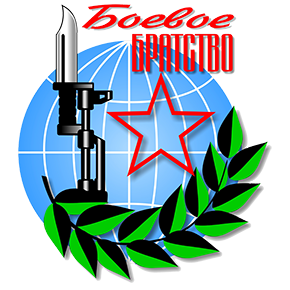 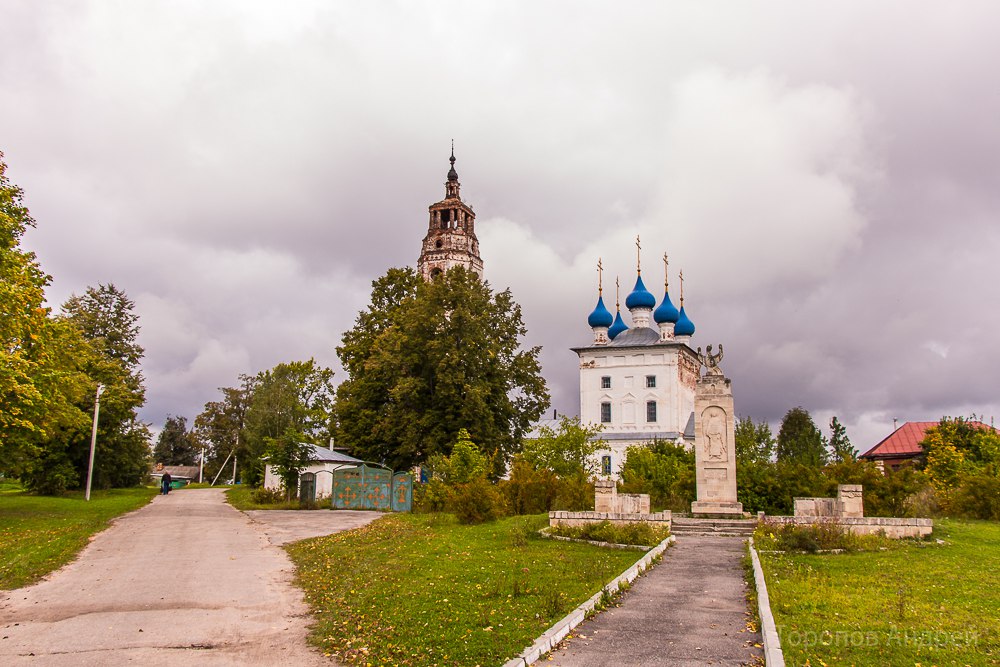 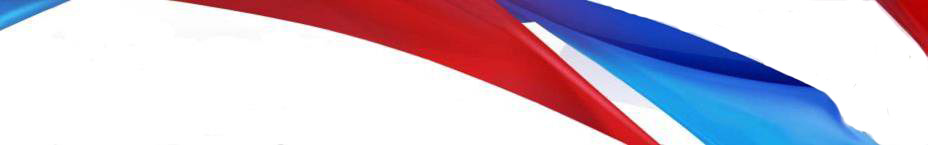 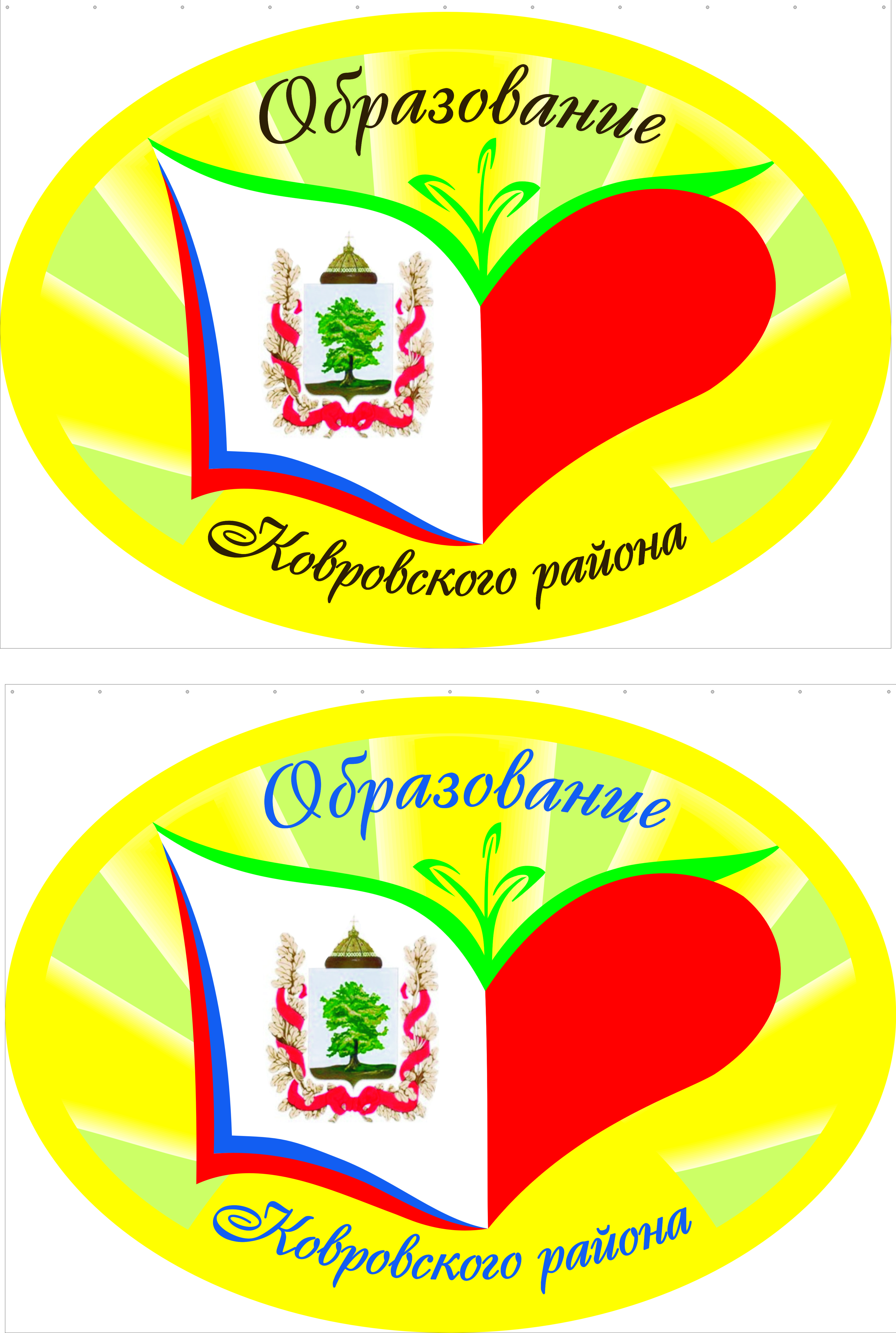 Военно-патриотические клубы
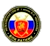 ВПК «Ратник»
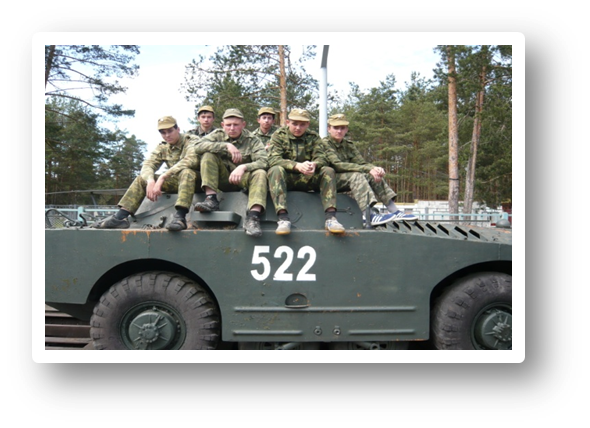 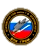 ВПК «Гром»
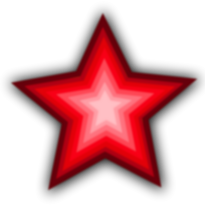 ВПК «Звезда»
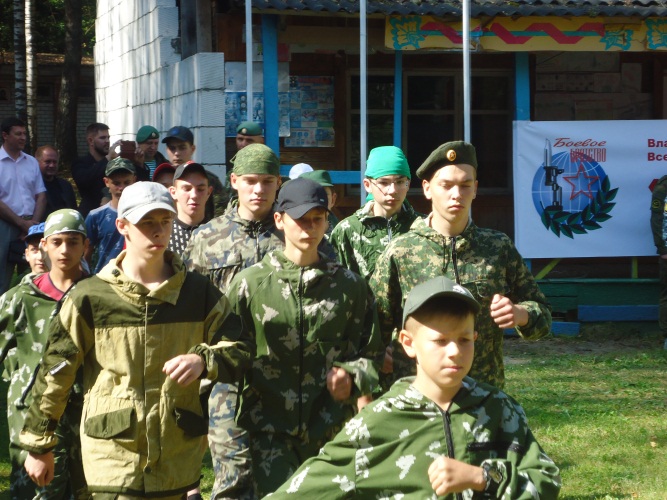 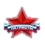 ВПК «Патриот»
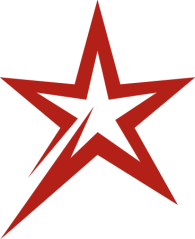 ВПК «Арсенал»
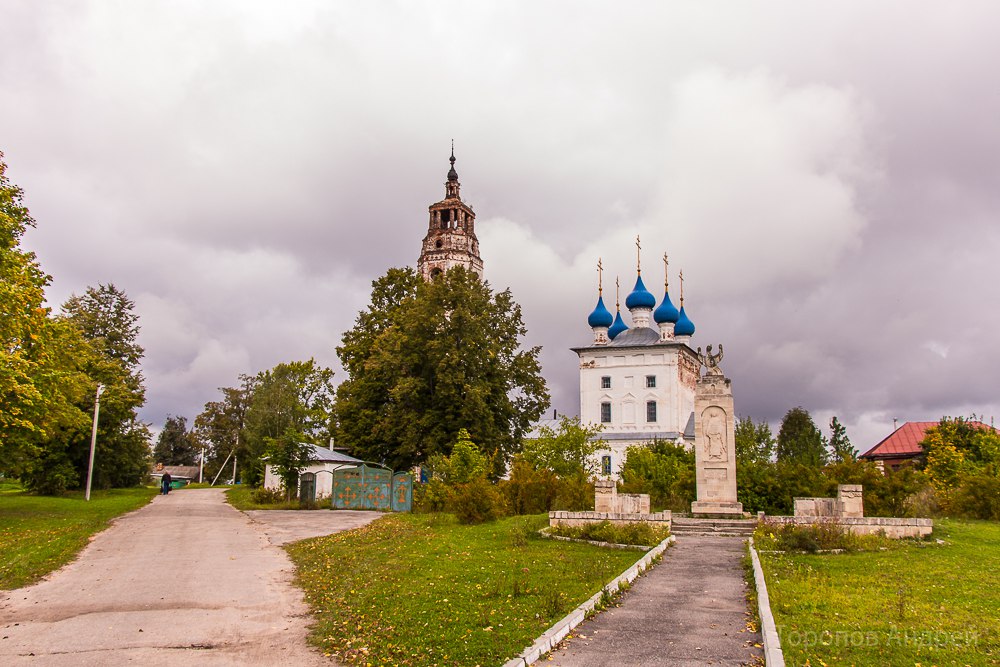 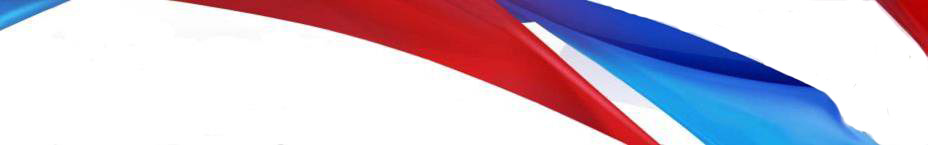 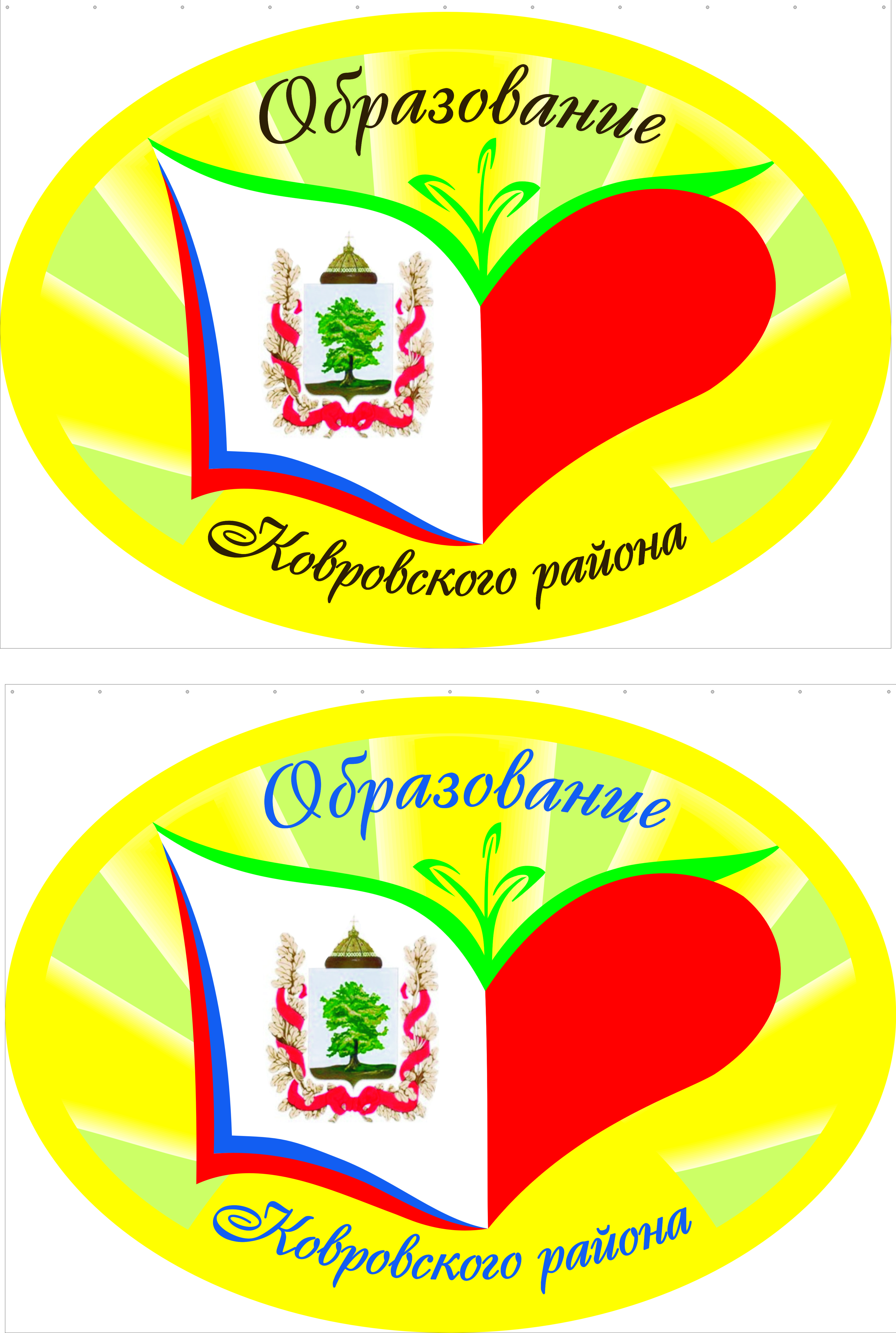 Город-герой Волгоград
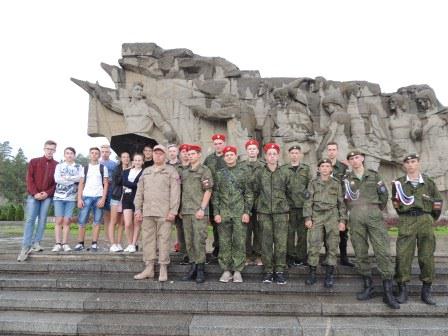 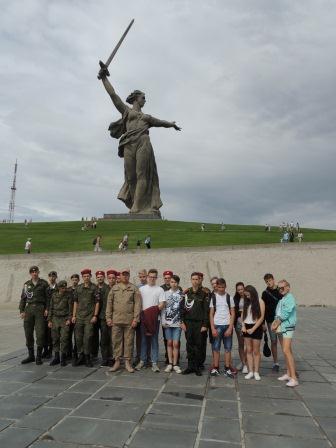 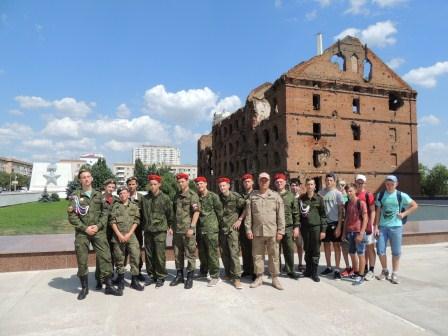 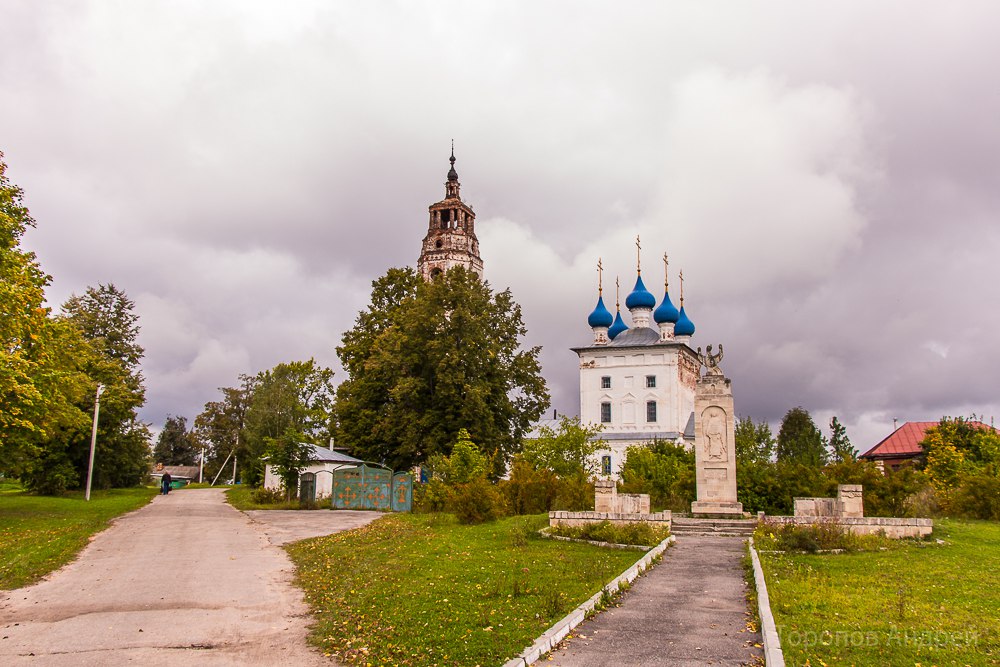 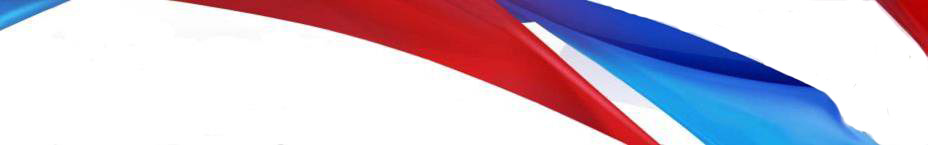 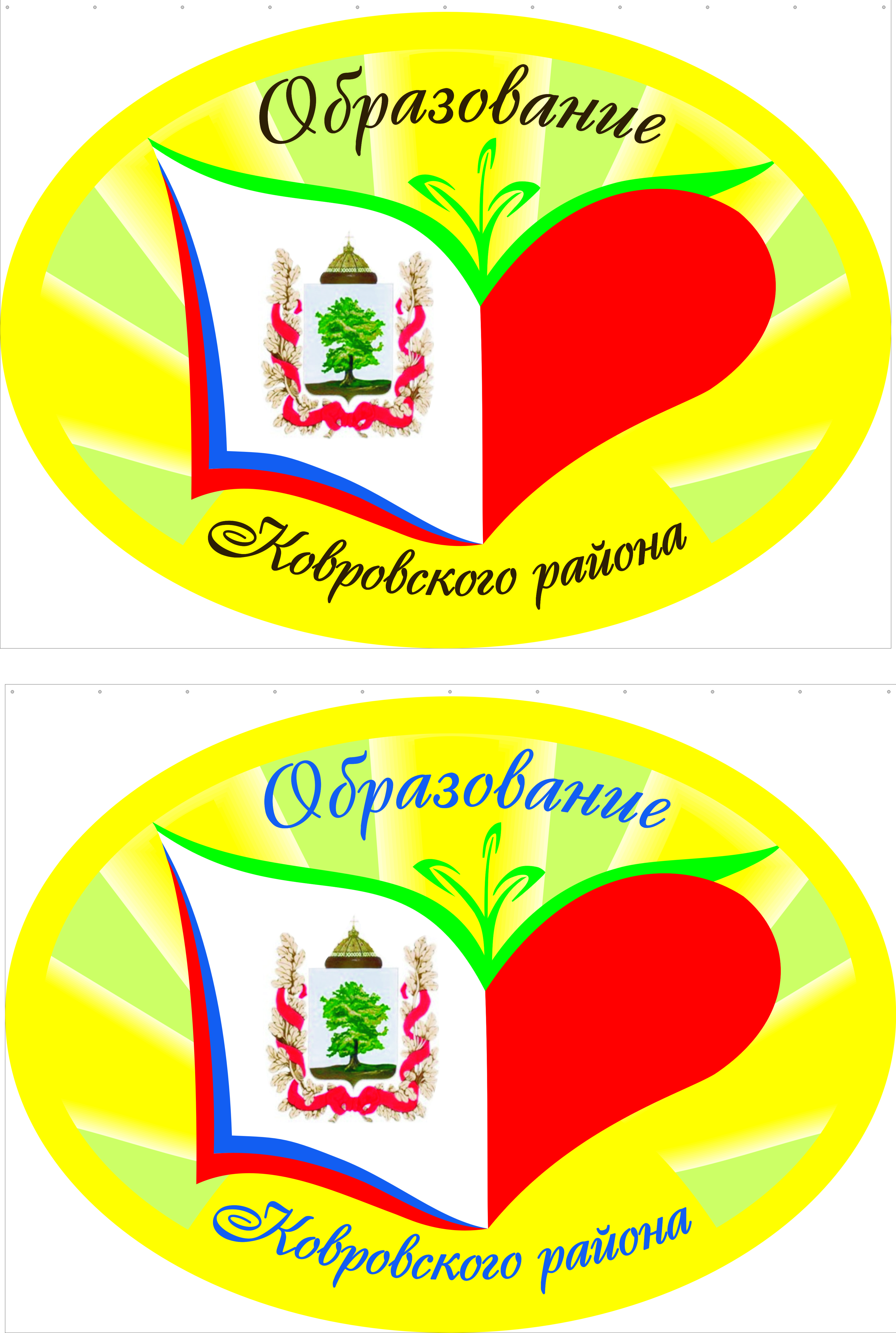 Экскурсионные поездки
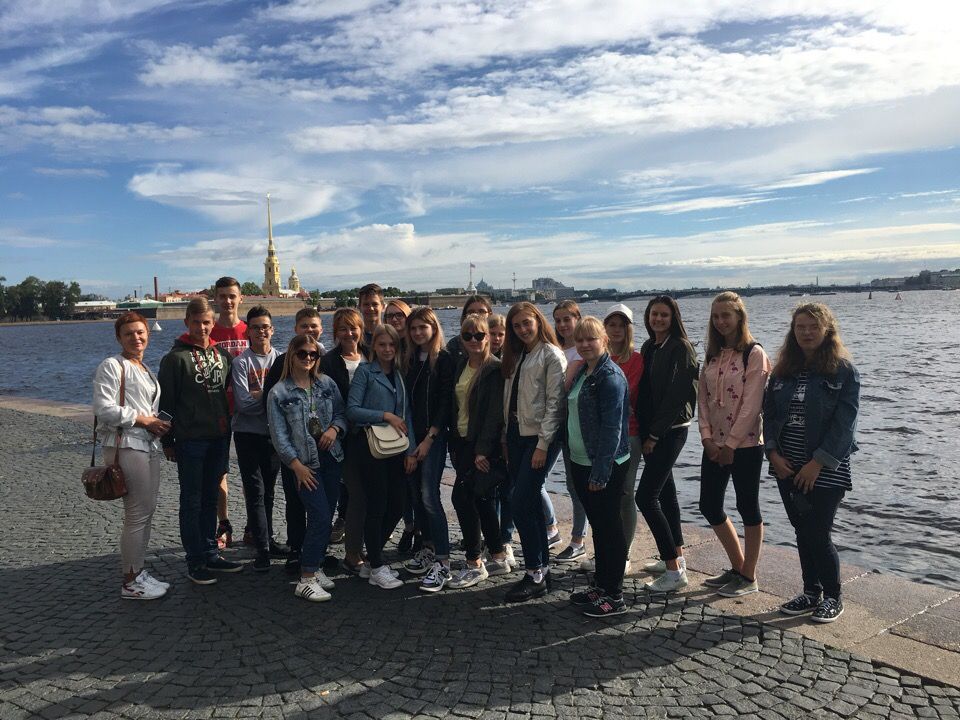 г. Москва
г. Санкт-Петербург
г. Н. Новгород
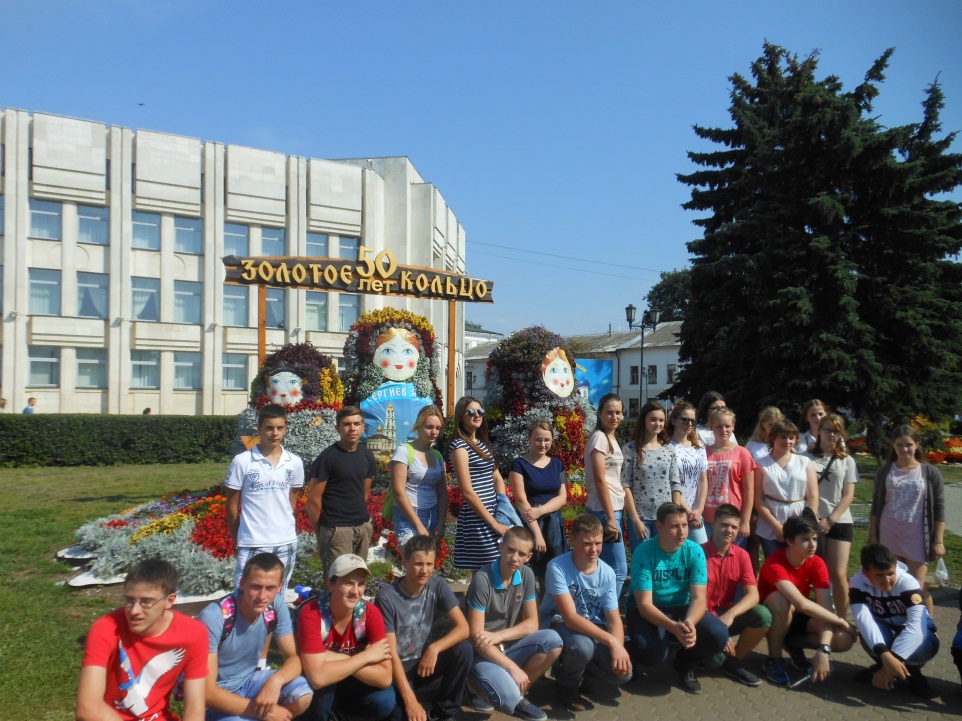 г. Тула
г. Ярославль
г. Кострома
города Владимирской области
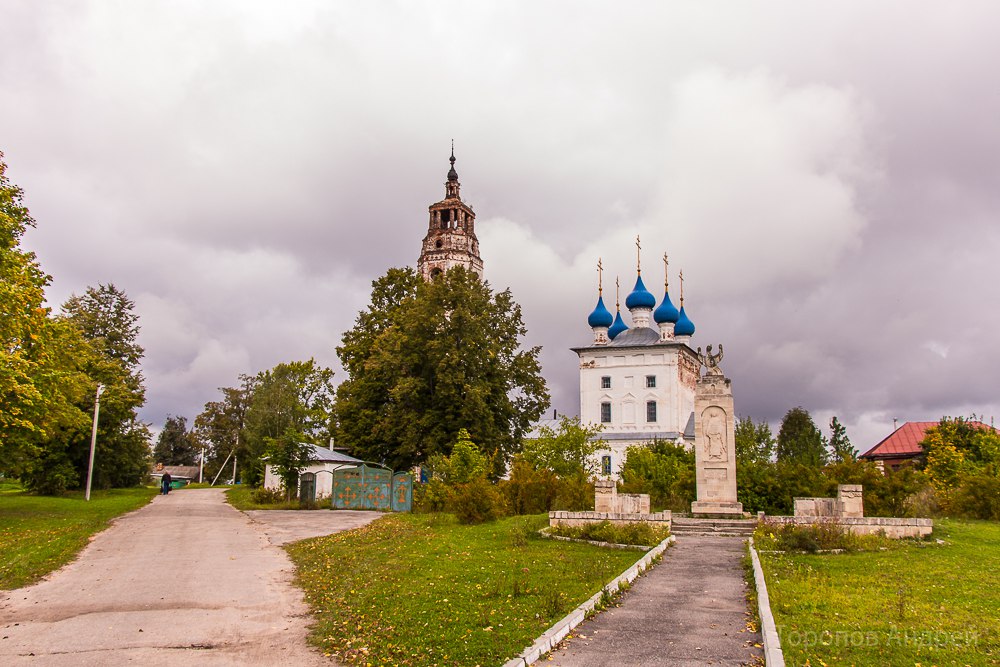 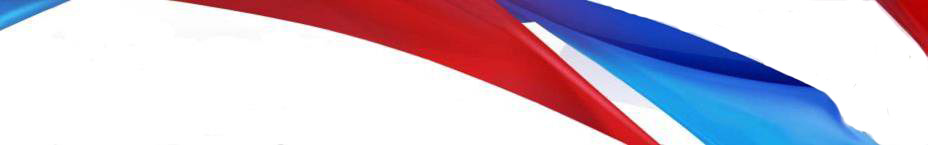 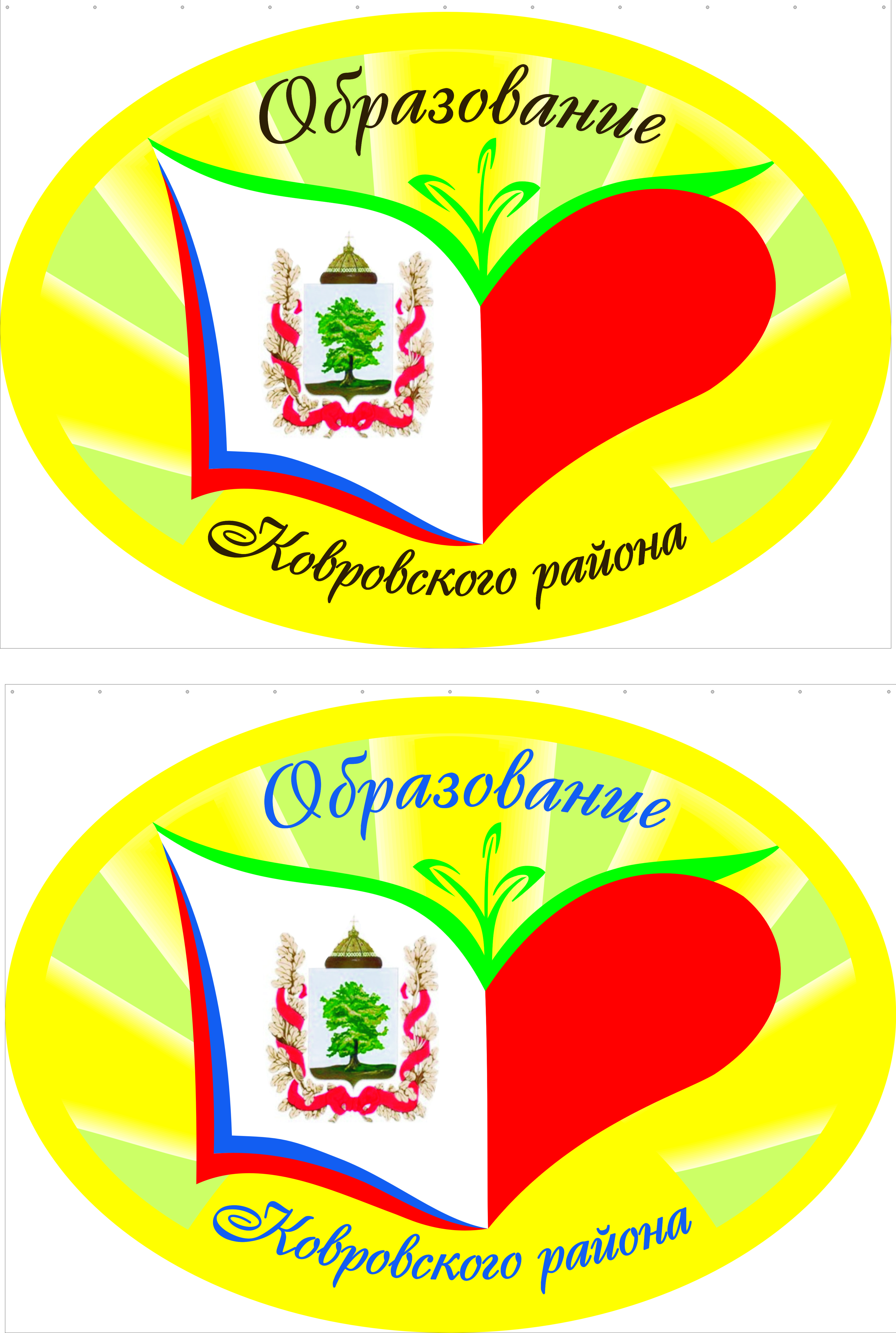 Экскурсионные поездки
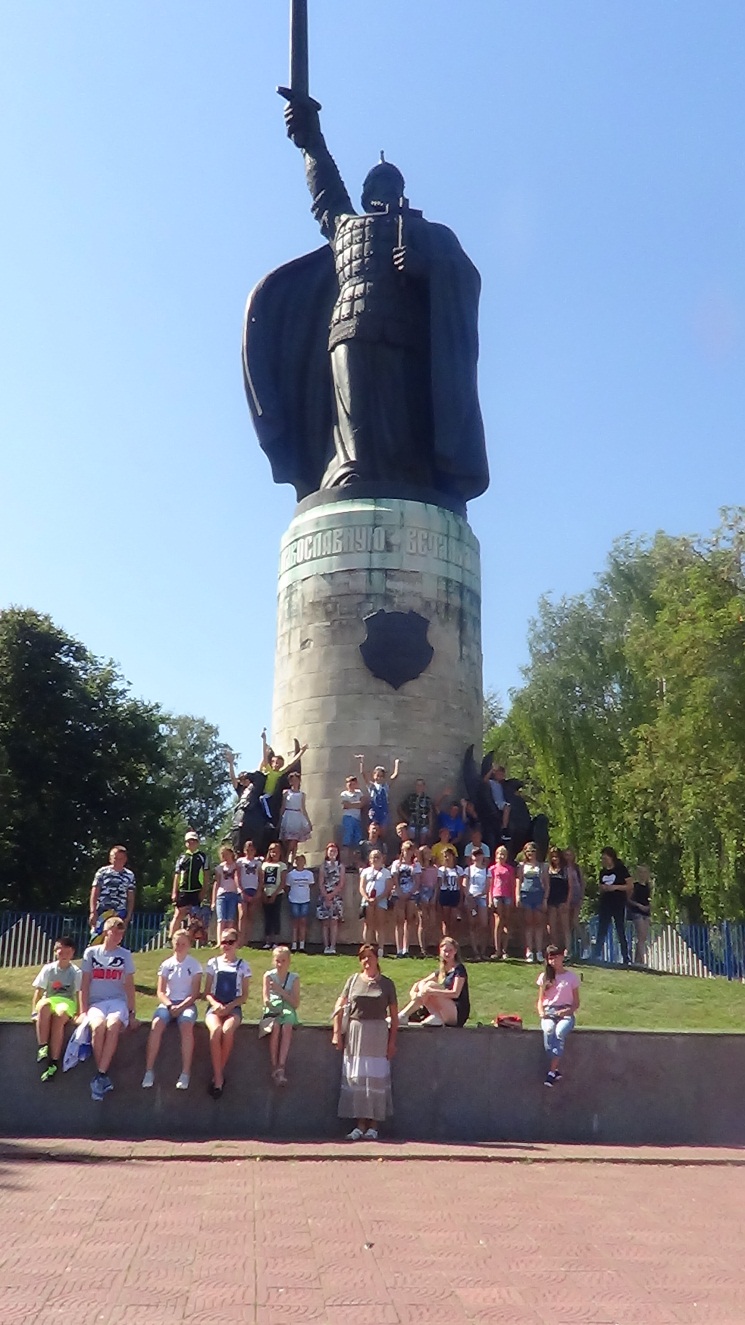 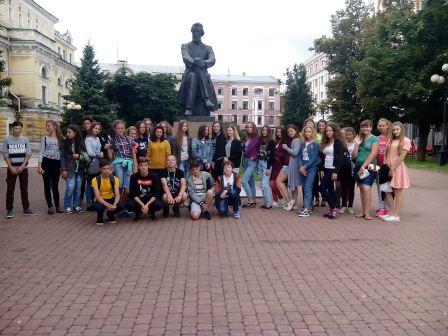 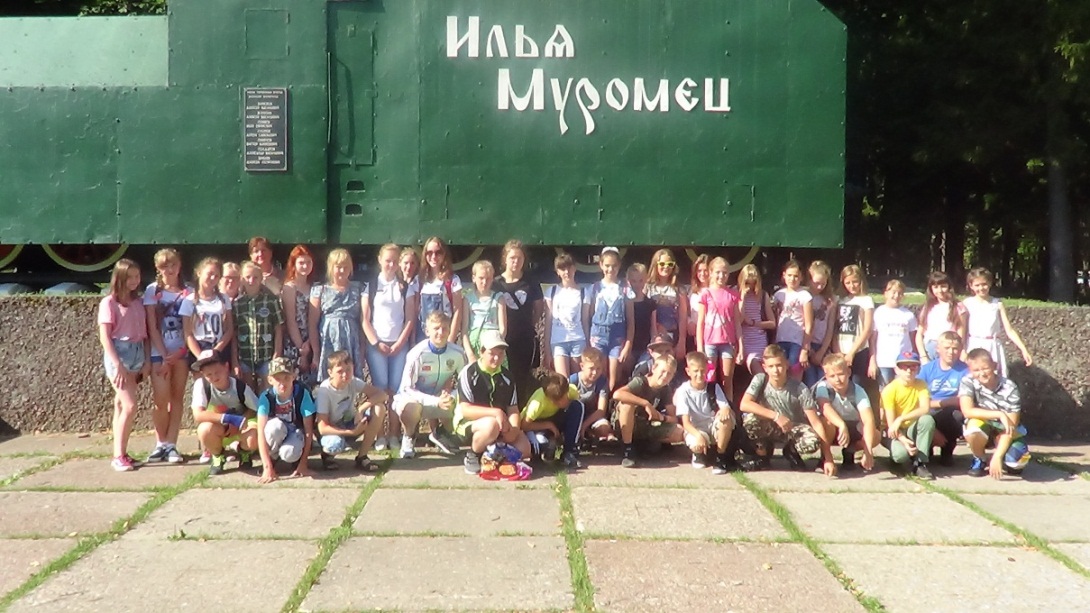 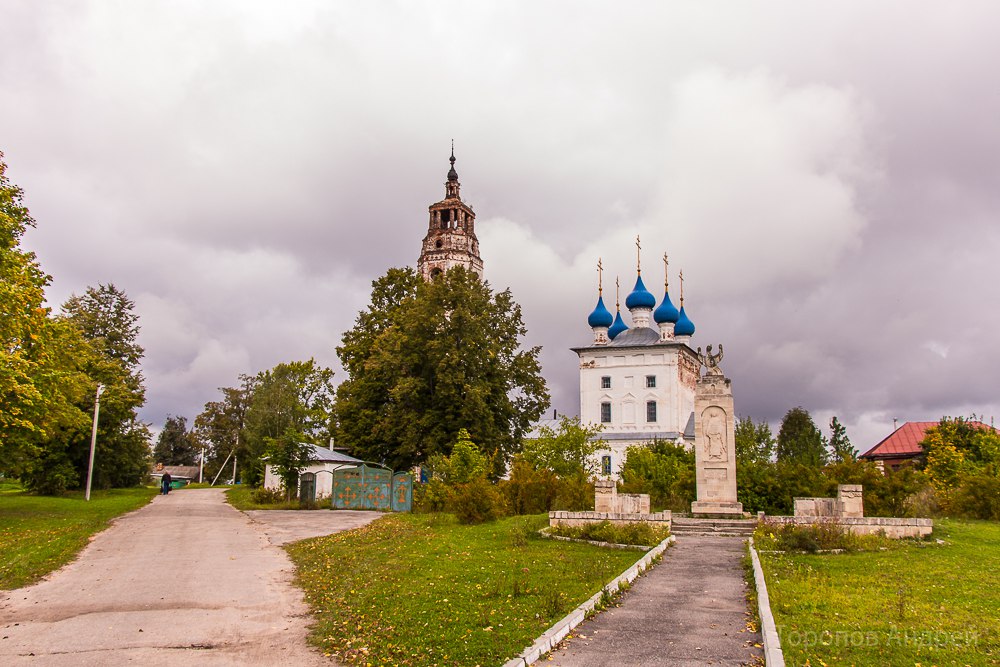 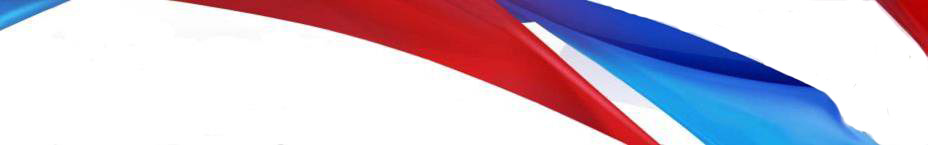 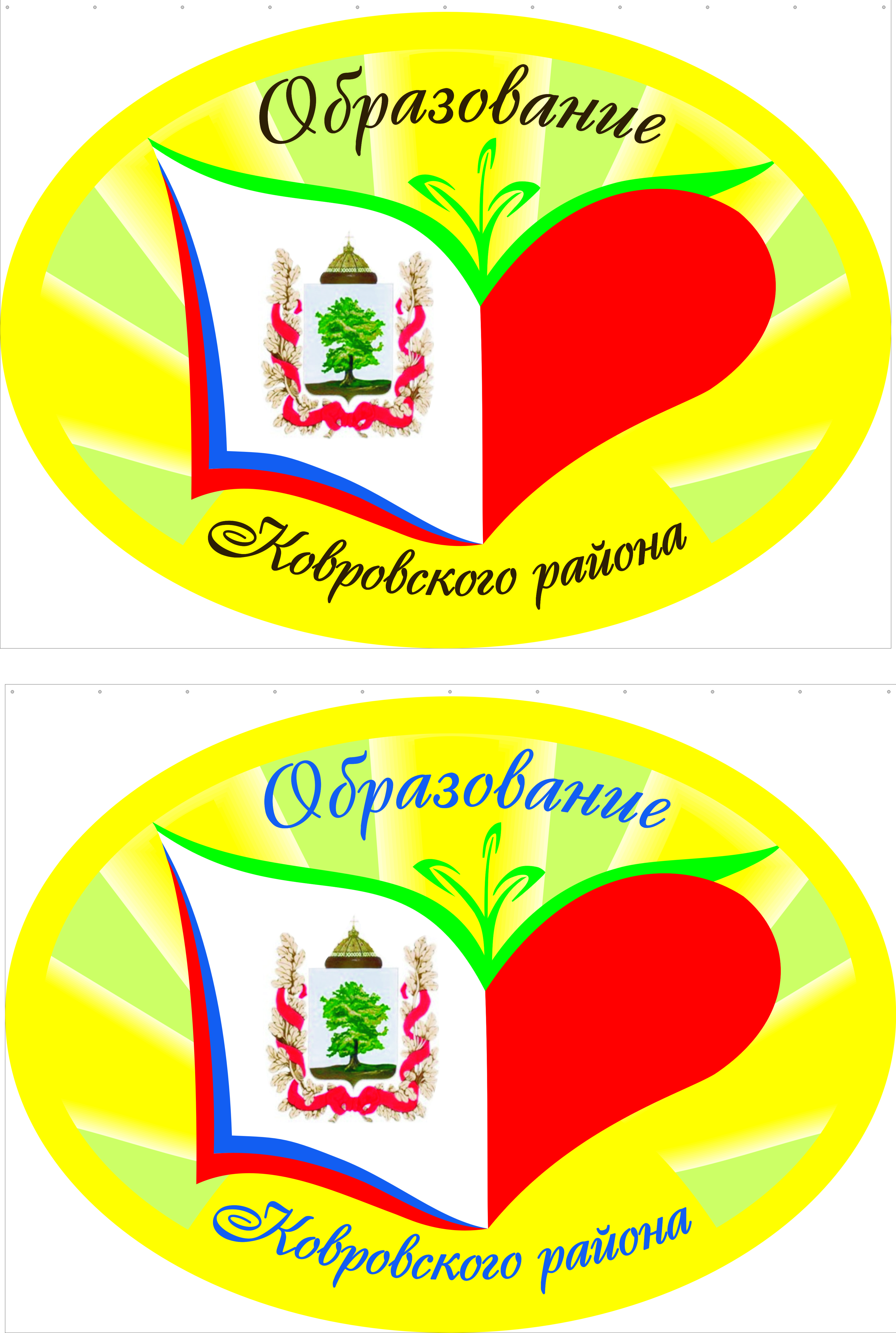 Организация отдыха детей
На отдых и оздоровление детей выделено 
более 5 млн. рублей, из них – 2,5 млн. из местного бюджета
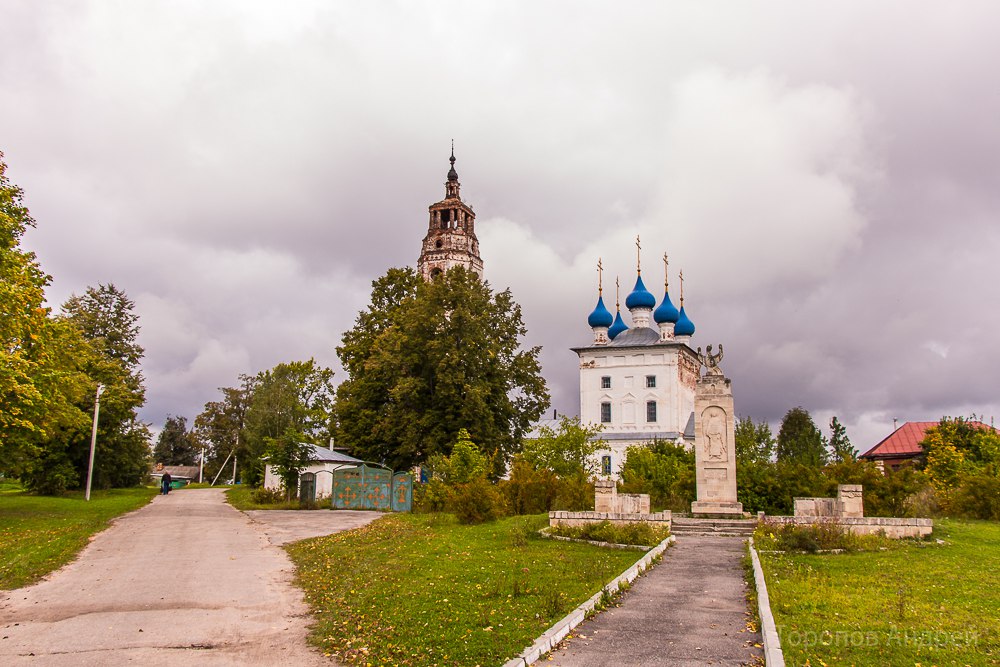 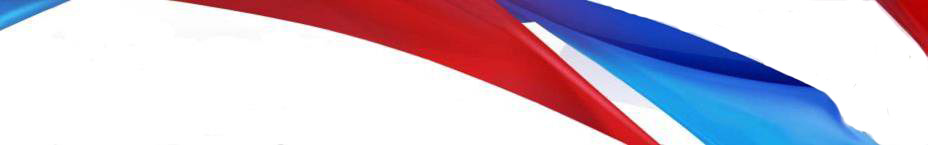 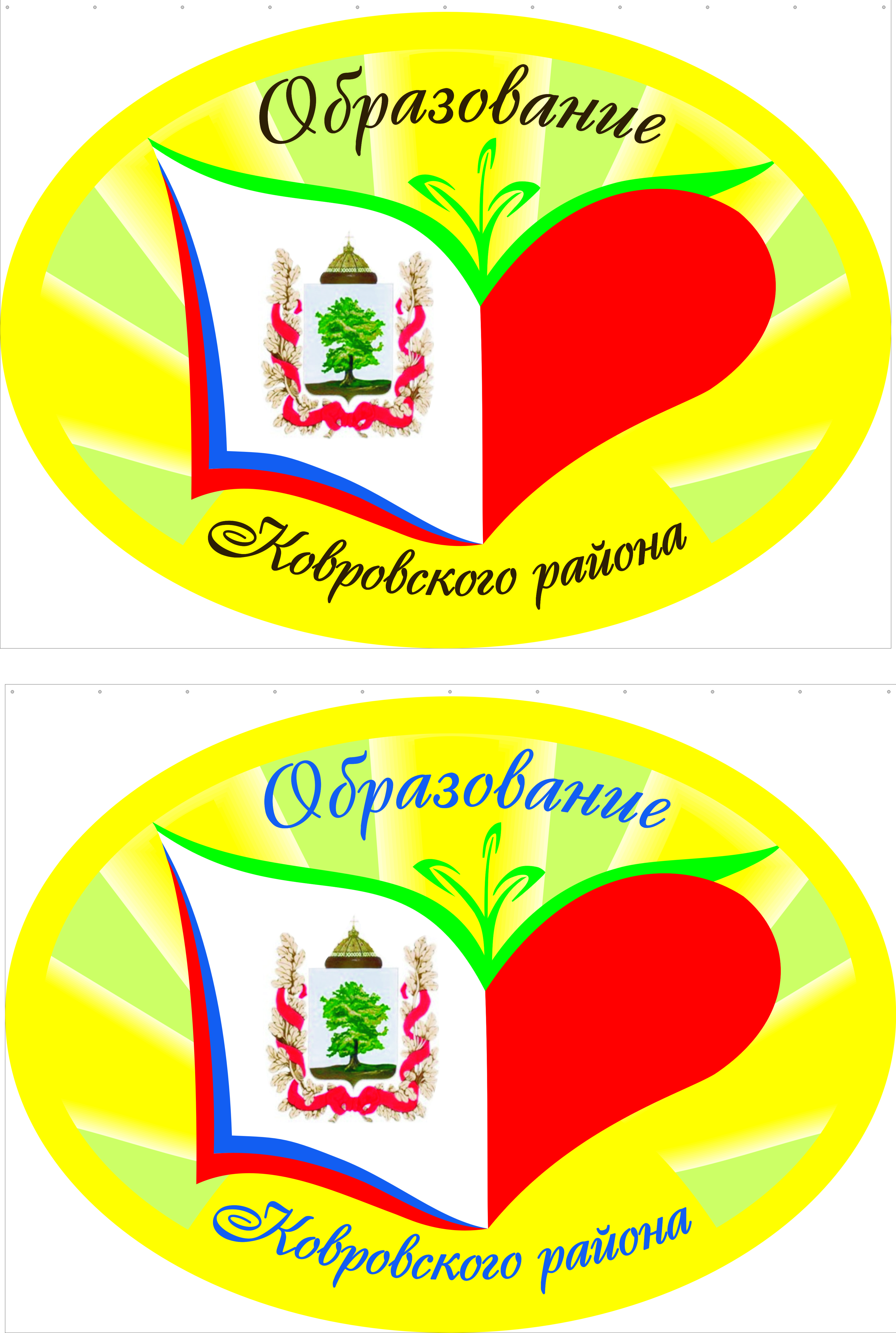 Организация отдыха детей
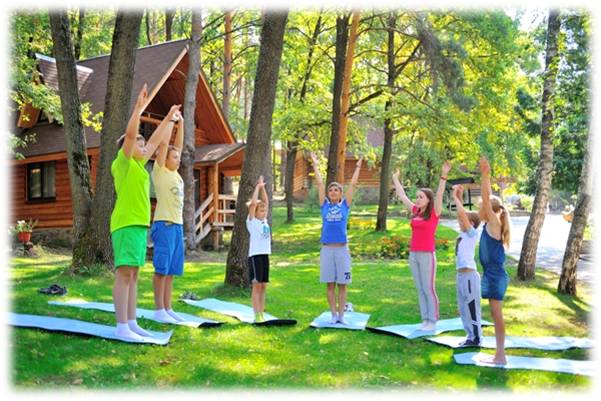 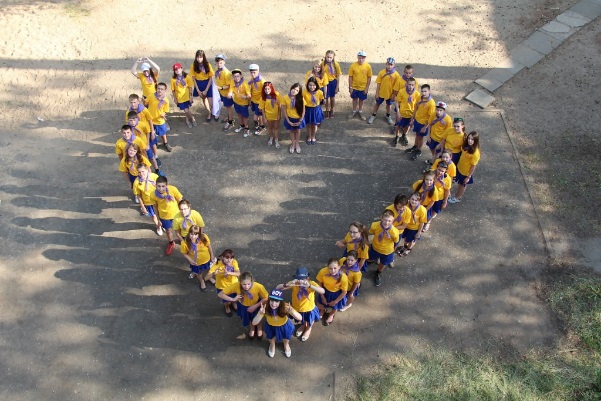 39
лагеря труда 
и отдыха
200
116
загородные
лагеря
1191
санатории
лагеря 
на базе ОО
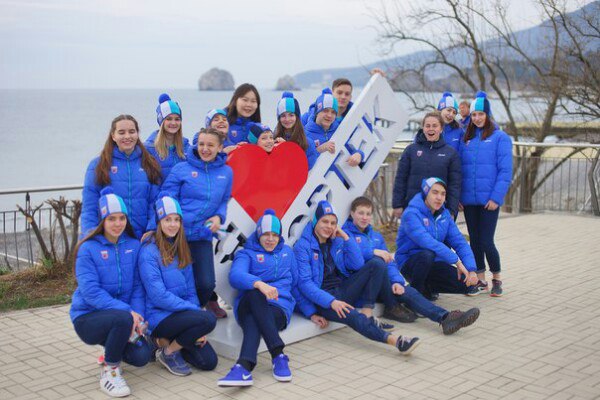 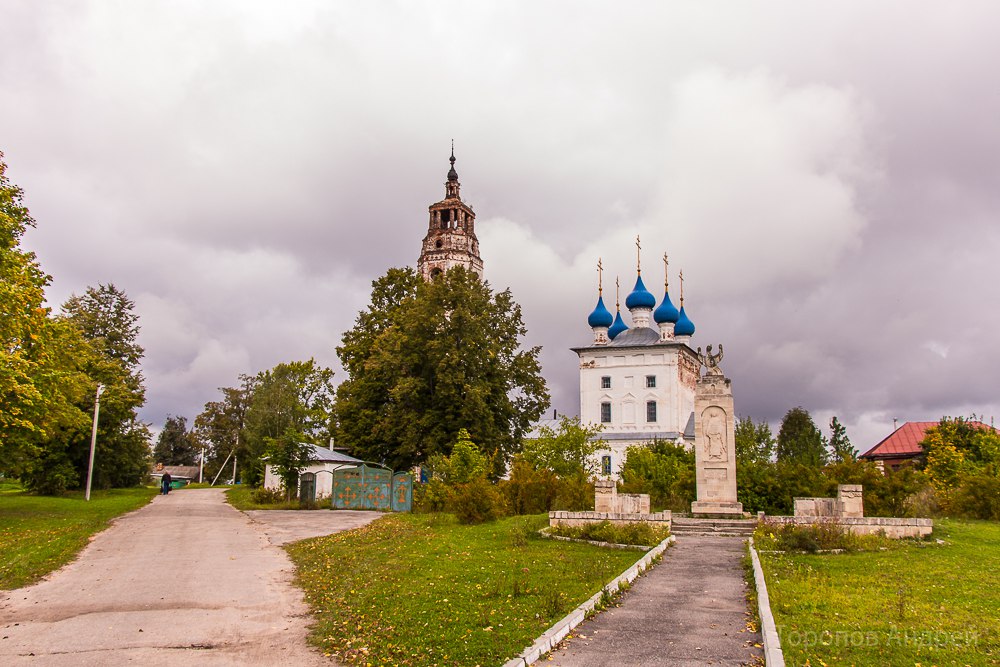 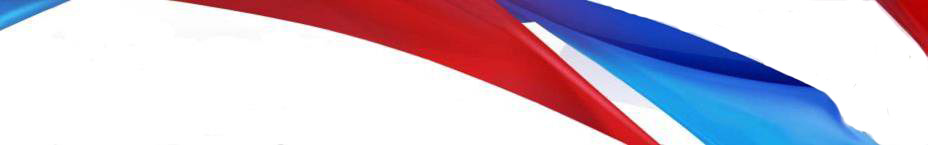 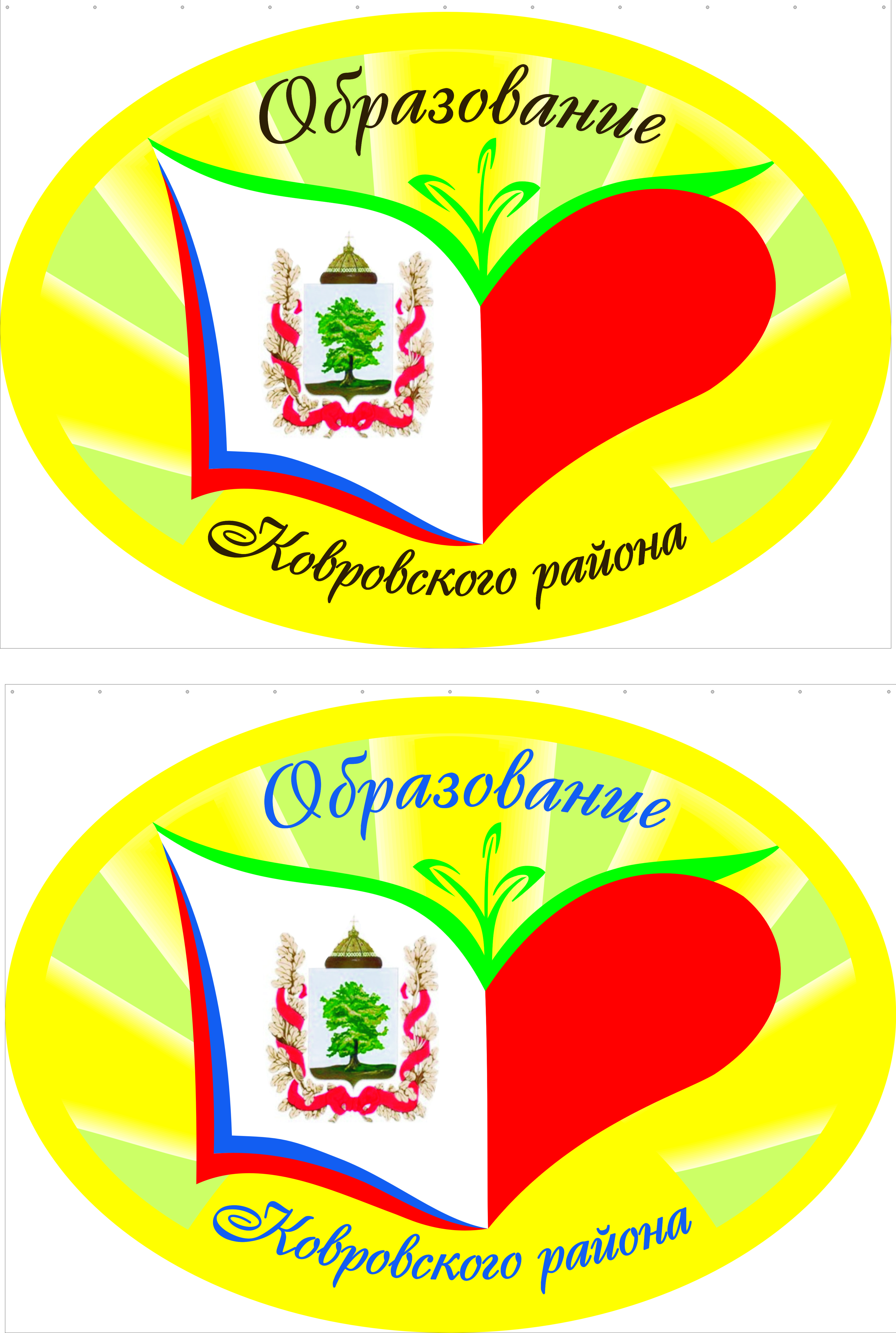 В 8 образовательных организациях проведено лицензирование медицинских блоков. Закуплено  новое оборудование.
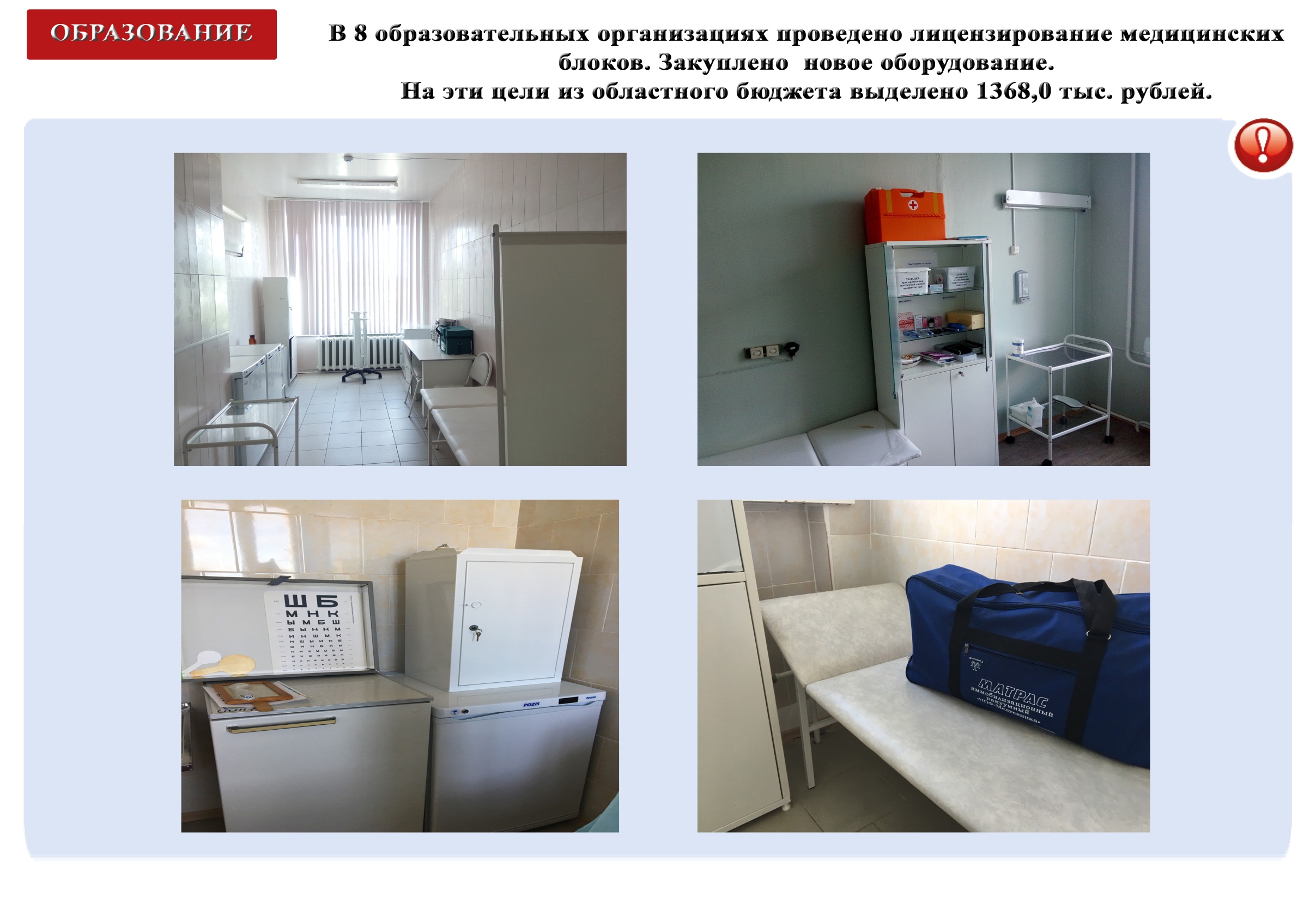 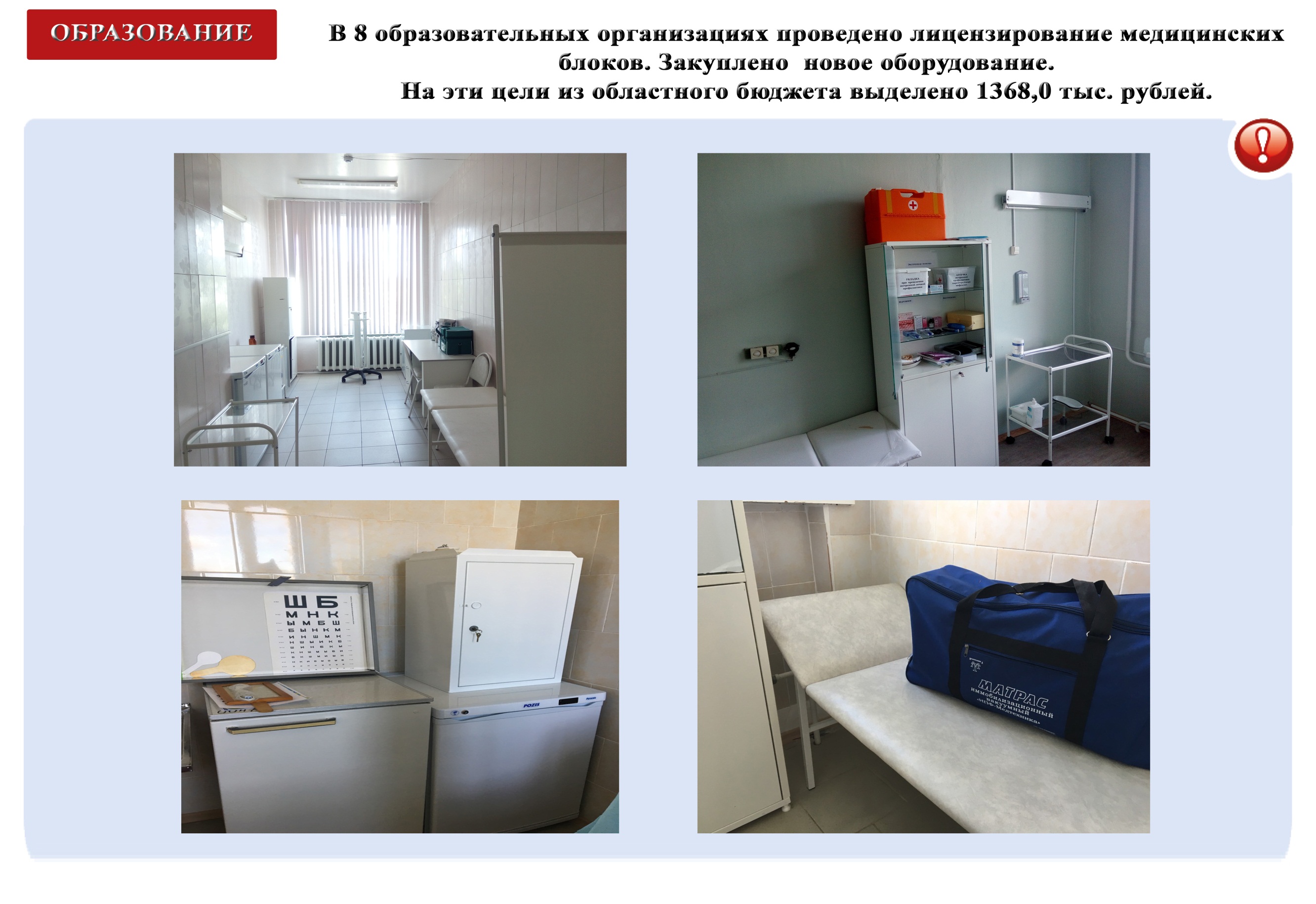 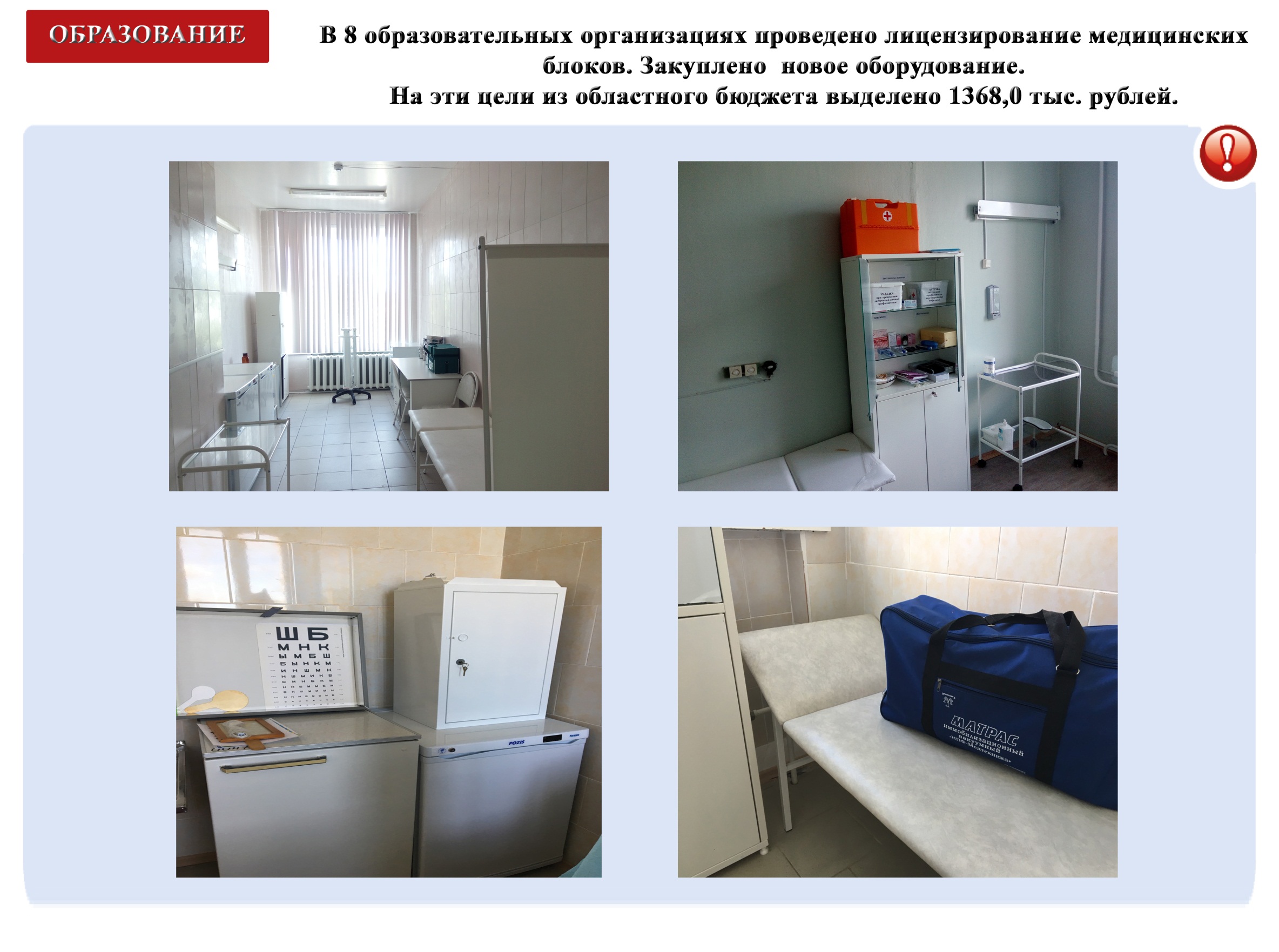 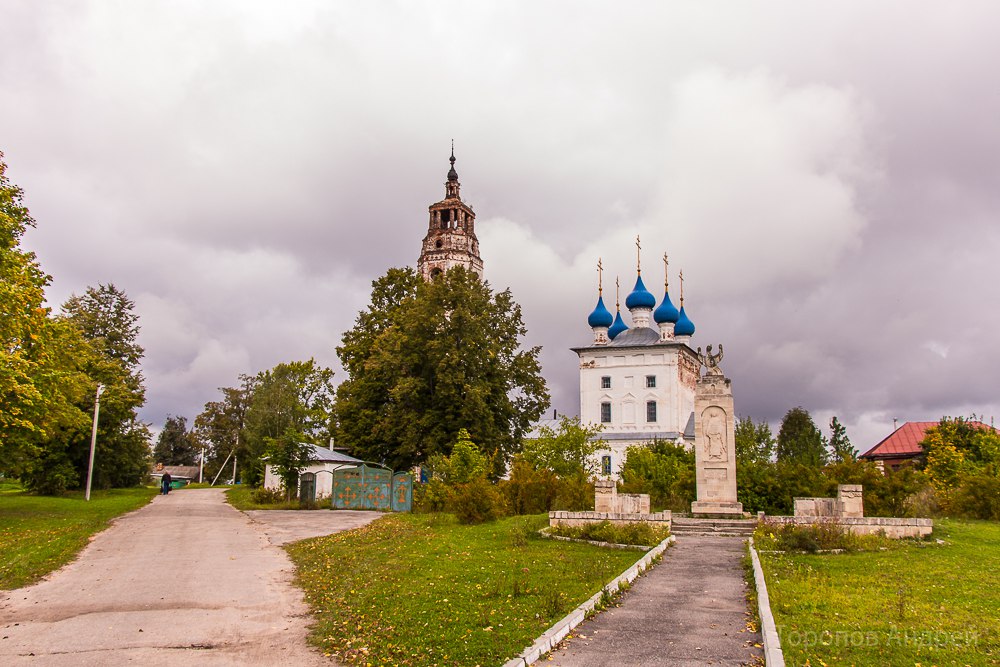 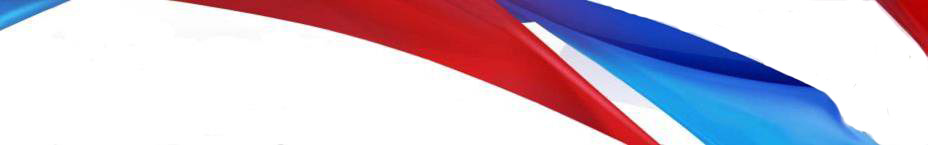 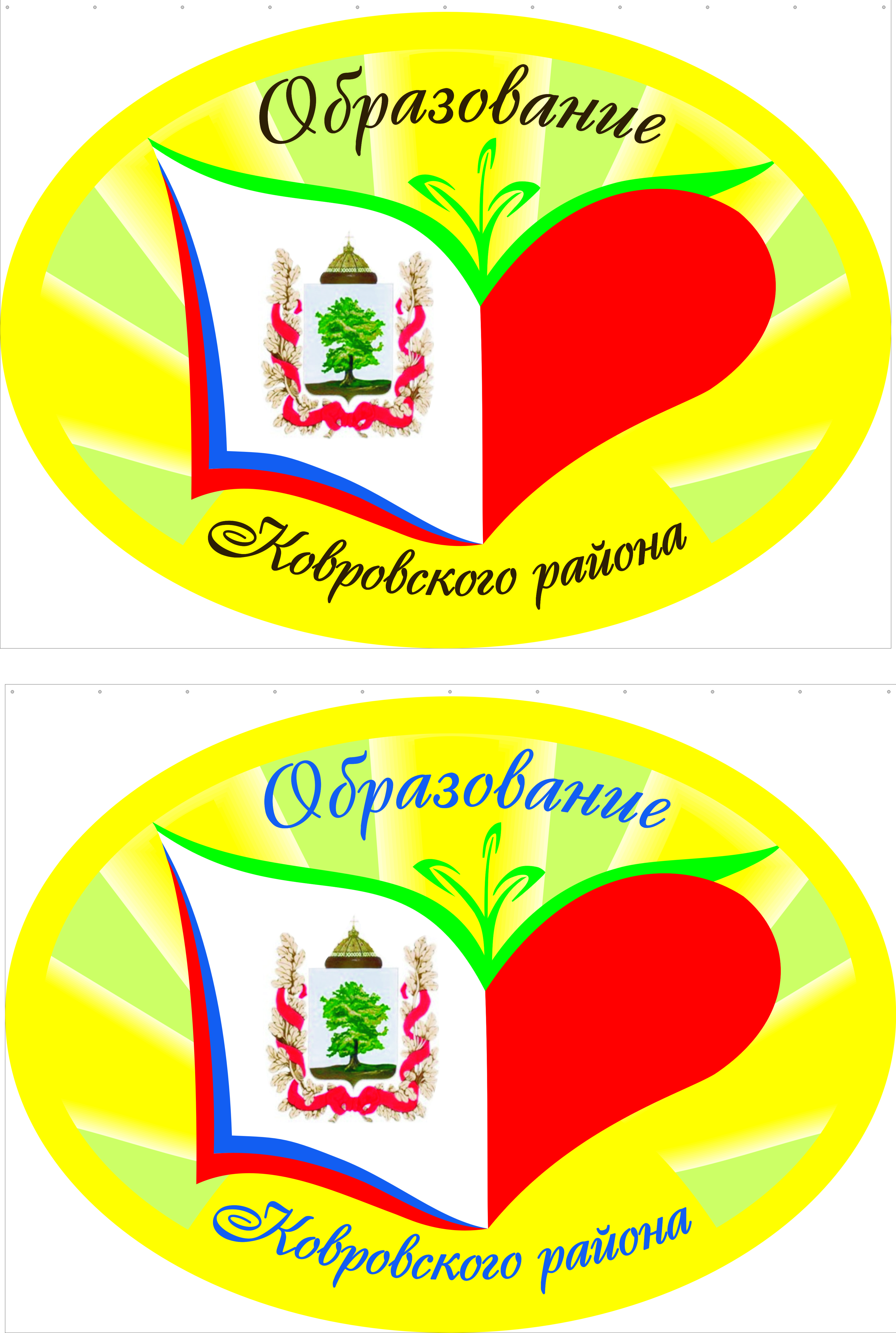 Создание безопасных условий пребывания детей в ОО
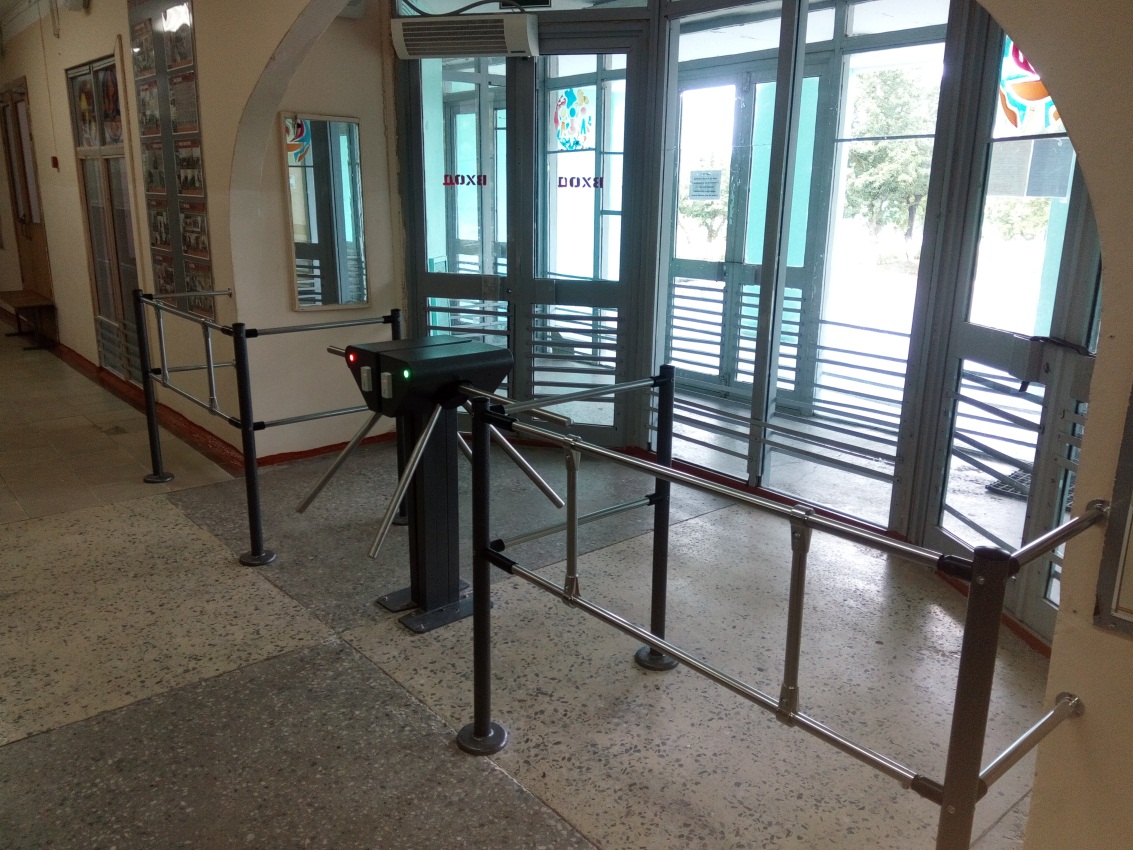 системы видеонаблюдения;
кнопки экстренного вызова полиции;
система контроля управления доступом (СКУД);
металлодетекторы
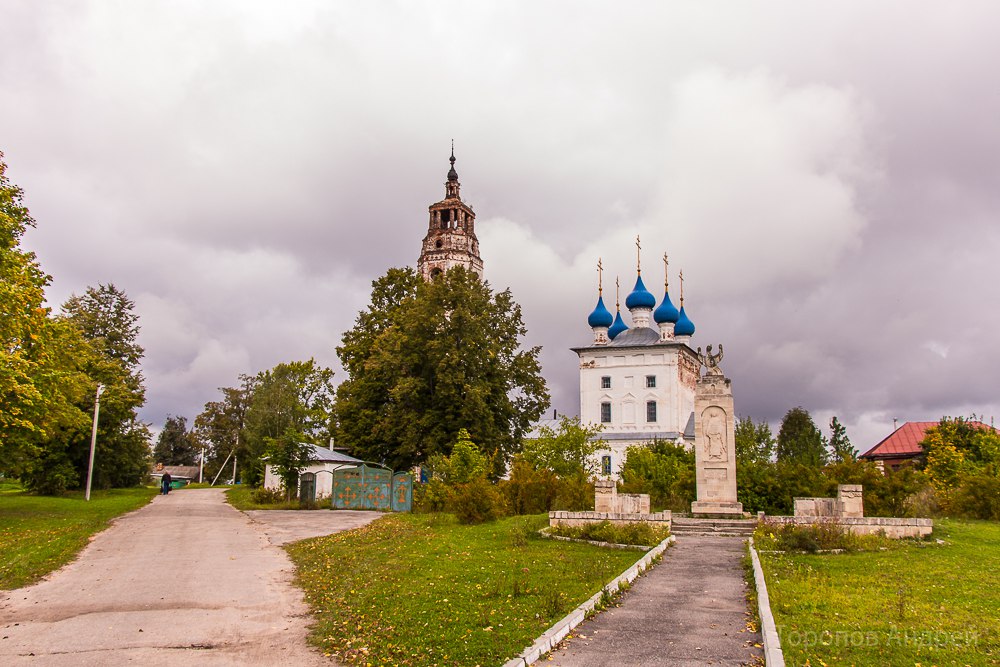 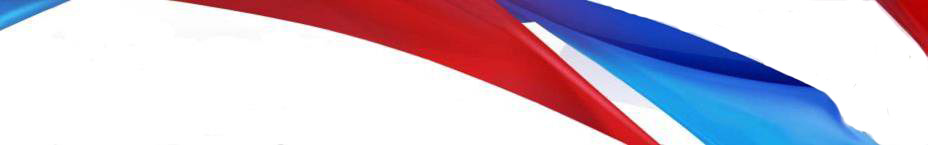 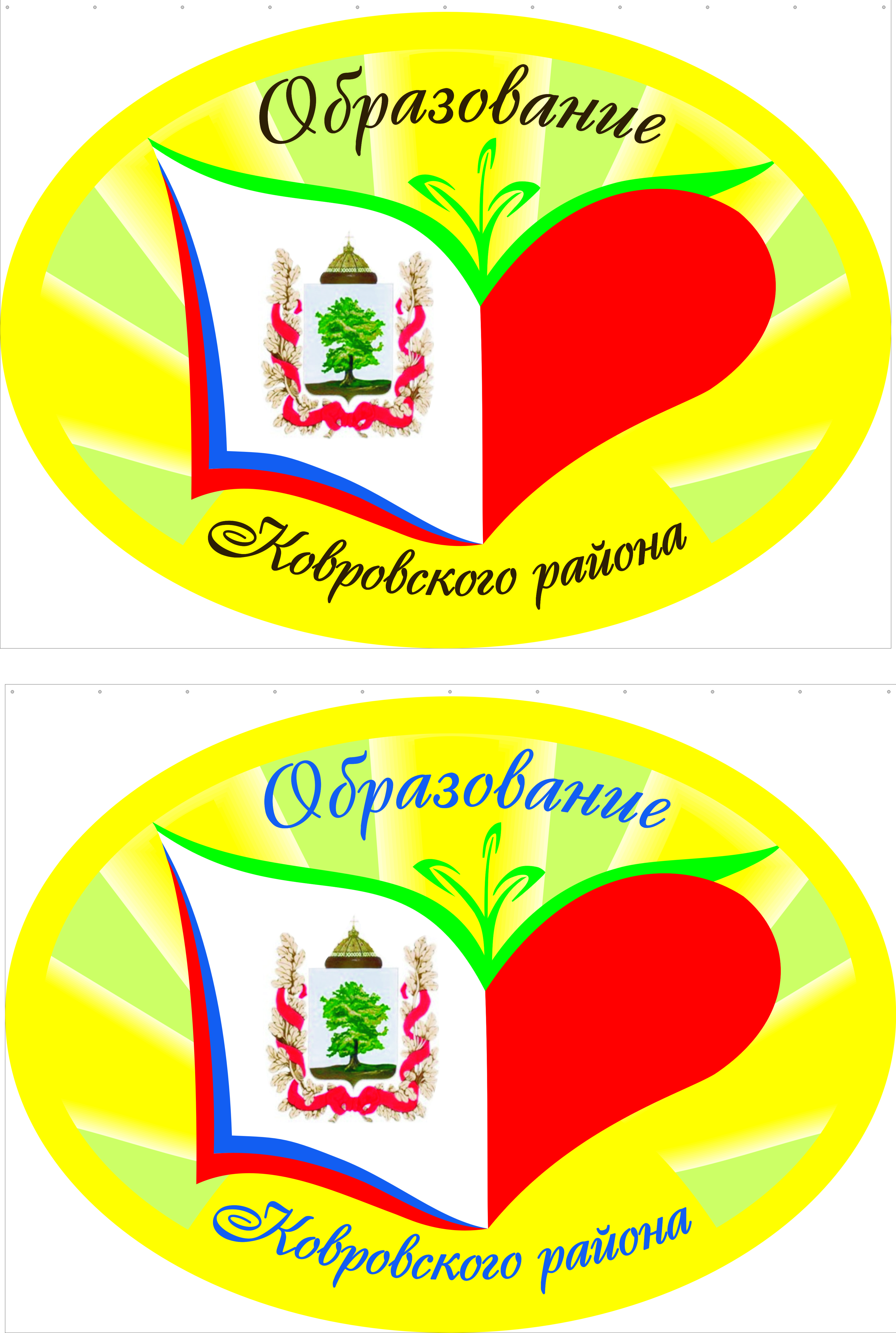 Дети – сироты и дети, оставшиеся без попечения родителей
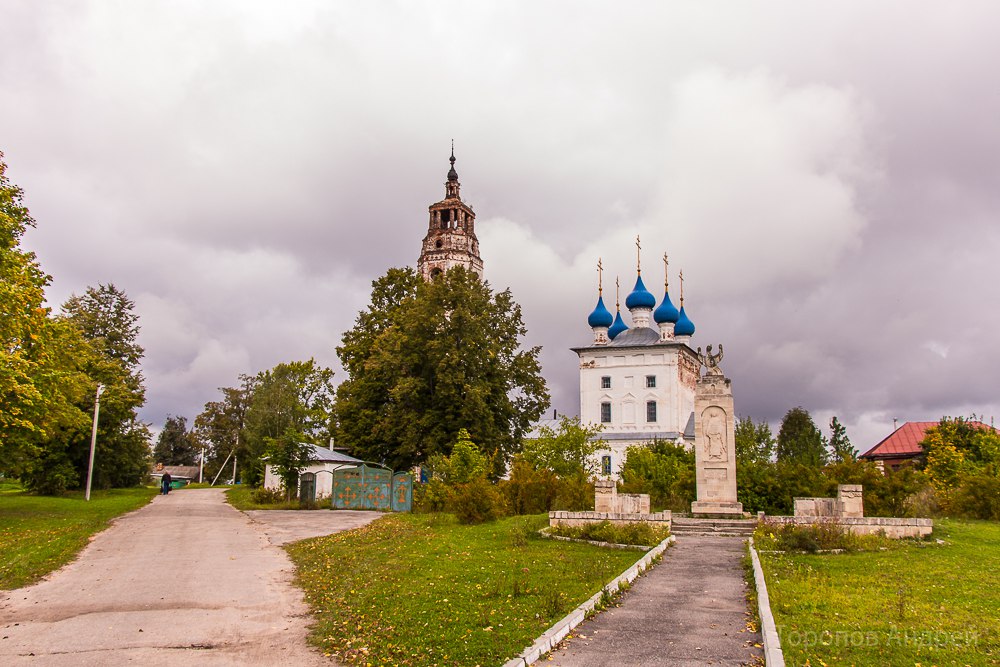 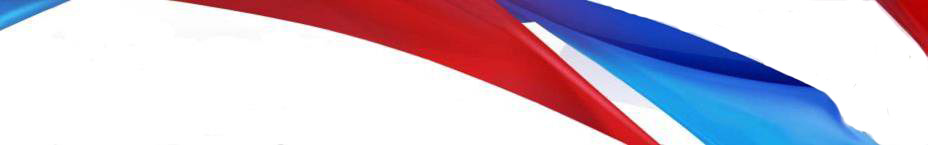 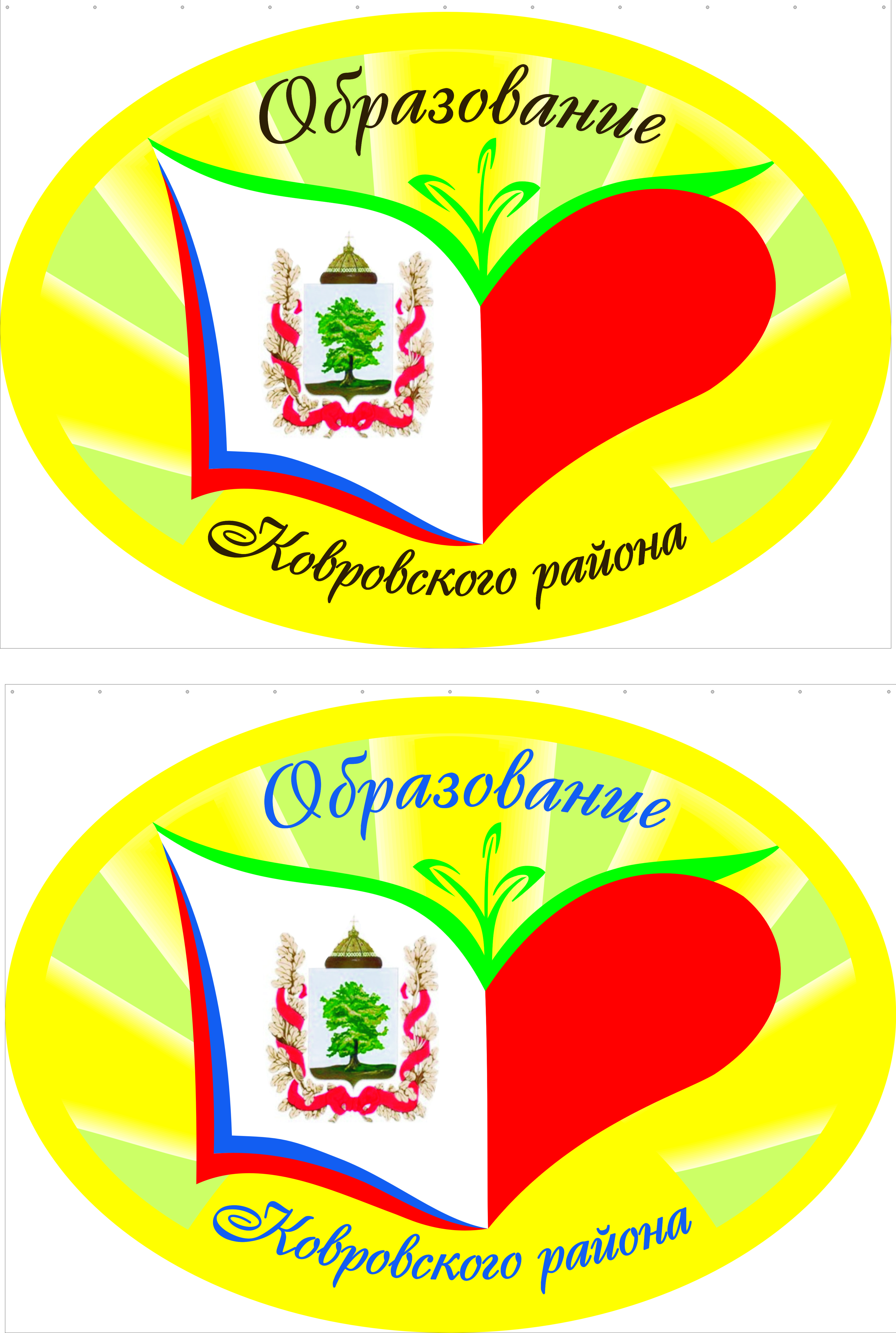 Профилактика социального сиротства
За 2 летних месяца изъято 8 детей
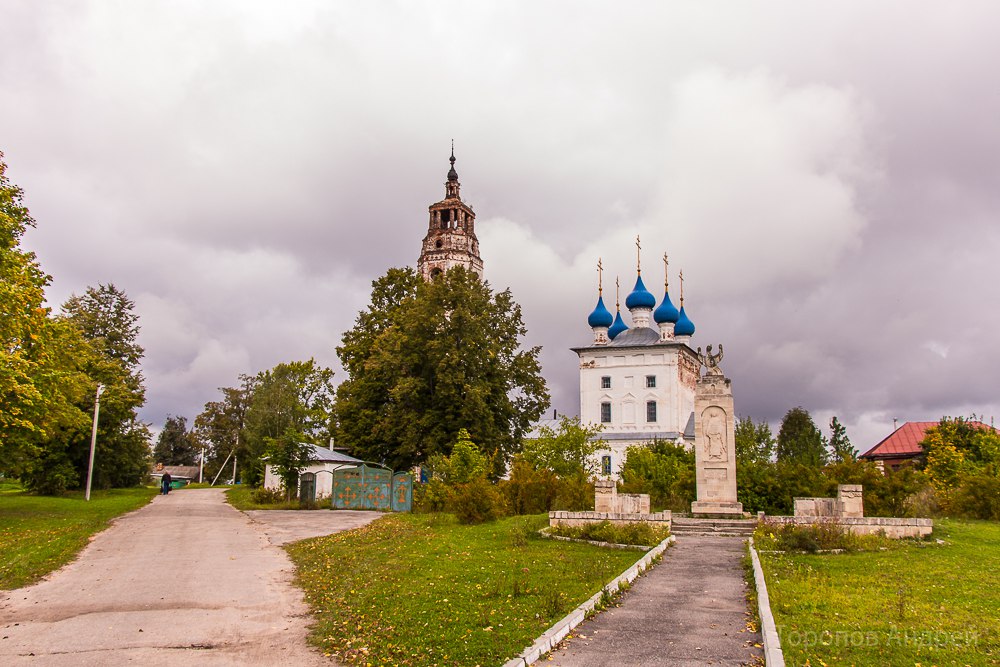 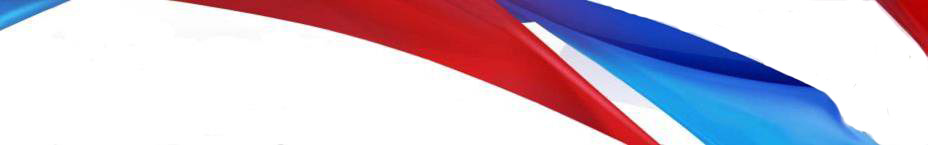 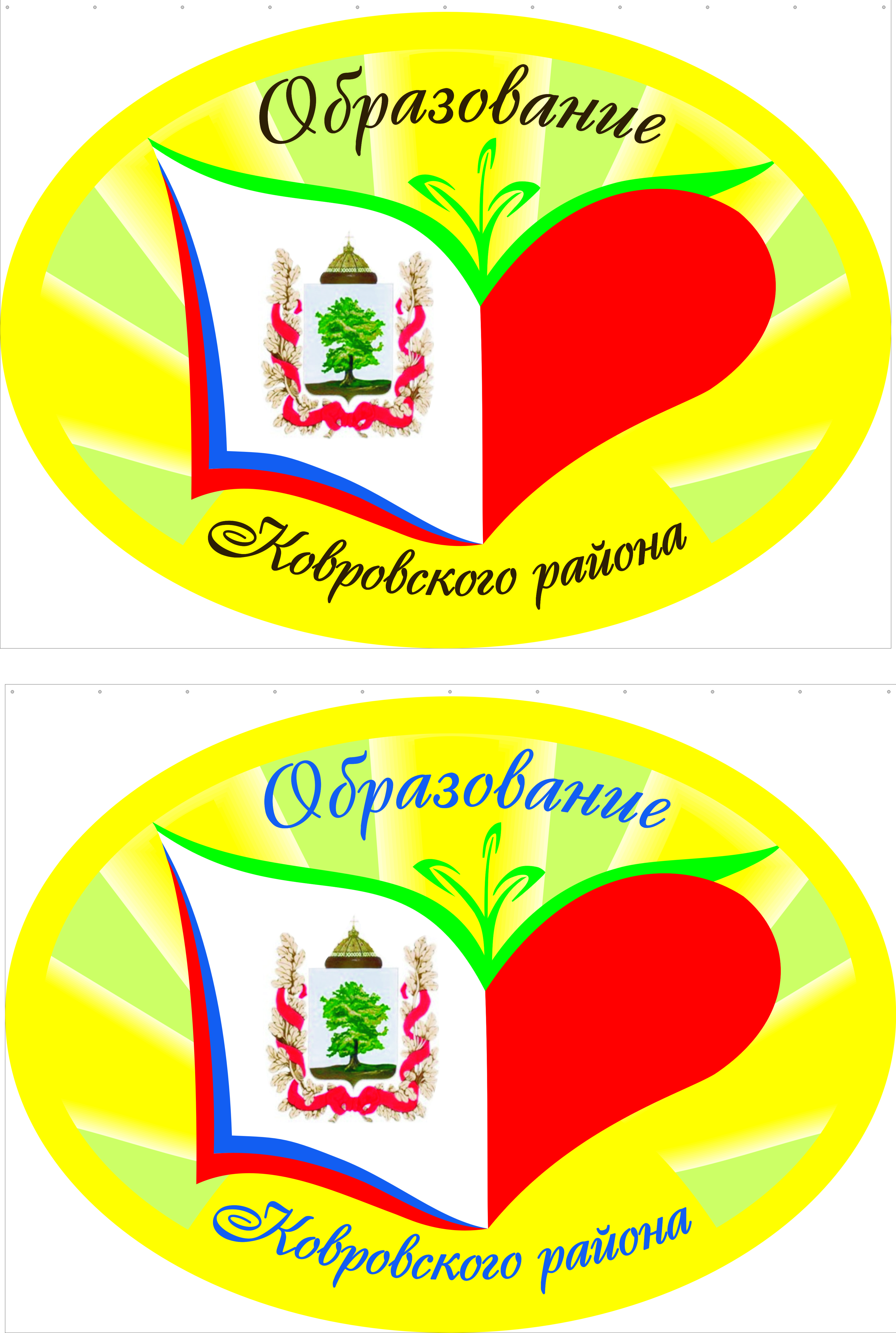 Приобретение квартир для детей-сирот
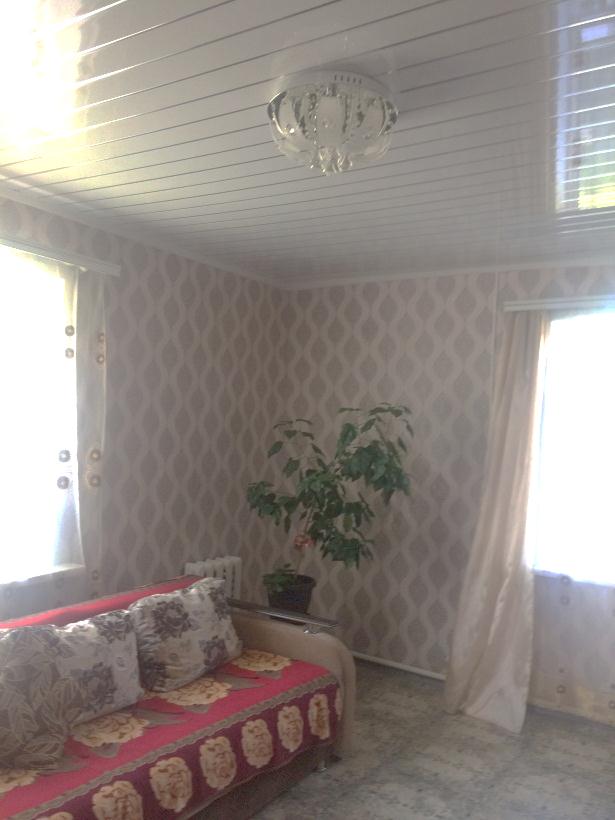 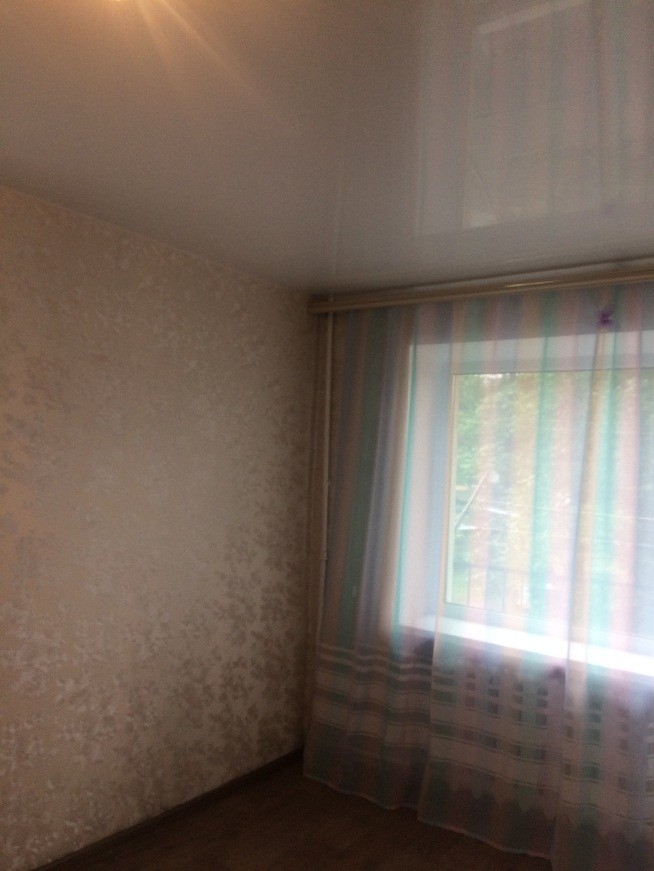 Реализация  ФГОС  и ФГОС для лиц с ОВЗ в общеобразовательных организациях
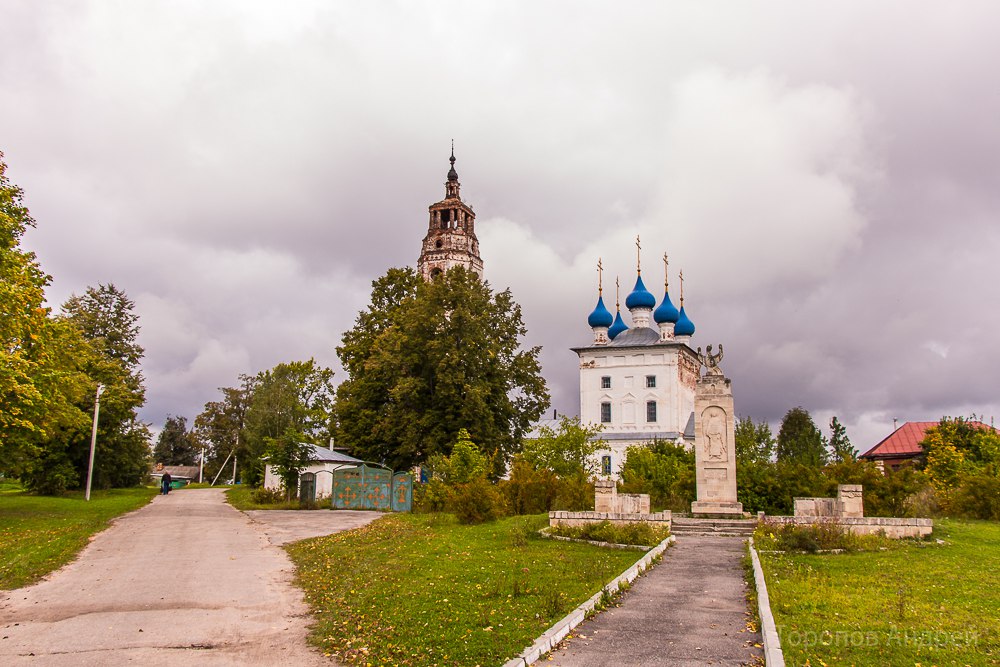 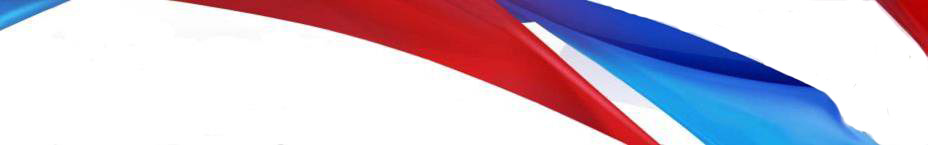 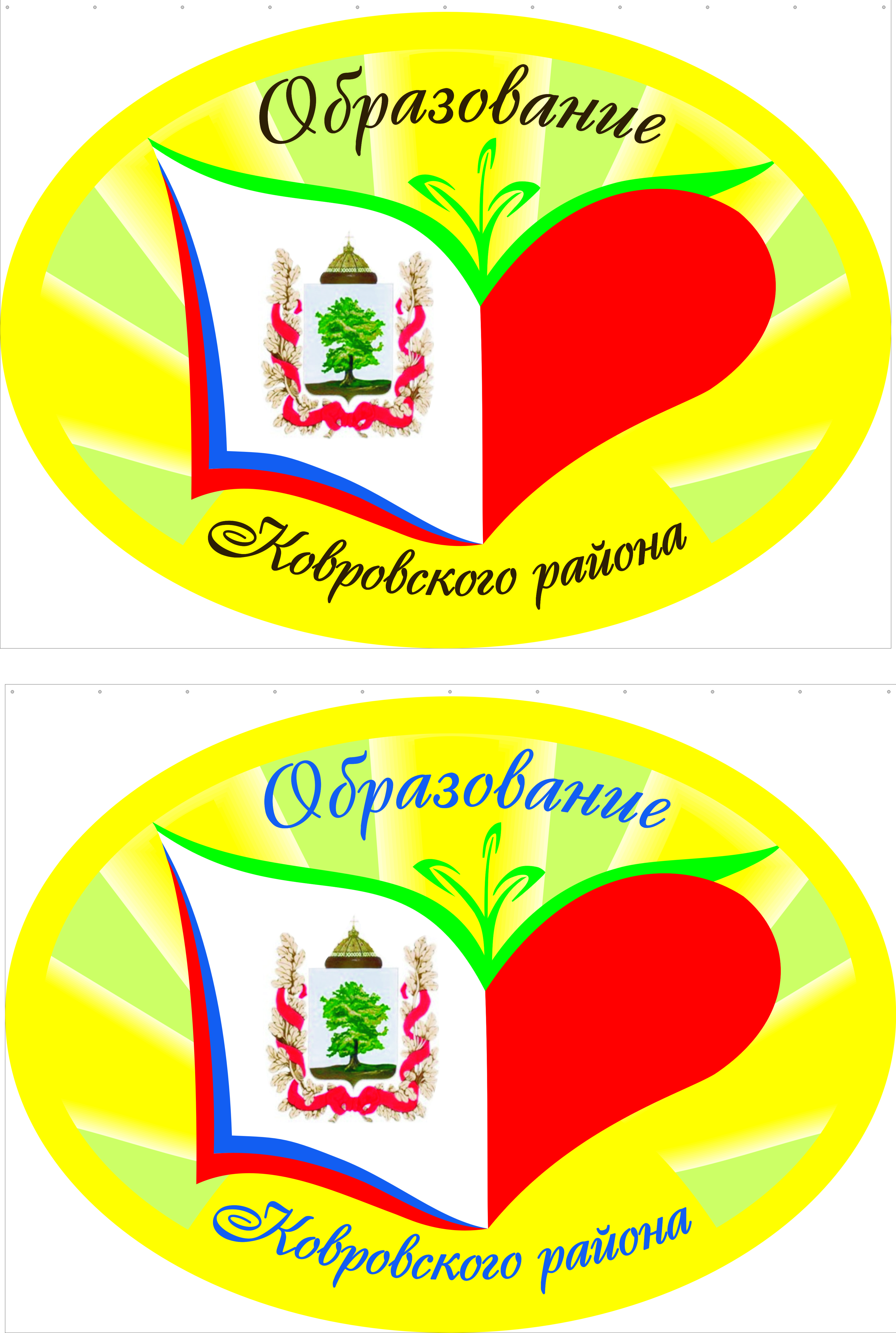 Внедрение новых методов обучения и воспитания, образовательных технологий, а также обновление содержания и совершенствование методов обучения предметной области «Технология»
КЛЮЧЕВАЯ ЦЕЛЬ
Повышение качества и доступности общего образования
Внедрение национальной системы профессионального роста педагогических работников, охватывающей не менее 50 процентов учителей общеобразовательных организаций
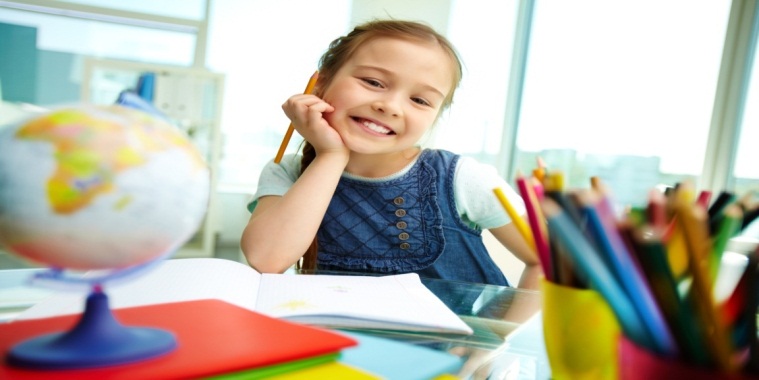 ЗАДАЧИ НА 2018 ГОД
Создание современной и безопасной цифровой образовательной среды
Развитие школьных библиотек и школьных информационно-библиотечных центров
Повышение качества образования в школах с низкими результатами и в школах, функционирующих в неблагоприятных социальных условиях
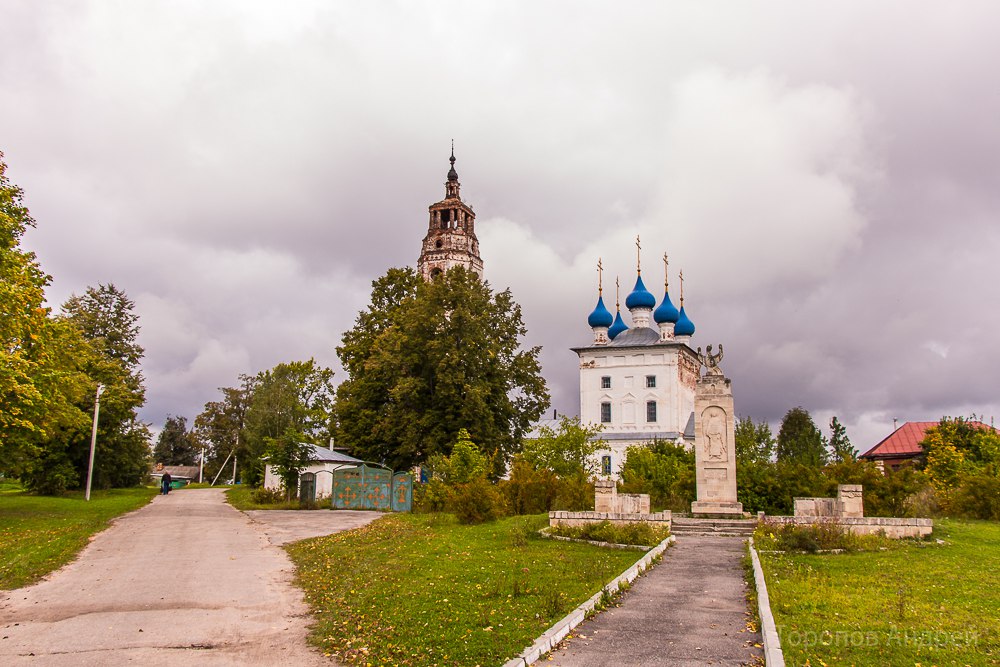 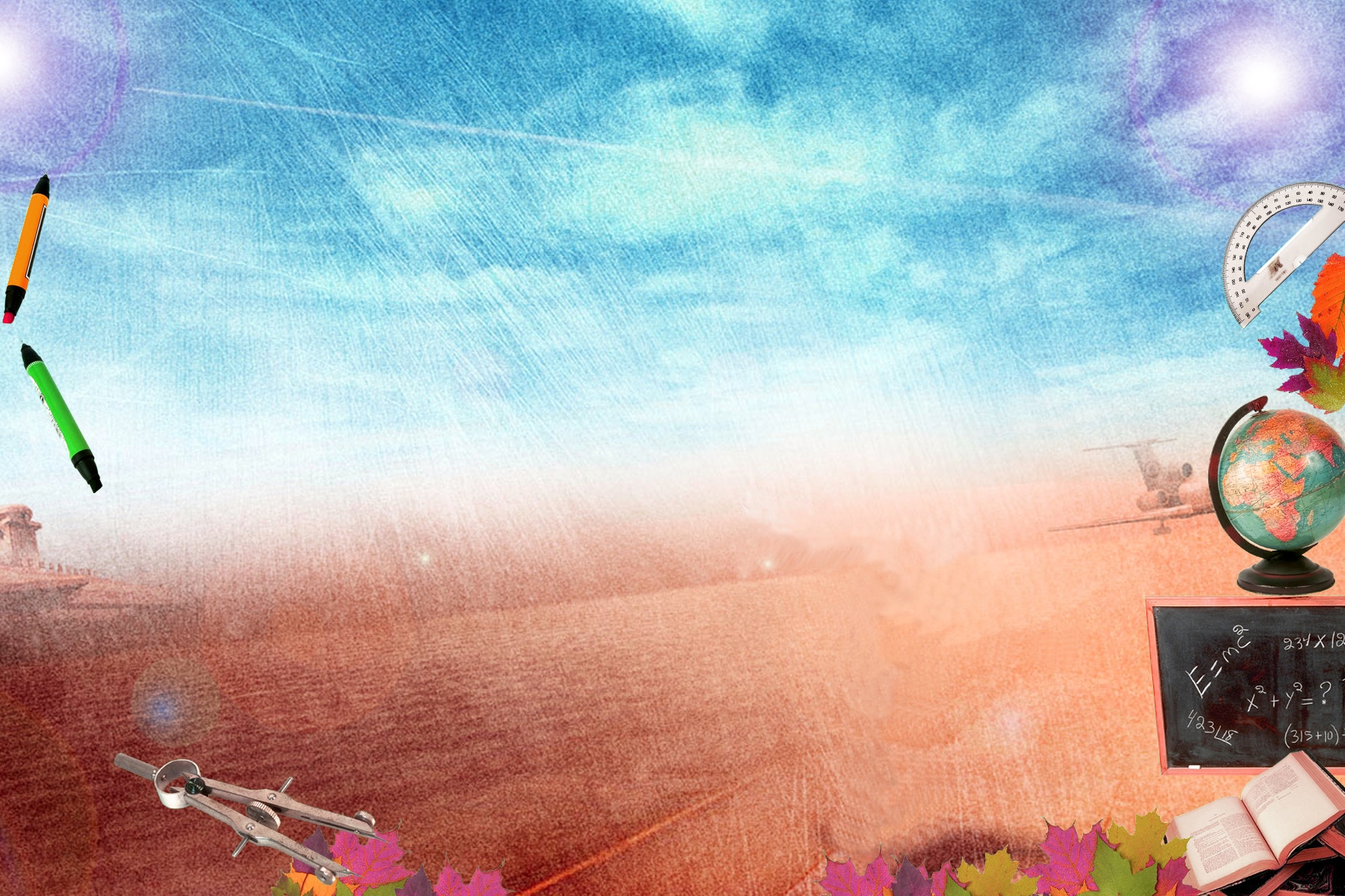 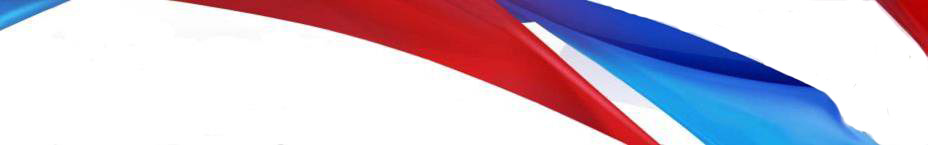 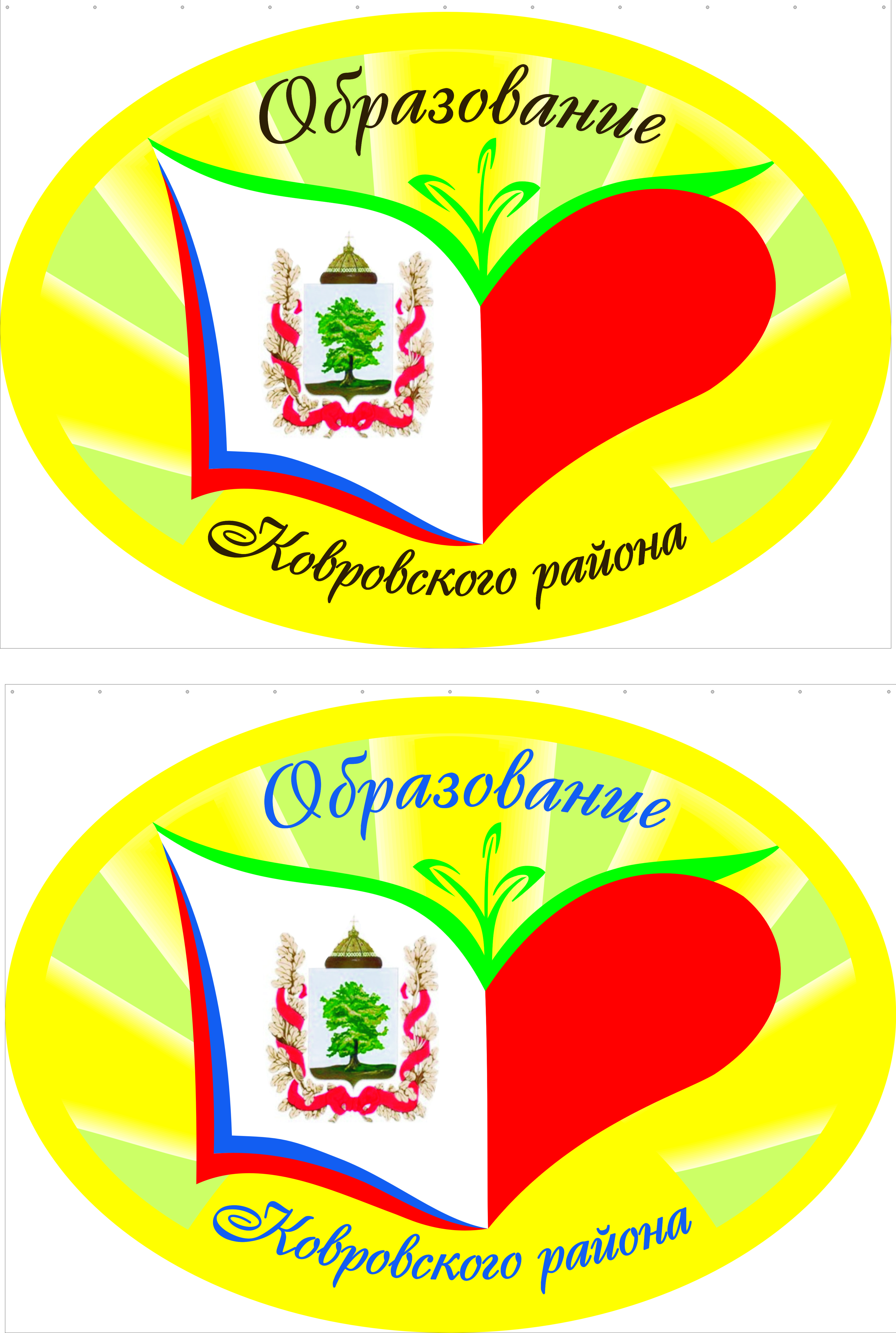 С началом 
нового 
2018 -2019 
учебного года!